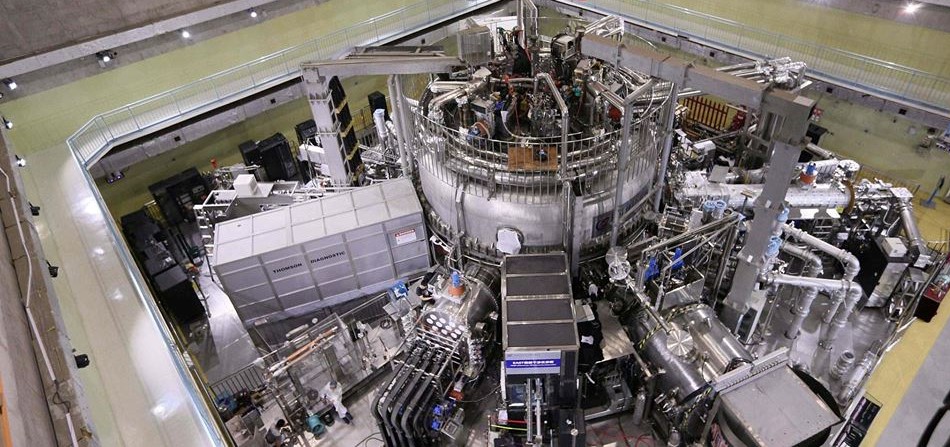 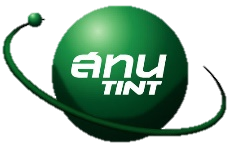 โครงการจ้างที่ปรึกษาเพื่อดำเนินการสำรวจความพึงพอใจผู้รับบริการของ สทน. ประจำปีงบประมาณ พ.ศ. 2564 ในช่วงระยะเวลา วันที่ 1 ตุลาคม 2563 - 31 มีนาคม 2564 จำนวน 1 โครงการ
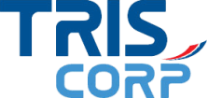 1
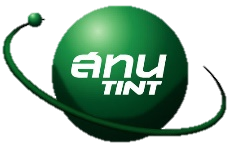 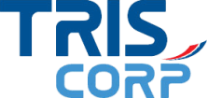 ประเด็นการนำเสนอ
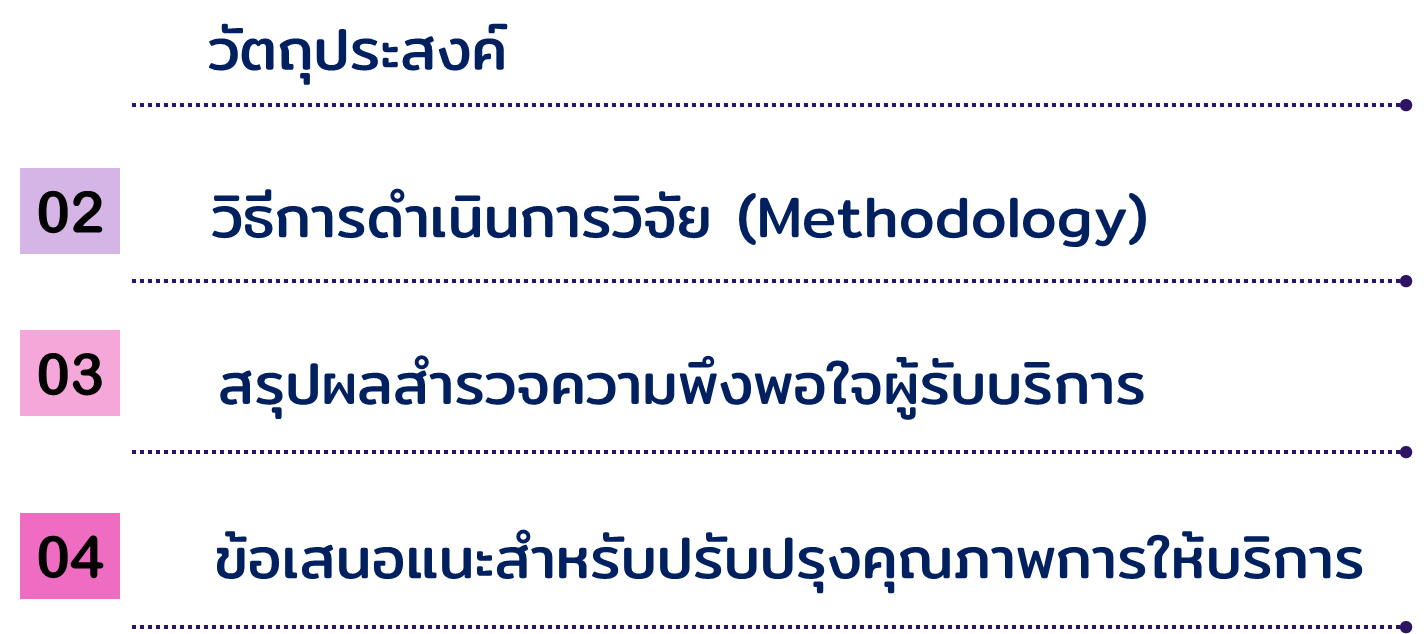 01
2
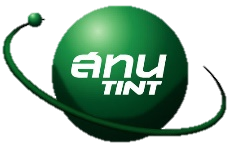 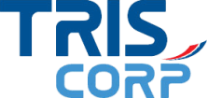 วัตถุประสงค์
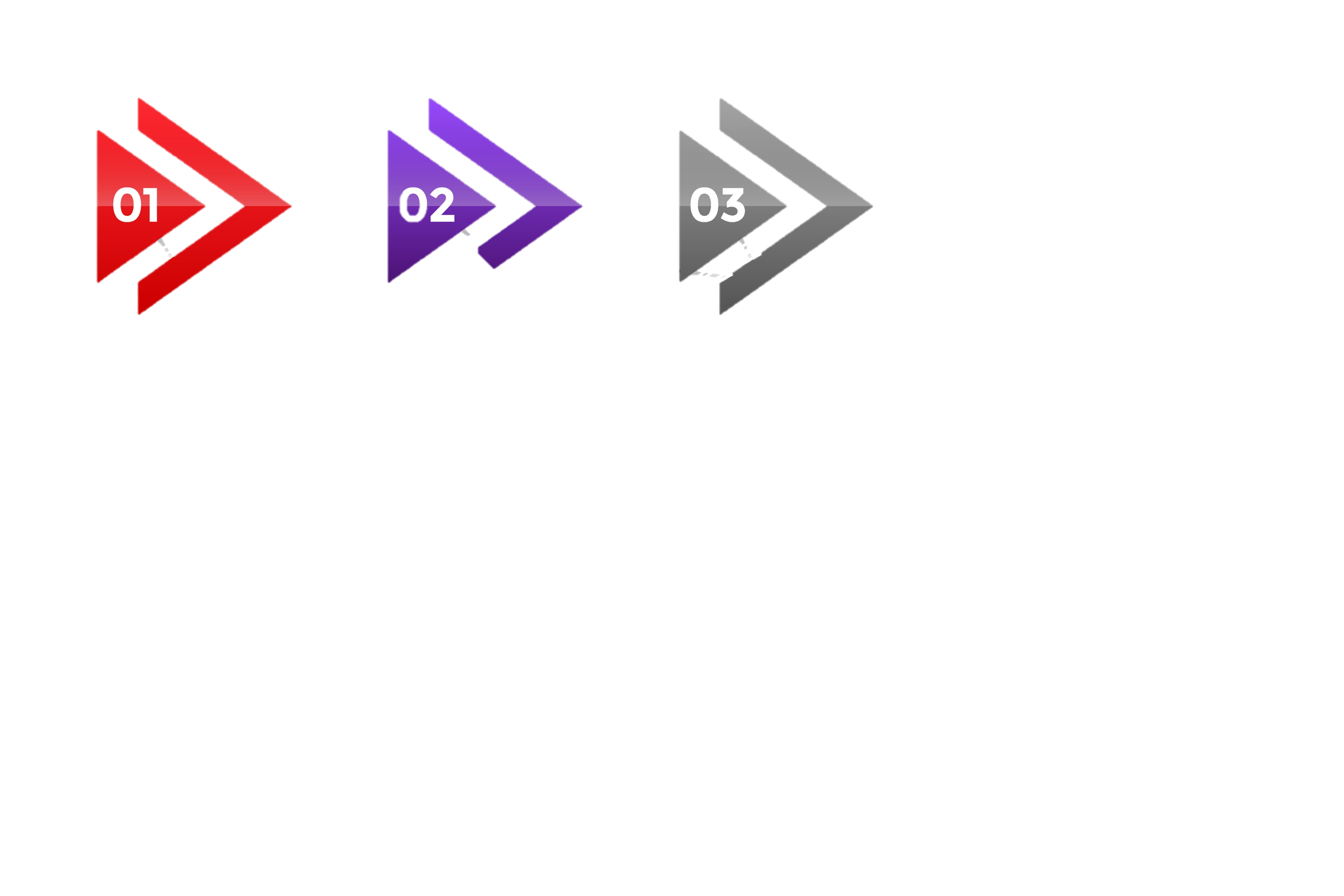 เพื่อสำรวจความพึงพอใจและความคาดหวังของผู้รับบริการต่อการให้บริการของศูนย์บริการ สทน.
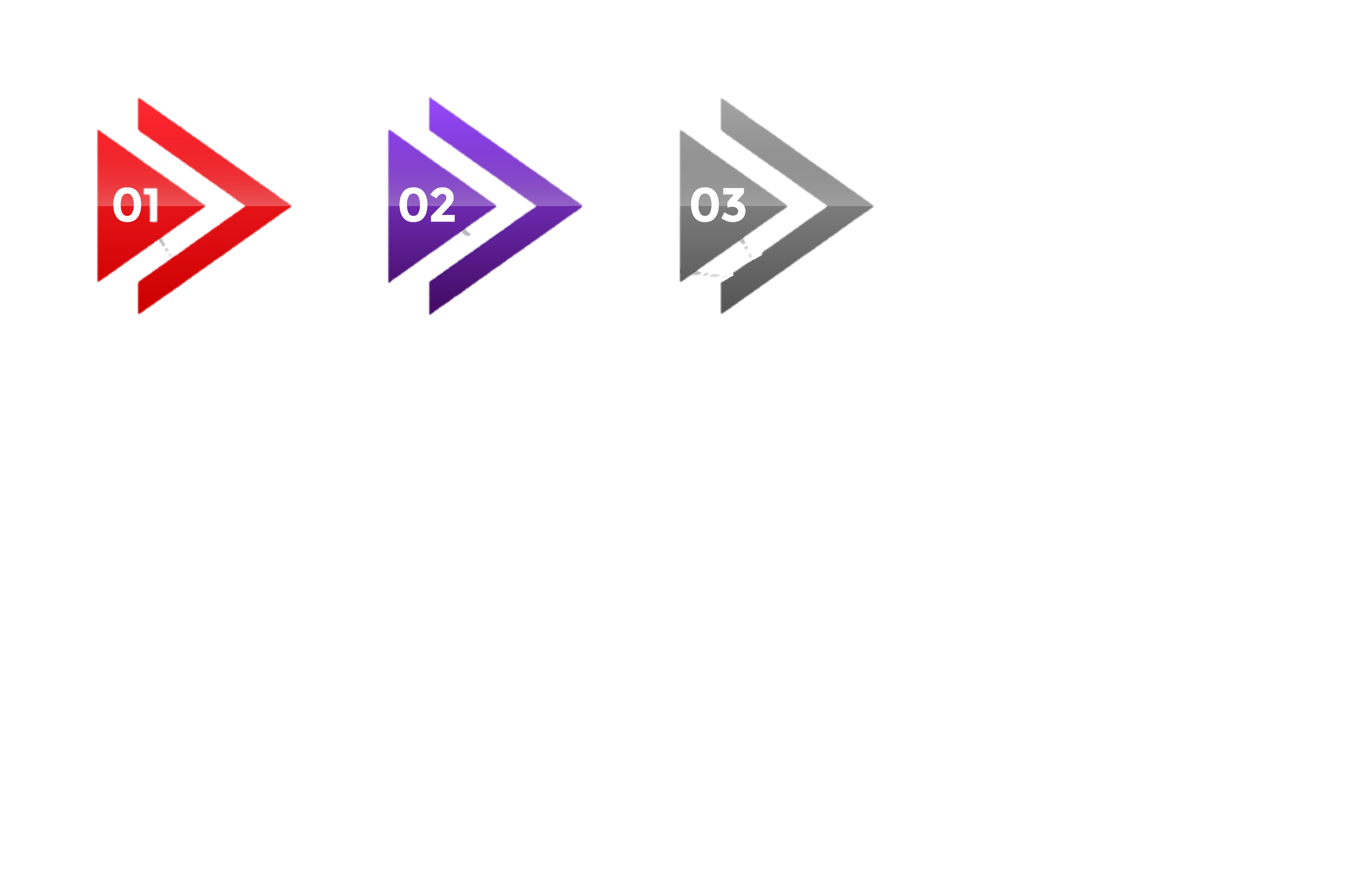 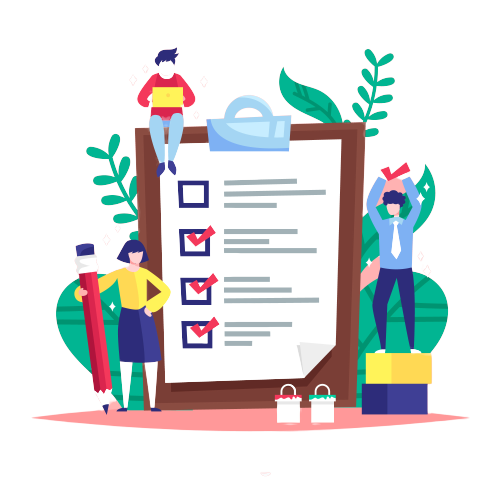 เพื่อนำผลการวิจัยเชิงสำรวจความพึงพอใจและความคาดหวังการให้บริการของ สทน. มาใช้ประกอบพิจารณาปรับปรุง พัฒนา หรือ แก้ไขคุณภาพการให้บริการให้ดียิ่งขึ้น
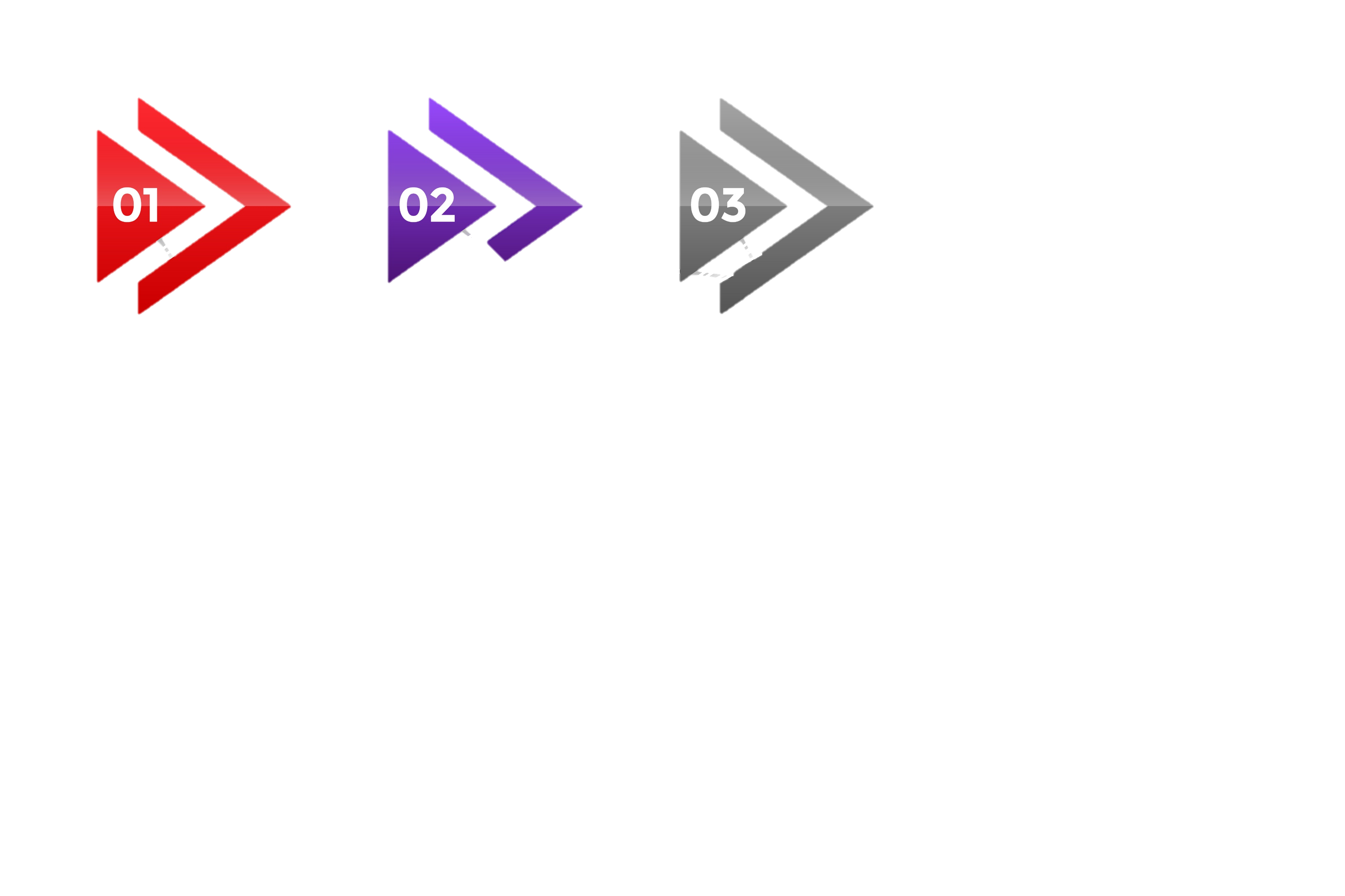 เพื่อใช้เป็นส่วนหนึ่งของตัวชี้วัดในการประเมินผลการปฏิบัติราชการตามคำรับรองการปฏิบัติงานของ สำนักงานคณะกรรมการพัฒนาระบบราชการ (ก.พ.ร.) ประจำปีงบประมาณ พ.ศ. 2564
3
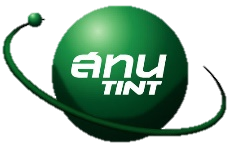 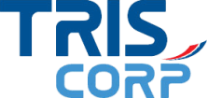 วิธีการดำเนินการวิจัย (Methodology)
ขอบเขตด้านประชากรหรือกลุ่มเป้าหมาย: ผู้รับบริการหรือหน่วยงาน ที่ขอรับบริการในแต่ละส่วนงานของ สทน. ในช่วงวันที่ 1 ตุลาคม 2563 – วันที่ 31 มีนาคม 2564
การสุ่มกลุ่มตัวอย่าง : 
- ครอบคลุมทุกงานบริการหลัก 
- ครอบคลุมลูกค้าในเขตกรุงเทพ ปริมณฑล และต่างจังหวัด
- ครอบคลุมกลุ่มลูกค้าใหม่และลูกค้าเก่า
- เลือกกลุ่มตัวอย่าง อาจจะพิจารณาจากความถี่ในการใช้บริการ และ/หรือ กลุ่มลูกค้าที่อยู่ในช่วงการใช้บริการที่สถาบันฯ กำหนด
ประเด็นการสำรวจความพึงพอใจ : ด้านกระบวนการ ขั้นตอนการให้บริการ ด้านเจ้าหน้าที่ผู้ให้บริการ  ด้านสิ่งอำนวยความสะดวก
- ความพึงพอใจต่อประโยชน์/ผลจากการได้รับบริการ/คุณภาพสินค้า - ความคิดเห็นต่อการให้บริการ สิ่งที่ต้องการให้ปรับปรุงและสิ่งที่ต้องการให้มีบริการเพิ่ม
 ความไม่พึงพอใจที่มีต่อการให้บริการและความคาดหวังของผู้รับบริการ
 ความเชื่อมั่นต่อคุณภาพและการให้บริการ (การมุ่งเน้นที่ลูกค้า/ภาพลักษณ์/อื่นๆ)
วิธีการจัดเก็บข้อมูล : การจัดเก็บข้อมูลทั้งในเชิงปริมาณ และเชิงคุณภาพ
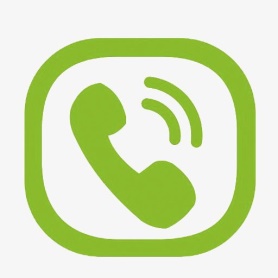 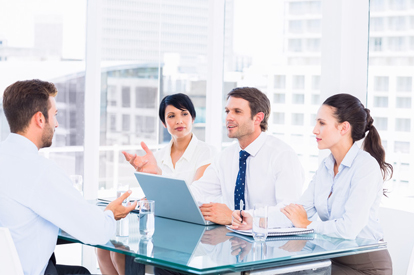 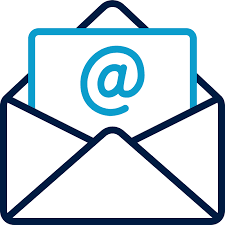 4
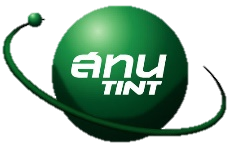 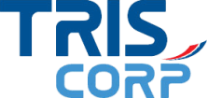 วิธีการดำเนินการวิจัย (Methodology)
กระบวนการดำเนินงานสำรวจความพึงพอใจ/ความเชื่อมั่นต่อการให้บริการของ สทน.
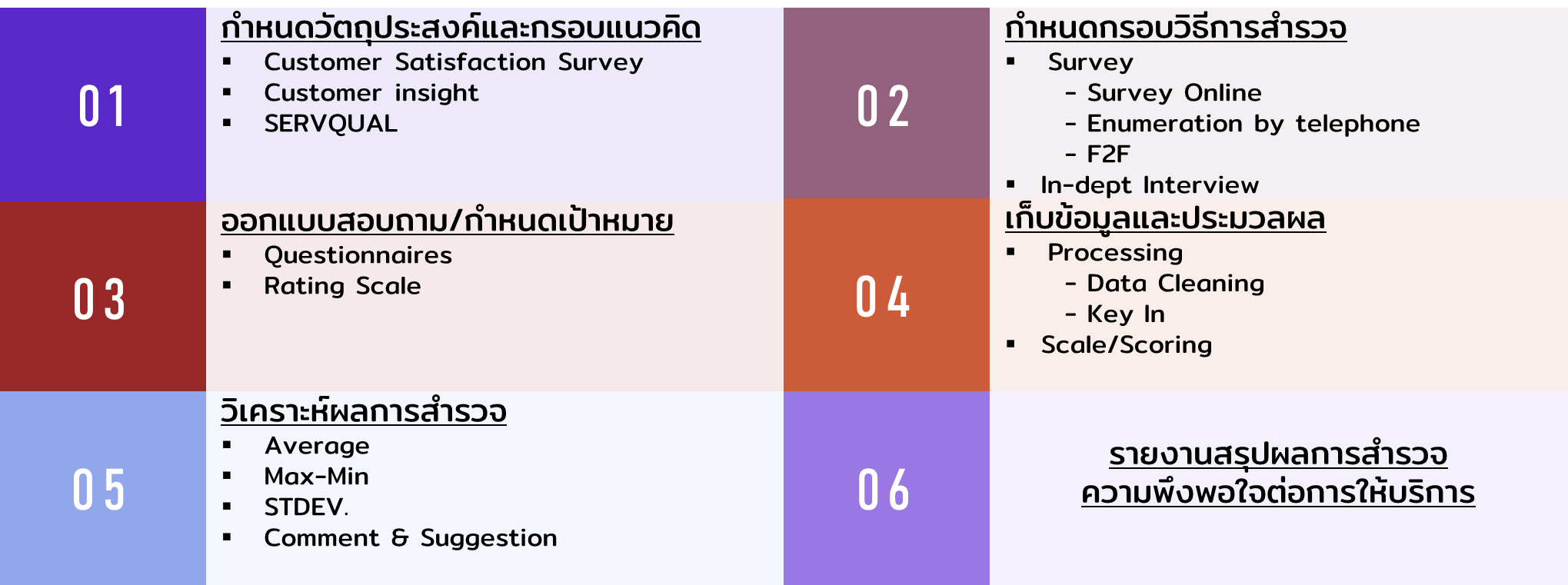 5
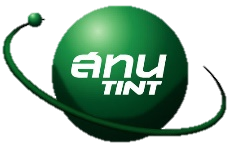 วิธีการดำเนินการวิจัย (Methodology)
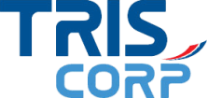 ประเด็นคำถามแบบสำรวจความพึงพอใจ
กรอบแนวคิดในการสำรวจความพึงพอใจ
เชื่อมโยงกับกรอบแนวคิดของ SERVQUAL
 (Parasuman, Zeithaml & Berry , 1990)
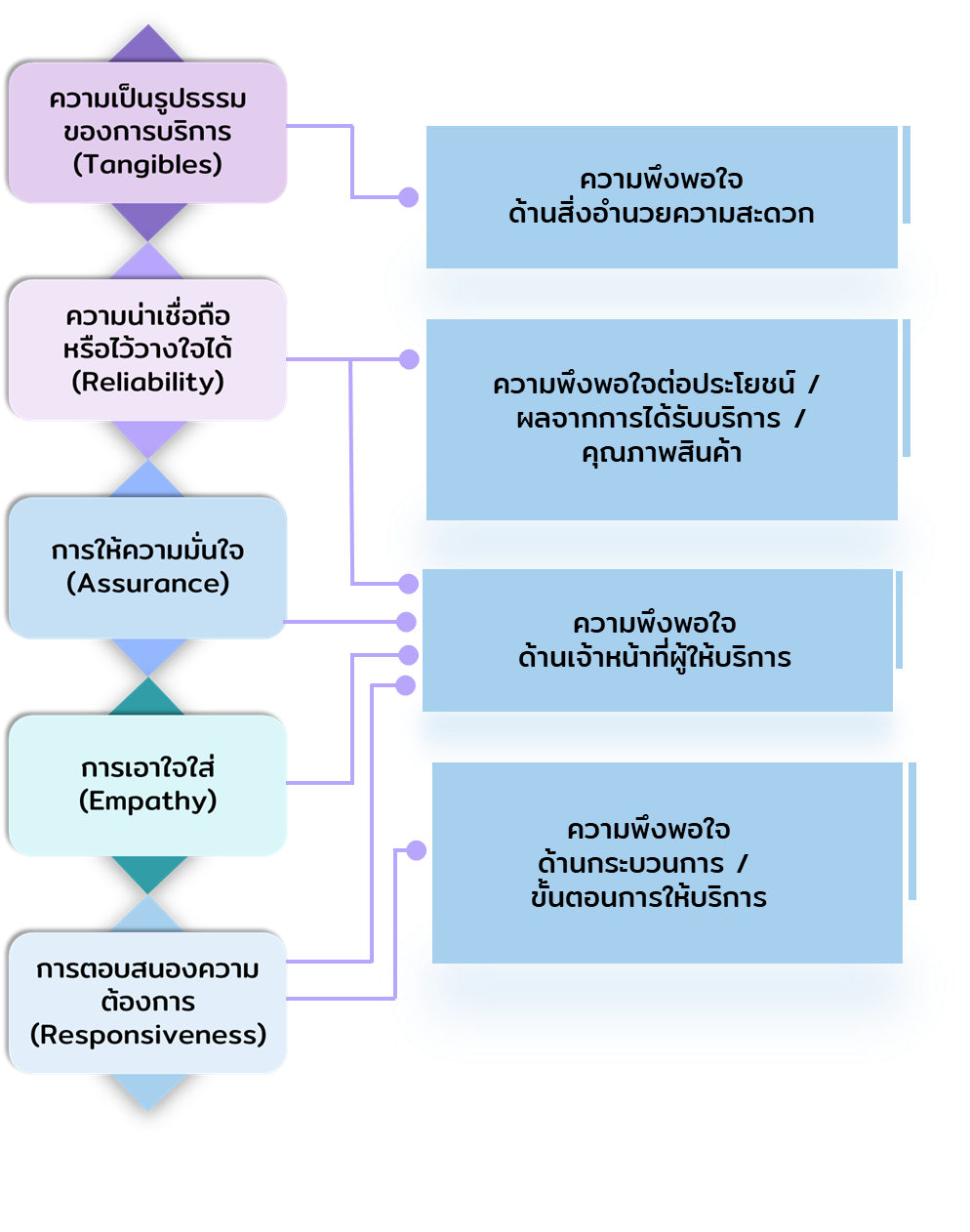 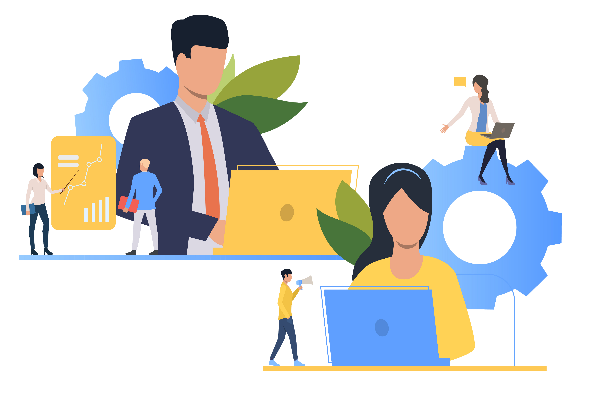 6
วิธีการดำเนินการวิจัย (Methodology)
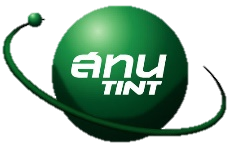 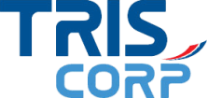 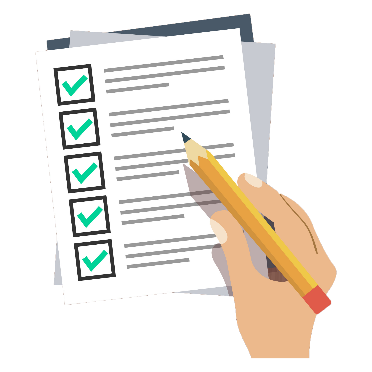 กรอบแนวคิดในการสำรวจความเชื่อมั่น
เชื่อมโยงกับกรอบแนวคิด Public Trust In Government
ประเด็นคำถามเพิ่มเติม : ความผูกพันต่อองค์กร และคำถามปลายเปิด
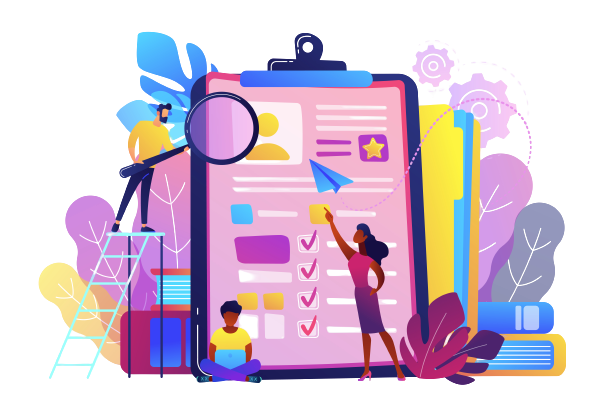 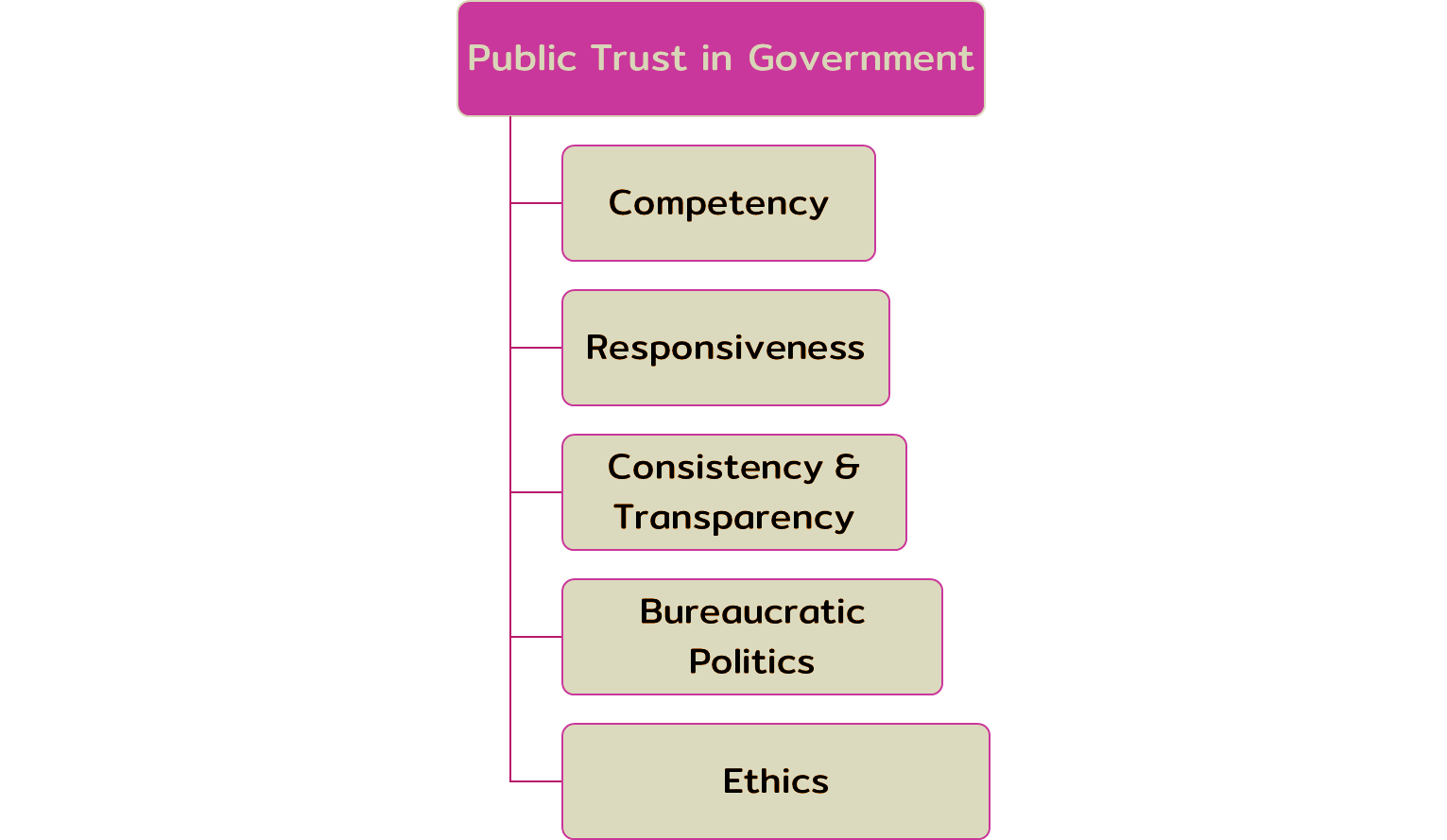 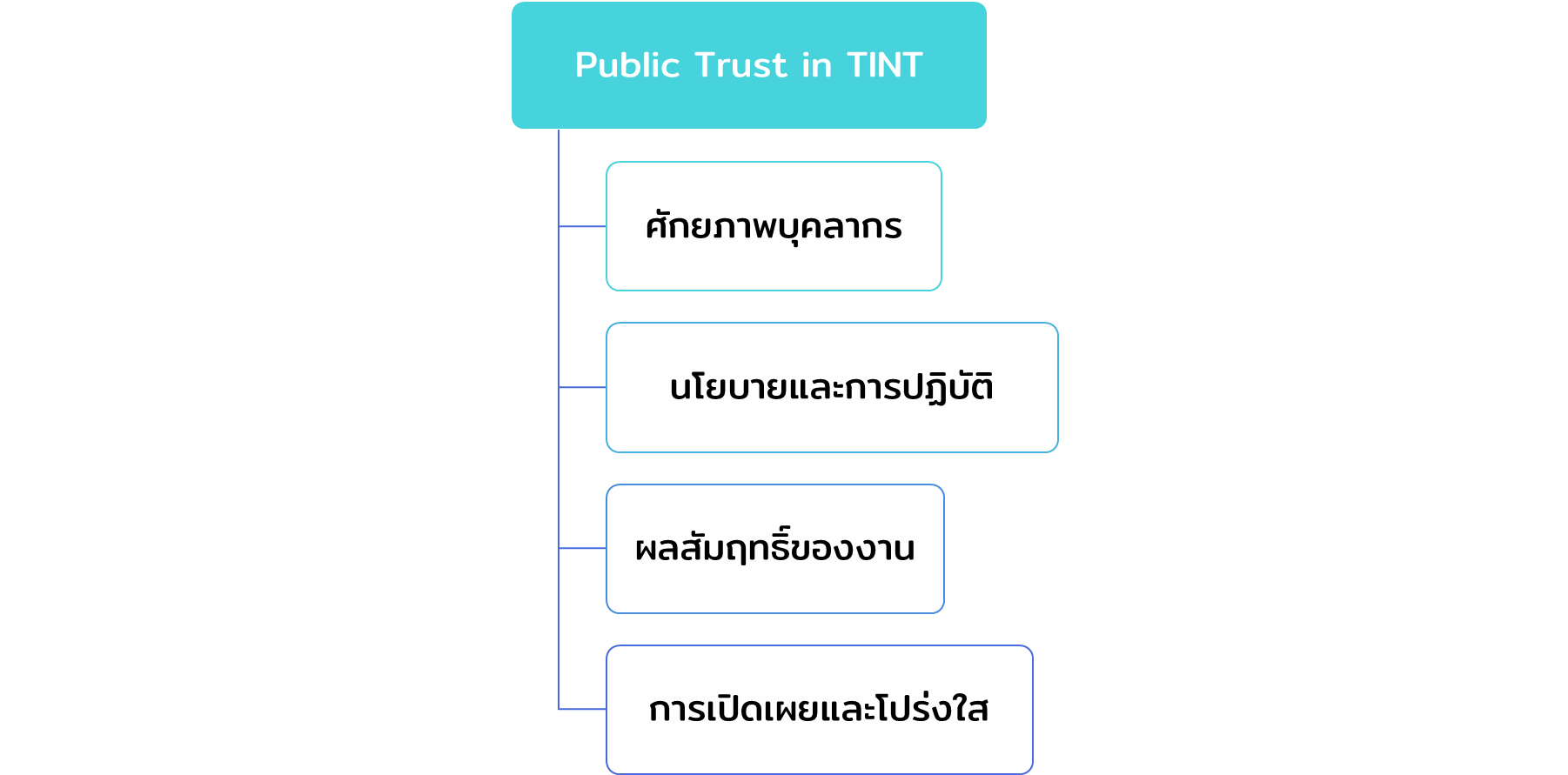 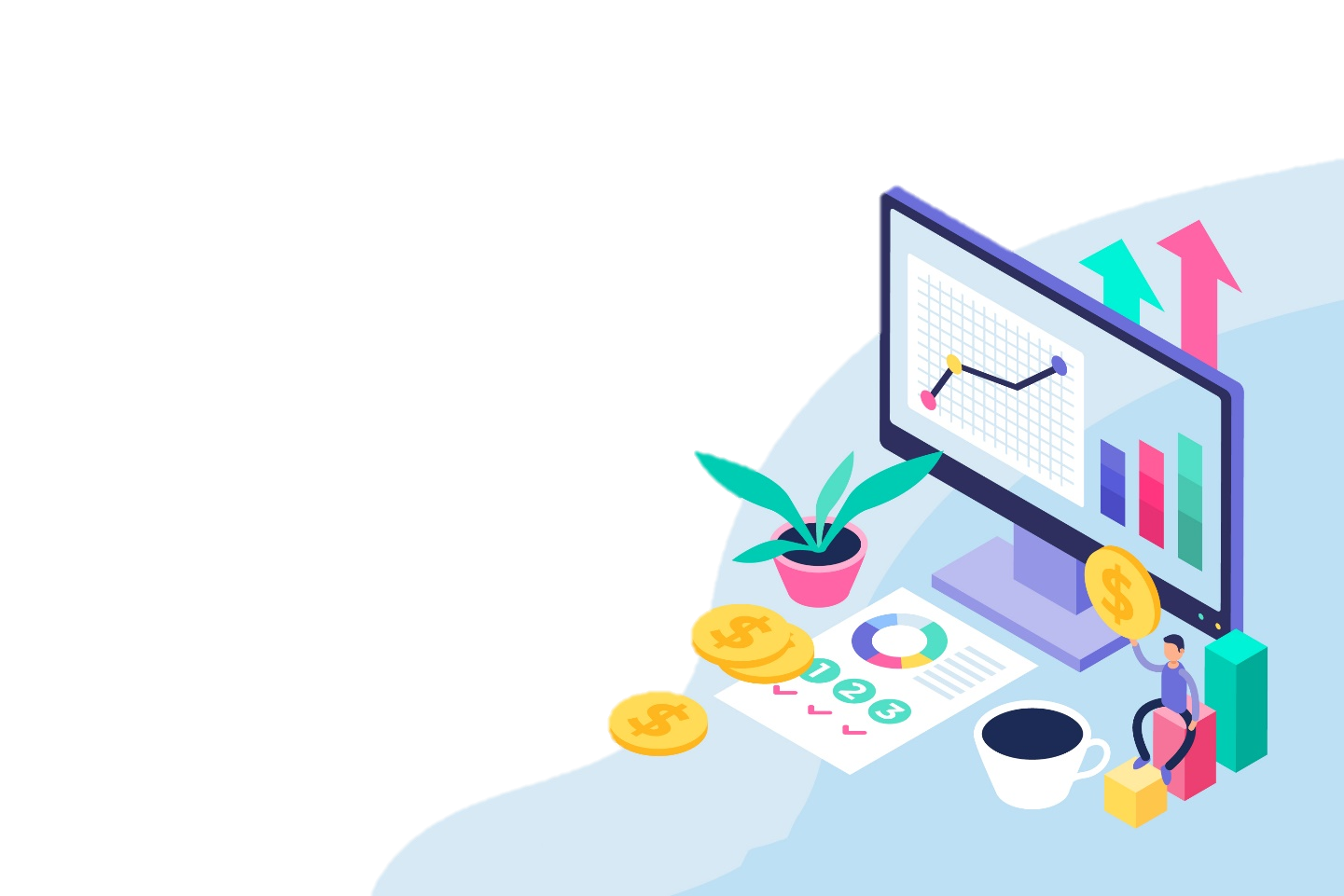 7
วิธีการดำเนินการวิจัย (Methodology)
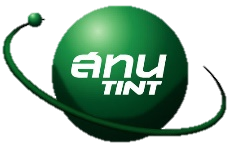 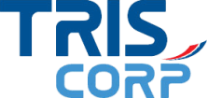 การประมวลผลด้านความพึงพอใจ
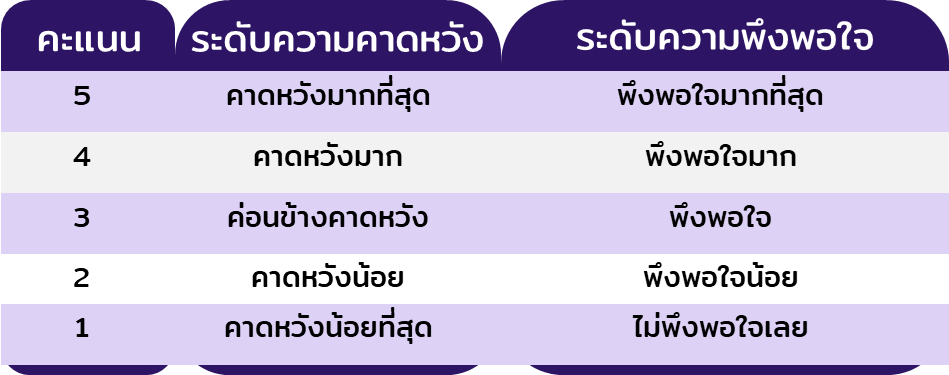 การวิเคราะห์
ค่าคะแนนถ่วงน้ำหนัก = [(คะแนนของงานบริการที่ 1 X % น้ำหนักของงานบริการที่ 1) + (คะแนนของงานบริการที่ 2 X % น้ำหนักของงานบริการที่ 2) + … + (คะแนนของงานบริการที่ nX % น้ำหนักของงานบริการที่ n)]
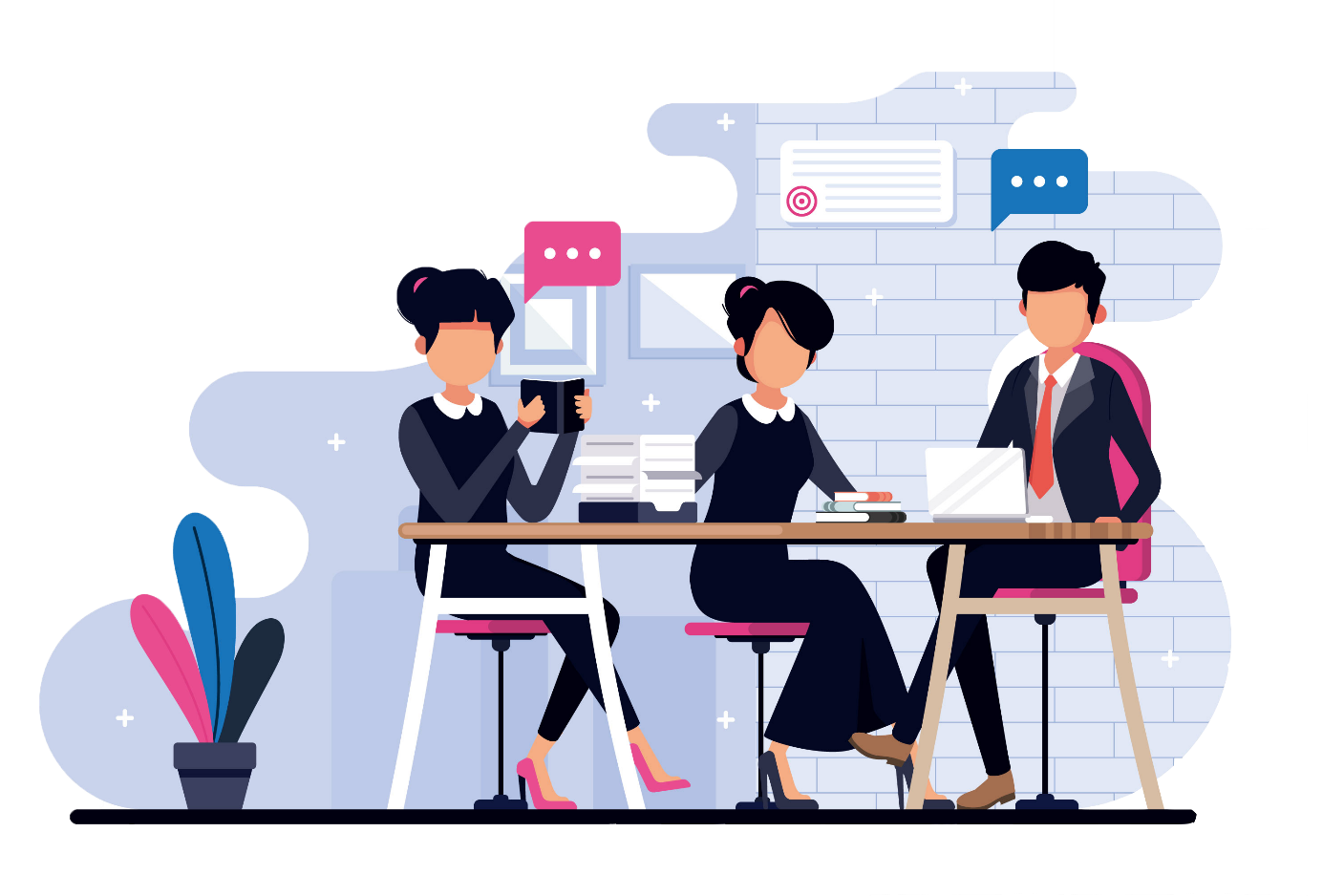 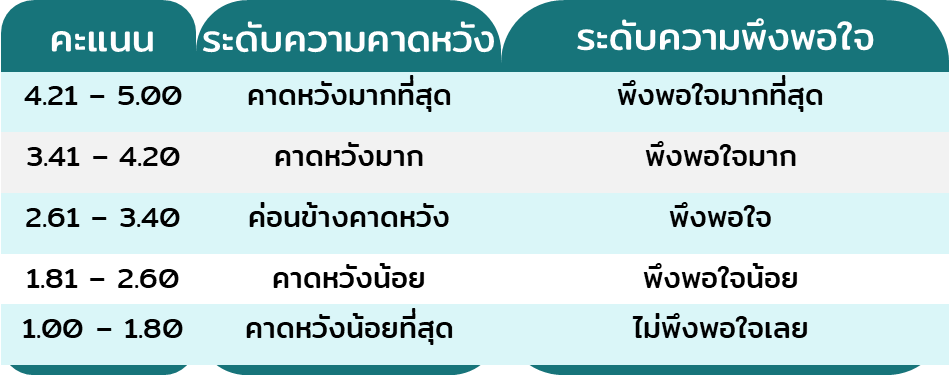 การแปลผล
8
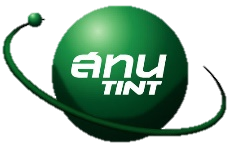 วิธีการดำเนินการวิจัย (Methodology)
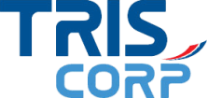 การประมวลผลด้านความเชื่อมั่น
และด้านความผูกพันต่อสินค้า/บริการ
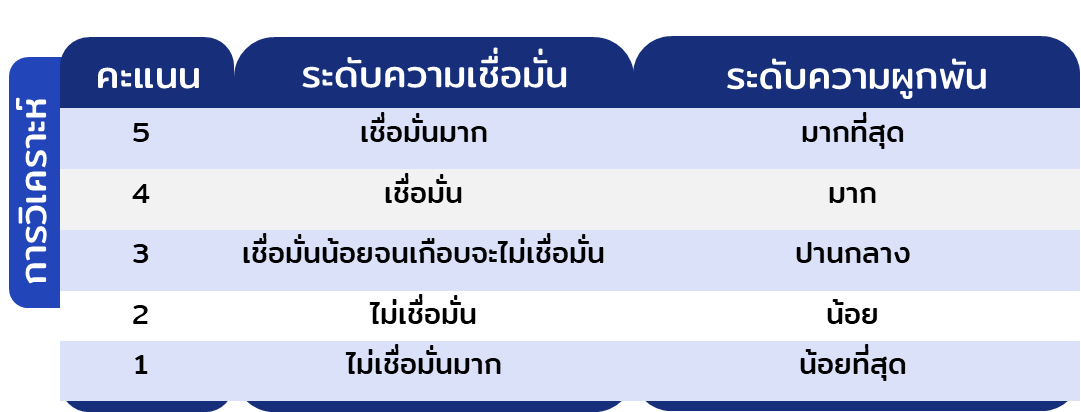 ค่าคะแนนถ่วงน้ำหนัก = [(คะแนนของงานบริการที่ 1 X % น้ำหนักของงานบริการที่ 1) + (คะแนนของงานบริการที่ 2 X % น้ำหนักของงานบริการที่ 2) + … + (คะแนนของงานบริการที่ nX % น้ำหนักของงานบริการที่ n)]
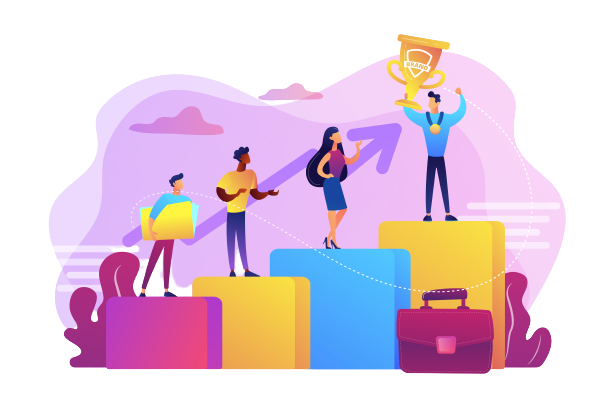 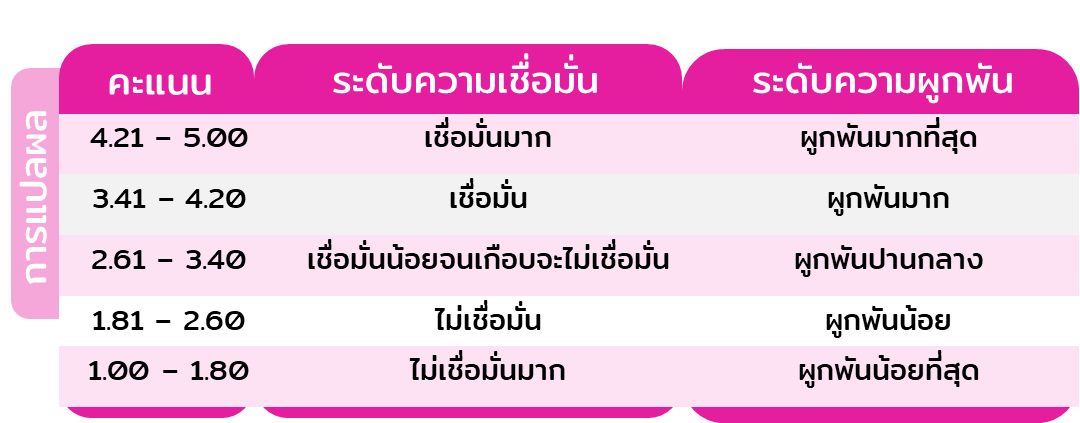 9
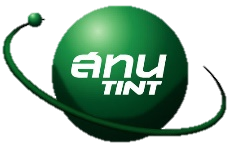 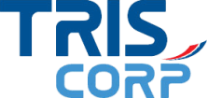 จำนวนกลุ่มตัวอย่างแต่ละงานบริการ
จำนวนที่สำรวจได้ = 571 ราย
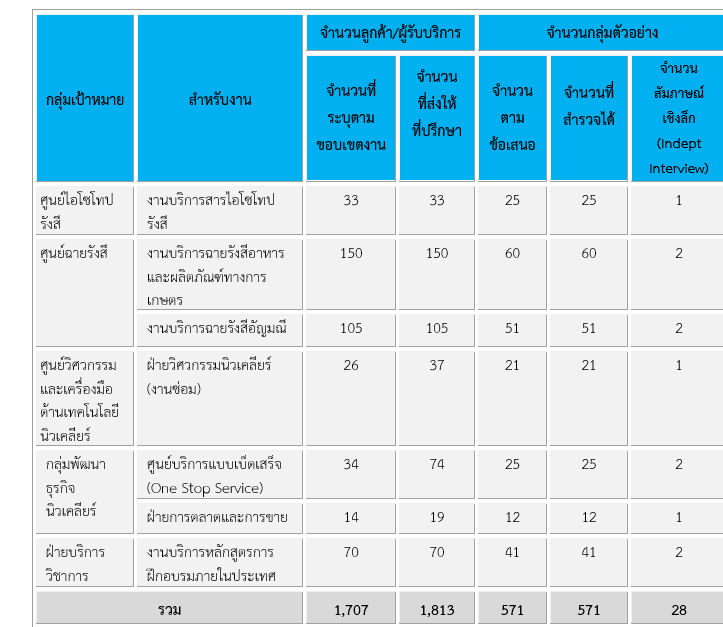 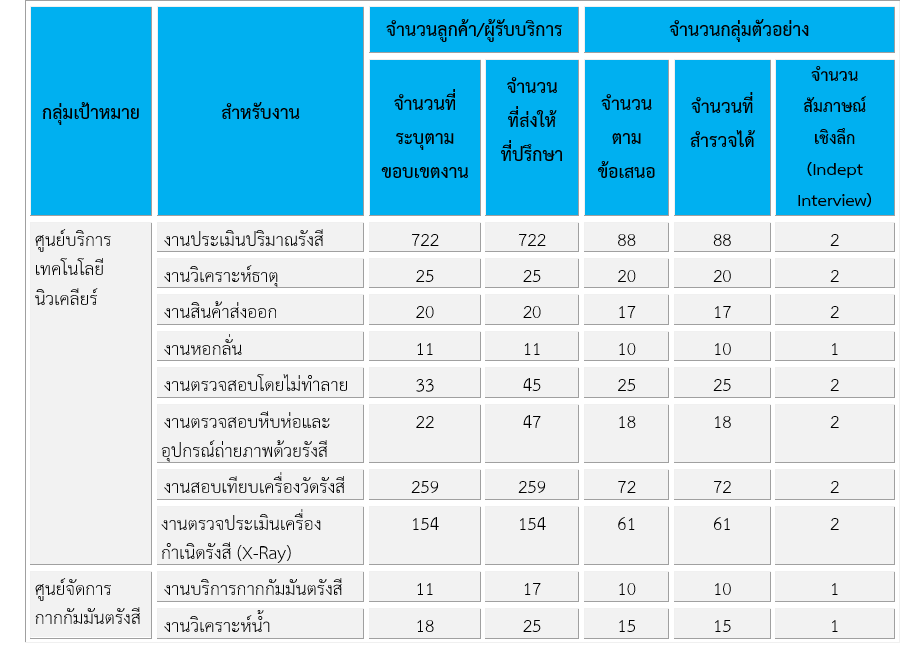 10
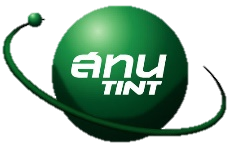 สรุปผลสำรวจความพึงพอใจผู้รับบริการ
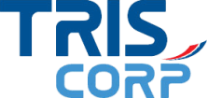 สรุปความคาดหวังและความพึงพอใจต่อการใช้บริการในภาพรวม
ค่าเฉลี่ยภาพรวมเท่ากับ 4.6638 
(93.28%)
หมายถึง 
“มีระดับความพึงพอใจมากที่สุด”
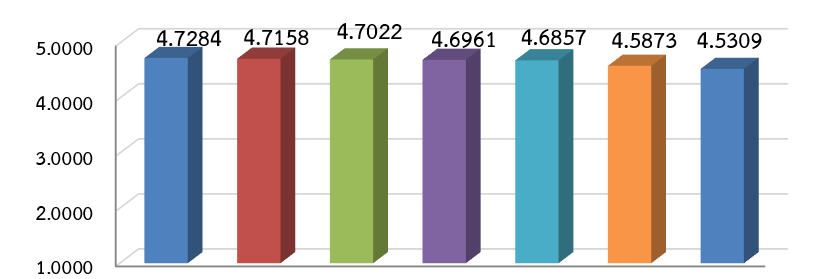 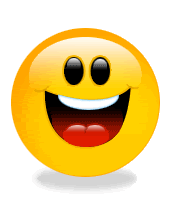 ศูนย์บริการเทคโนโลยีนิวเคลียร์
ศูนย์ฉายรังสี
ศูนย์จัดการกากกัมมันตรังสี
ศูนย์วิศวกรรมและเครื่องมือด้านเทคโนโลยีนิวเคลียร์
ศูนย์ไอโซโทปรังสี
ฝ่ายบริการวิชาการ
กลุ่มพัฒนาธุรกิจนิวเคลียร์
11
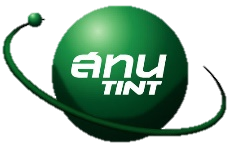 สรุปผลสำรวจความพึงพอใจผู้รับบริการ
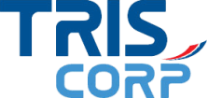 เปรียบเทียบผลสำรวจความพึงพอใจของผู้รับบริการของ สทน. ประจำปีงบประมาณ 2558-2564
ปีงบประมาณ 2564
ระดับคะแนนความพึงพอใจเท่ากับ 4.6638 เพิ่มขึ้น 0.0292 คะแนน จากปีงบประมาณ 2563
93.28%
92.67%
92.69%
92.62%
91.33%
88.20%
87.00%
4.6638 คะแนน
4.6346 คะแนน
4.6310 คะแนน
4.6333 คะแนน
4.5663 คะแนน
4.4100 คะแนน
4.3500 คะแนน
12
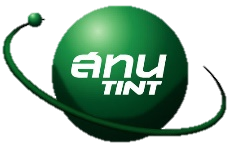 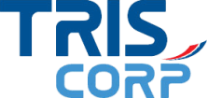 สรุปผลสำรวจความพึงพอใจผู้รับบริการ
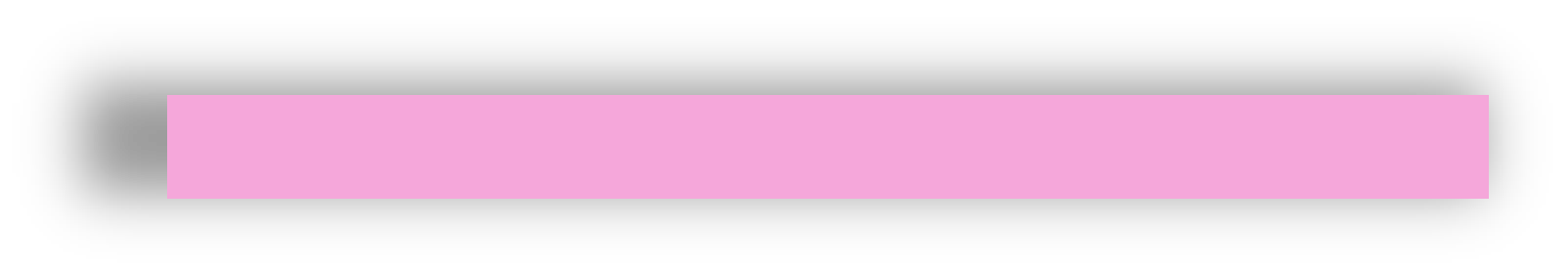 สรุปความคาดหวังและความพึงพอใจต่อการใช้บริการในภาพรวมของ สทน.
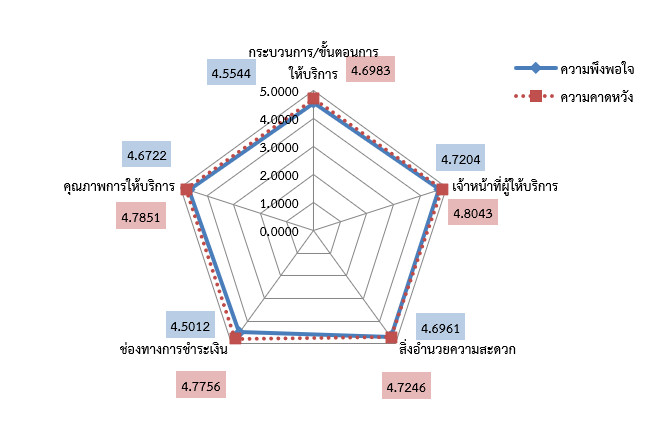 ประเด็นการพิจารณา

กระบวนการ/ขั้นตอนการให้บริการ

เจ้าหน้าที่ผู้ให้บริการ

สิ่งอำนวยความสะดวก

ช่องทางการชำระเงิน

คุณภาพการให้บริการ
13
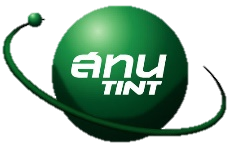 สรุปผลสำรวจความพึงพอใจในแต่ละศูนย์บริการ
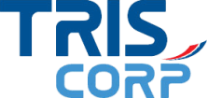 ศูนย์ไอโซโทปรังสี
ฝ่ายบริการวิชาการ
ศูนย์บริการเทคโนโลยีนิวเคลียร์
ศูนย์จัดการกากกัมมันตรังสี
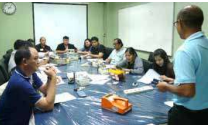 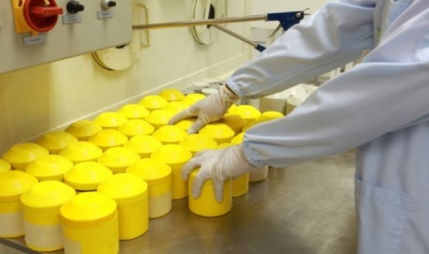 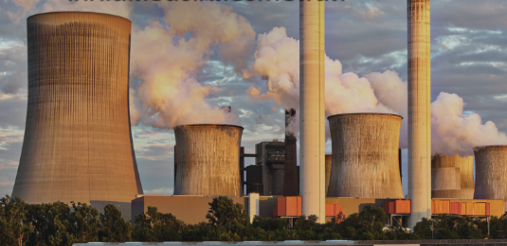 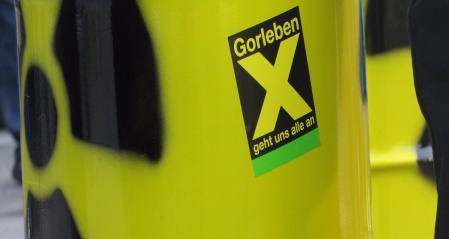 คะแนนเฉลี่ยความพึงพอใจ =4.7158 คิดเป็นร้อยละ 94.32
คะแนนเฉลี่ยความพึงพอใจ =4.7284 คิดเป็นร้อยละ 94.57
คะแนนเฉลี่ยความพึงพอใจ =4.7022 คิดเป็นร้อยละ 94.04
คะแนนเฉลี่ยความพึงพอใจ =4.5309  คิดเป็นร้อยละ 90.62
ศูนย์วิศวกรรมและเครื่องมือ
ด้านเทคโนโลยีนิวเคลียร์
ศูนย์ฉายรังสี
กลุ่มพัฒนาธุรกิจนิวเคลียร์
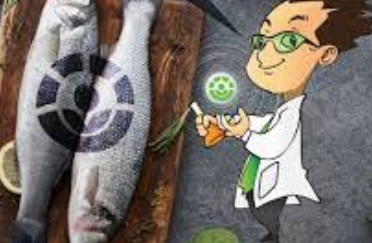 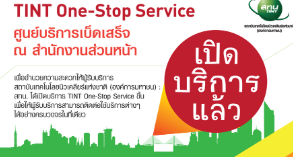 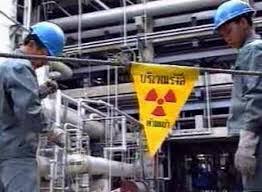 ภาพรวม = 4.6638 
ร้อยละ 93.28
คะแนนเฉลี่ยความพึงพอใจ =4.5873 คิดเป็นร้อยละ 91.75
คะแนนเฉลี่ยความพึงพอใจ =4.6961 คิดเป็นร้อยละ 93.92
คะแนนเฉลี่ยความพึงพอใจ =4.6857 คิดเป็นร้อยละ 93.71
14
15
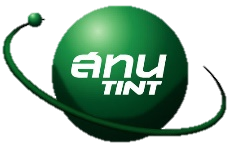 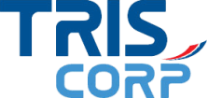 สรุปผลการสำรวจความพึงพอใจจำแนกตามศูนย์บริการ
ศูนย์บริการเทคโนโลยีนิวเคลียร์
สรุปผลการสำรวจความพึงพอใจ
จำแนกตามศูนย์บริการ
01
01
ศูนย์ไอโซโทปรังสี
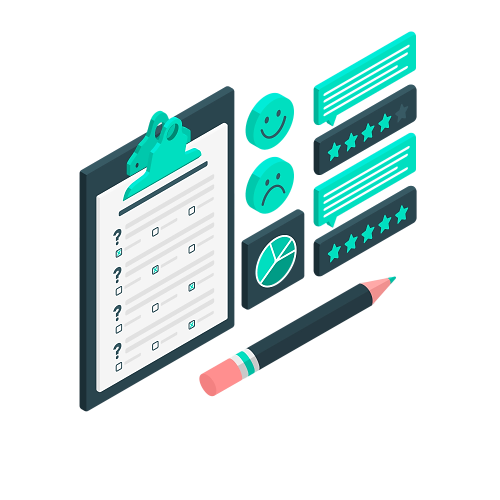 02
ศูนย์ฉายรังสี
03
03
ศูนย์จัดการกากกัมมันตรังสี
04
ศูนย์วิศวกรรมและเครื่องมือ
ด้านเทคโนโลยีนิวเคลียร์
05
ฝ่ายบริการวิชาการ
06
กลุ่มพัฒนาธุรกิจนิวเคลียร์
07
16
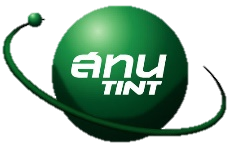 สรุปผลสำรวจความพึงพอใจผู้รับบริการ
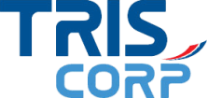 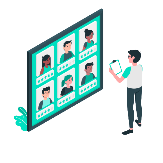 ข้อมูลทั่วไปผู้ตอบแบบสอบถาม : ภาพรวมของ สทน.
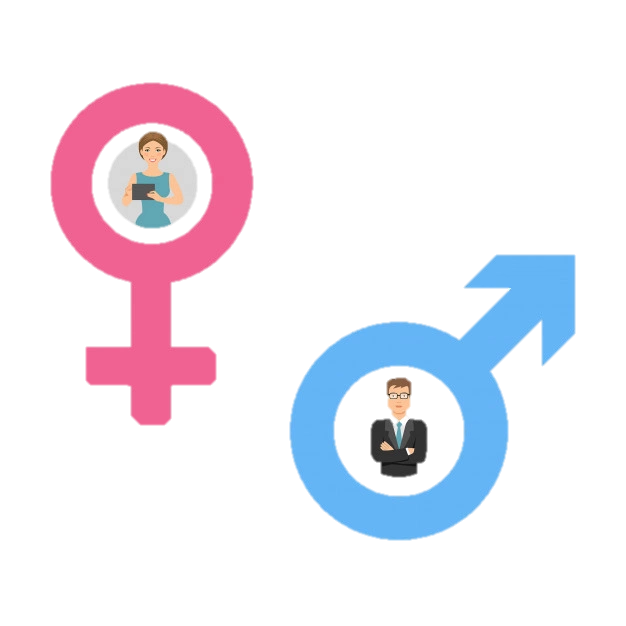 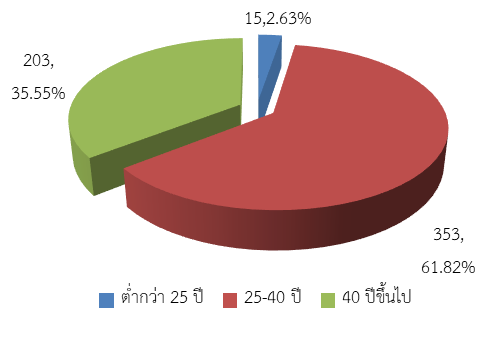 ชาย 62%
(354)
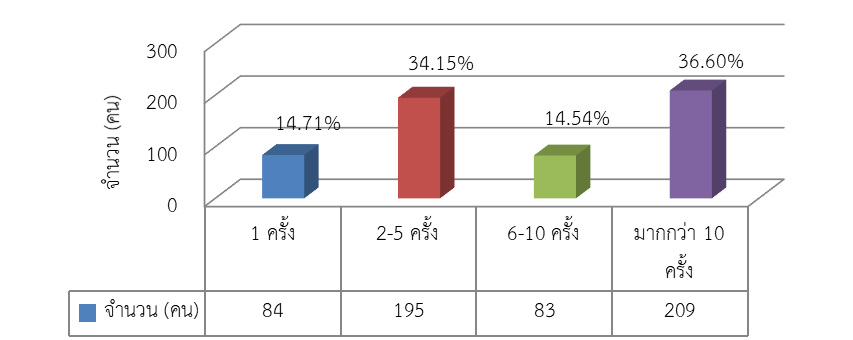 ประเภทองค์กรส่วนใหญ่เป็น เอกชน 79.33%
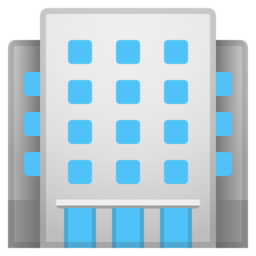 หญิง 38%
(217)
ลักษณะองค์กร ส่วนใหญ่เป็น โรงงานผลิตสินค้า 50.44%
เพศ
อายุ
หน่วยงาน
จำนวนครั้งที่ใช้บริการ
ช่องทางการรับทราบข้อมูลบริการ
ช่องทางการติดต่อใช้บริการ
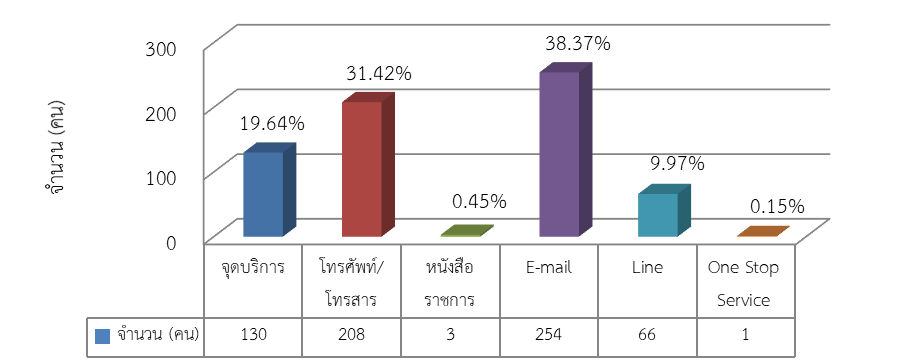 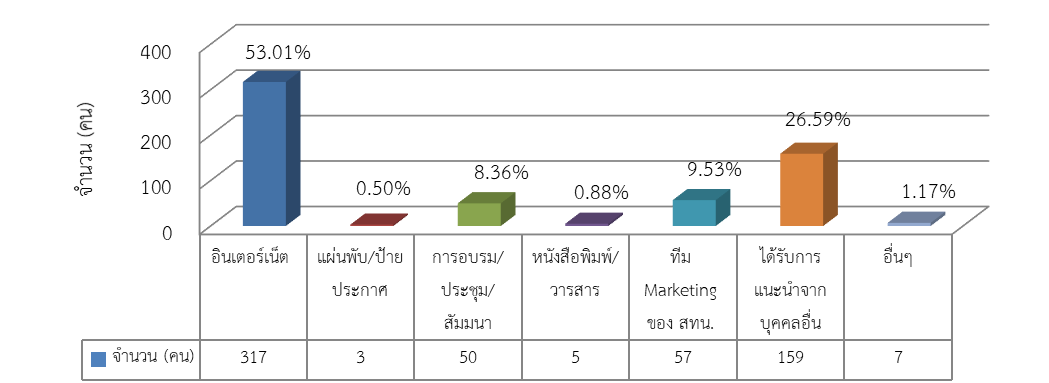 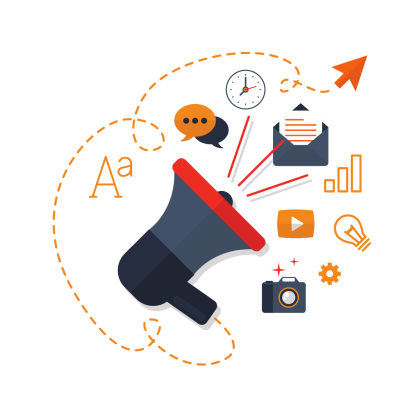 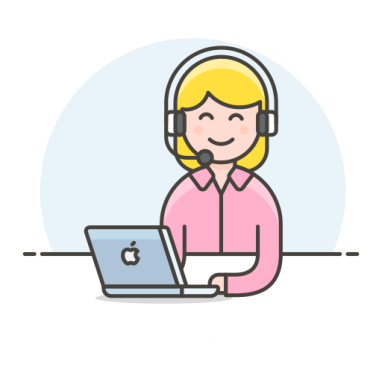 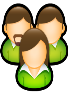 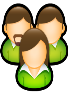 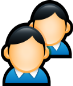 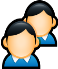 17
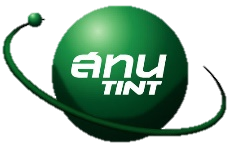 สรุปผลสำรวจความพึงพอใจผู้รับบริการ
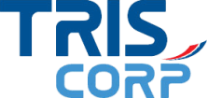 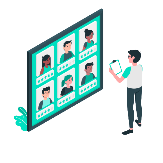 ข้อมูลทั่วไปผู้ตอบแบบสอบถาม : ศูนย์บริการเทคโนโลยีนิวเคลียร์ (ศท.)
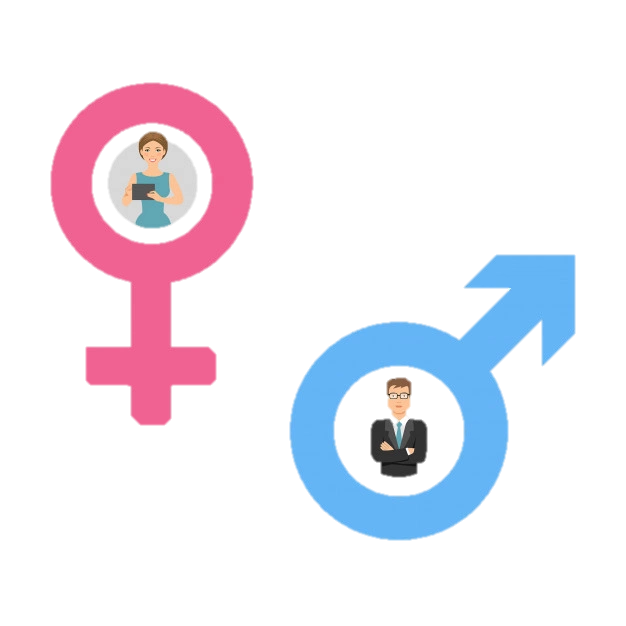 ชาย 37.62%
(117)
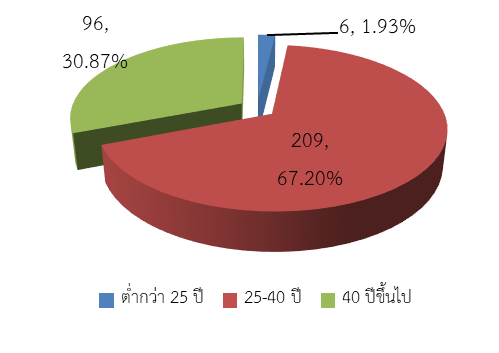 ประเภทองค์กรส่วนใหญ่เป็น เอกชน 89.35%
ประเภทองค์กรส่วนใหญ่เป็น เอกชน 89.35%
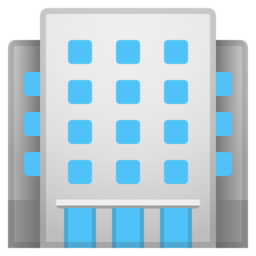 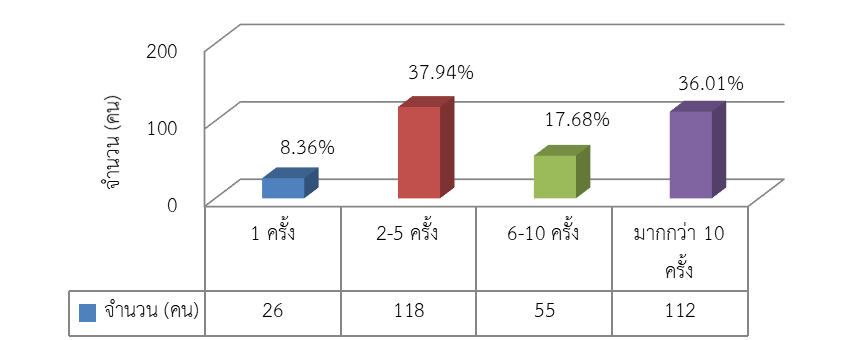 หญิง 62.38%
(194)
ลักษณะองค์กร ส่วนใหญ่เป็น โรงงานผลิตสินค้า 55.81%
ลักษณะองค์กร ส่วนใหญ่เป็น โรงงานผลิตสินค้า 55.81%
เพศ
อายุ
หน่วยงาน
จำนวนครั้งที่ใช้บริการ
ช่องทางการรับทราบข้อมูลบริการ
ช่องทางการติดต่อใช้บริการ
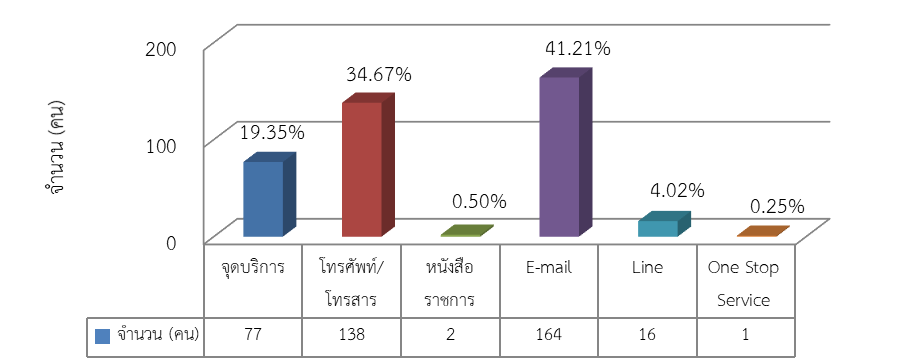 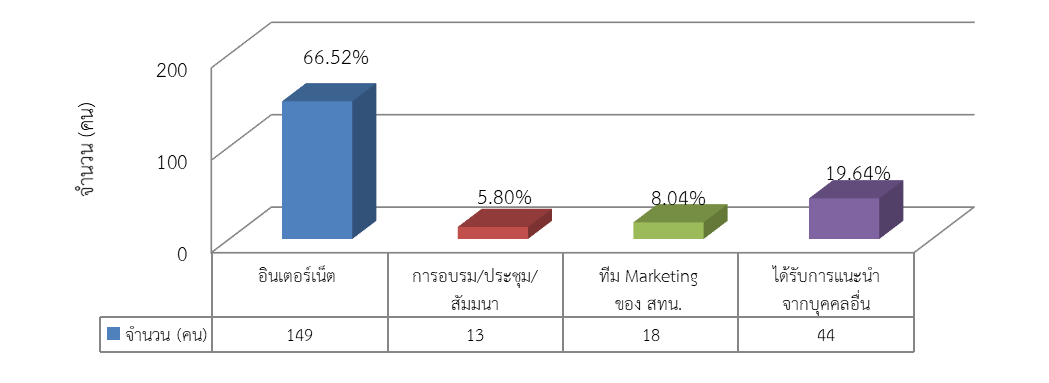 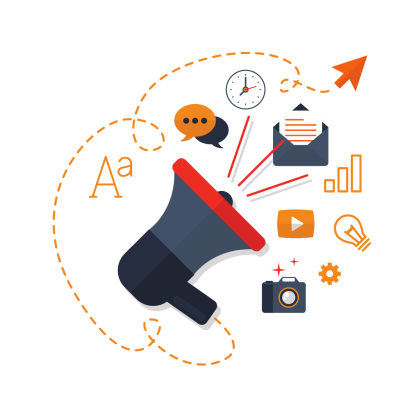 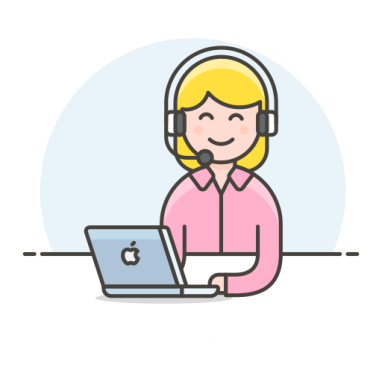 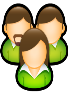 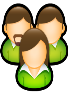 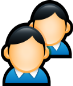 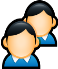 18
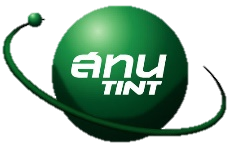 สรุปผลสำรวจความพึงพอใจผู้รับบริการ
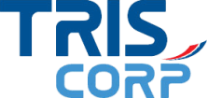 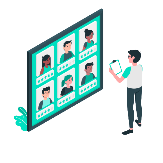 ศูนย์บริการเทคโนโลยีนิวเคลียร์ (ศท.)
ระดับความพึงพอใจภาพรวม 
อยู่ที่ 4.7284 คะแนน
ภาพรวมผลการสำรวจความพึงพอใจของศูนย์บริการเทคโนโลยีนิวเคลียร์
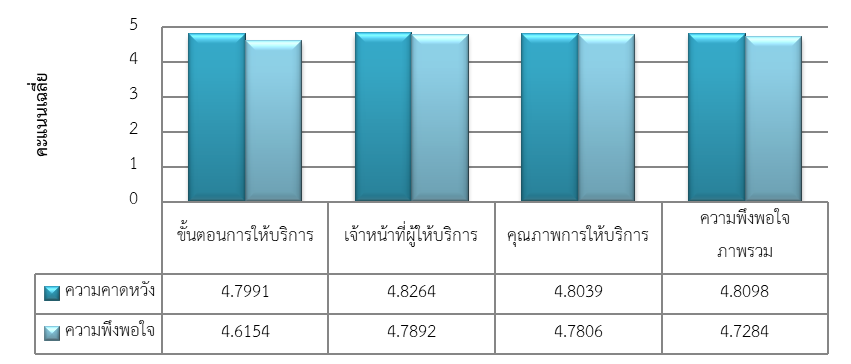 19
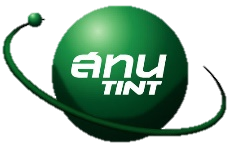 สรุปผลสำรวจความพึงพอใจผู้รับบริการ
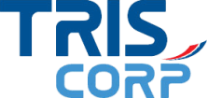 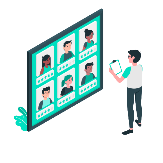 ข้อมูลทั่วไปผู้ตอบแบบสอบถาม : งานตรวจประเมินการได้รับรังสีประจำตัวบุคคล (OSL)
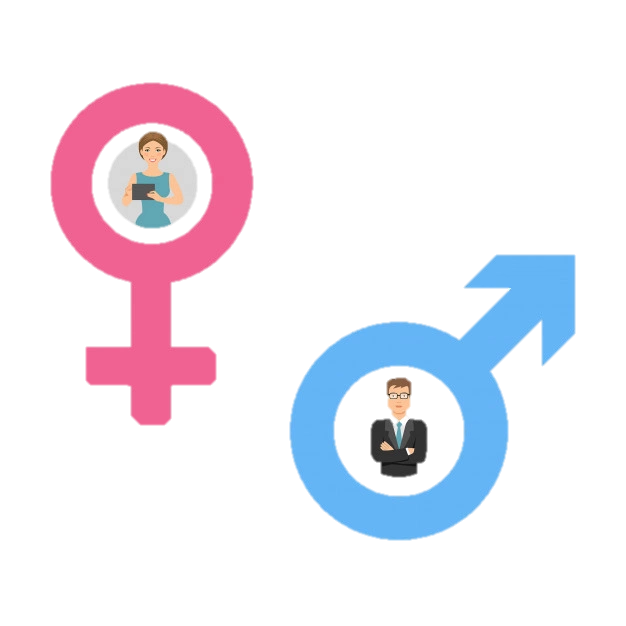 ชาย 34.09%
(30)
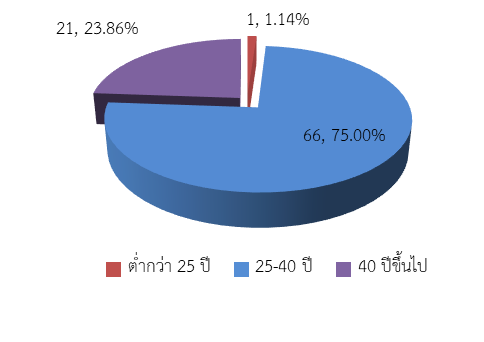 ประเภทองค์กรส่วนใหญ่เป็น เอกชน 
76.14%
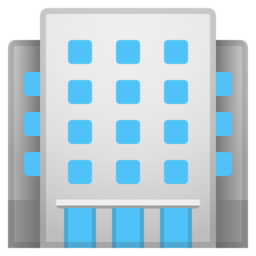 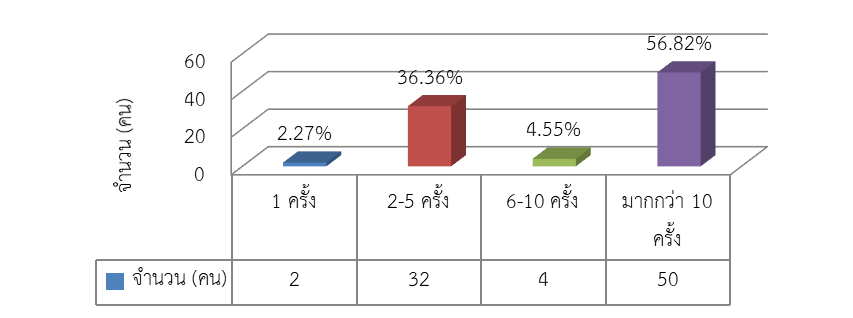 หญิง 65.91%
(58)
ลักษณะองค์กร ส่วนใหญ่เป็น โรงงานผลิตสินค้า 55.68%
เพศ
อายุ
หน่วยงาน
จำนวนครั้งที่ใช้บริการ
ช่องทางการรับทราบข้อมูลบริการ
ช่องทางการติดต่อใช้บริการ
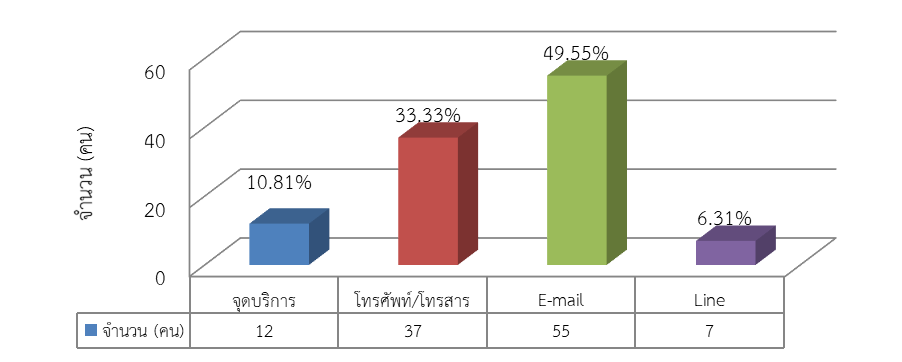 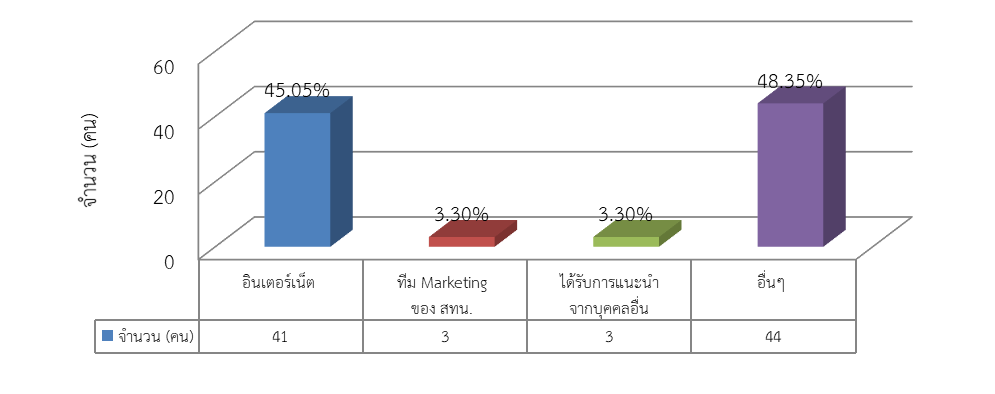 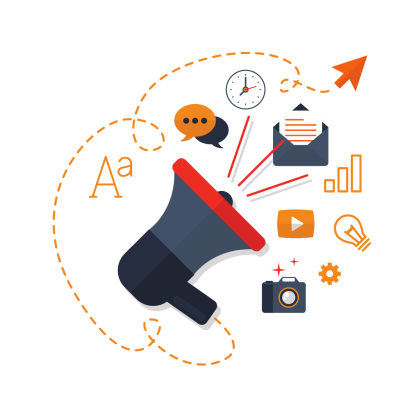 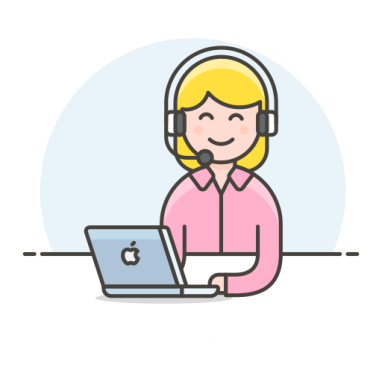 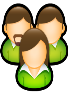 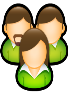 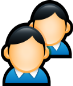 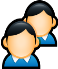 20
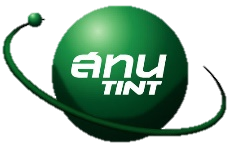 สรุปผลสำรวจความพึงพอใจผู้รับบริการ
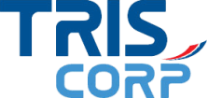 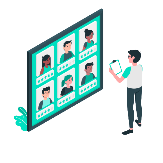 งานตรวจประเมินการได้รับรังสีประจำตัวบุคคล (OSL)
ระดับความพึงพอใจภาพรวม 
อยู่ที่ 4.7282 คะแนน
ภาพรวมผลการสำรวจความพึงพอใจของงานตรวจประเมินการได้รับรังสีประจำตัวบุคคล (OSL)
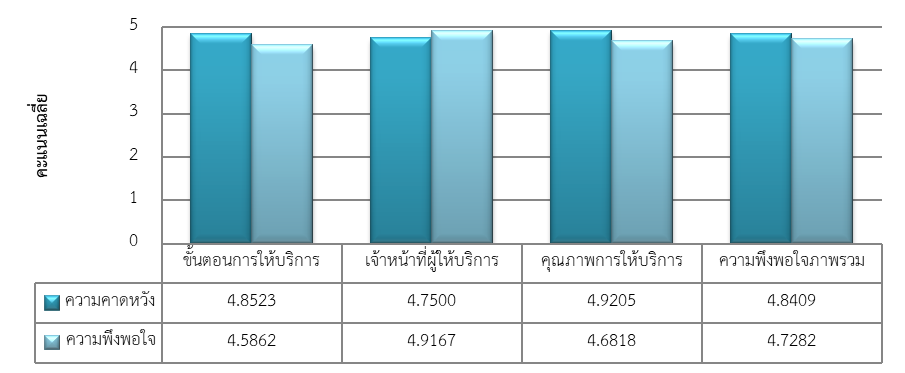 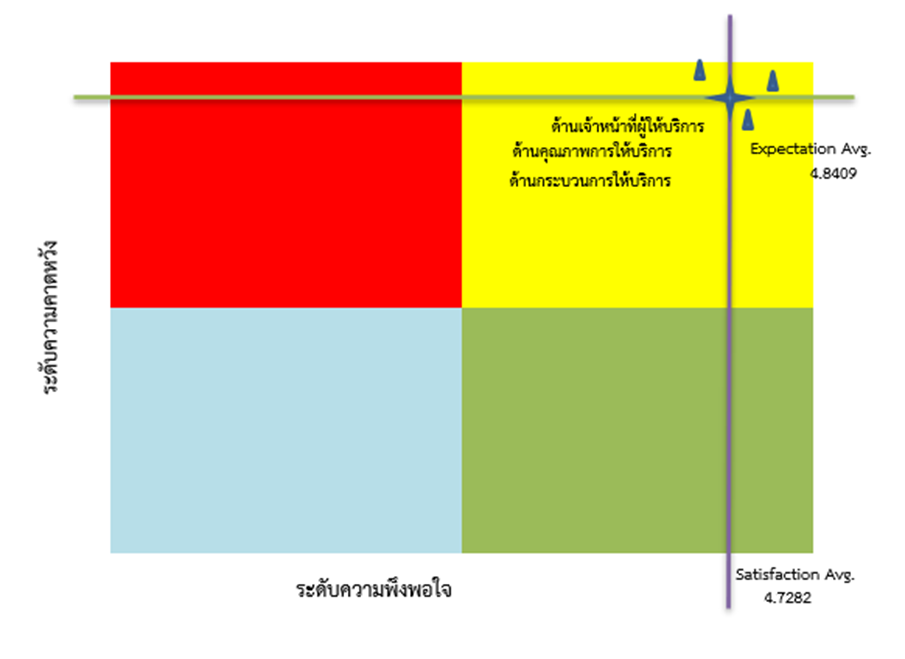 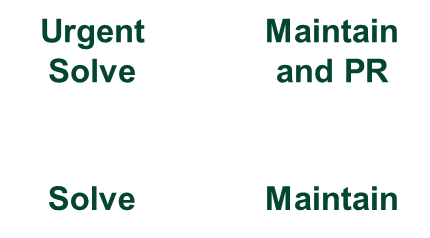 ด้านกระบวนการขั้นตอนการให้บริการ
-     ในระหว่างการต่ออายุการรับบริการอยากให้ทางศูนย์แจ้งอัพเดทข้อมูลเป็นระยะผ่านช่องทางต่างๆ เช่น e-mail line และ โทรศัพท์ เพื่อป้องกันการตกหล่นของข้อมูล
-     ควรเพิ่มความรวดเร็วในกระบวนการส่งมอบ/วิเคราะห์ผล/ติดตามผล 
-     ควรปรับรูปแบบเอกสารในกระบวนการขอเปลี่ยนแปลงข้อมูลเพื่อให้ผู้รับบริการใช้งานง่ายขึ้น
ด้านอื่นๆ 
ควรเพิ่มความรอบคอบในการตรวจสอบการชำระค่าบริการให้มากขึ้น เช่น บางเคสผู้รับบริการชำระเงินตามสัญญาเป็นรายปีแต่ยังมีการเรียกเก็บค่าบริการซ้ำ
ข้อเสนอแนะ
21
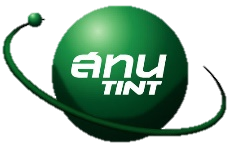 สรุปผลสำรวจความพึงพอใจผู้รับบริการ
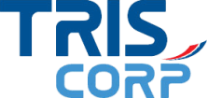 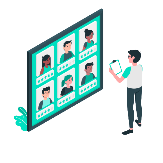 ข้อมูลทั่วไปผู้ตอบแบบสอบถาม : งานวิเคราะห์ธาตุและสารประกอบในตัวอย่าง
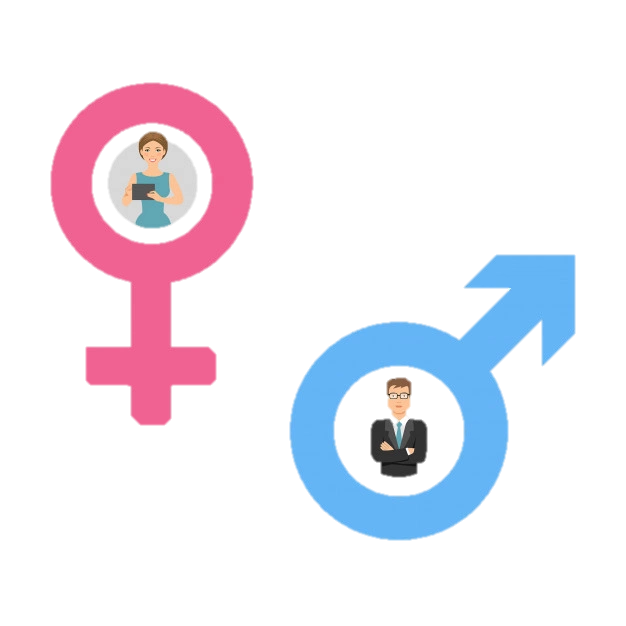 ชาย 55%
(11)
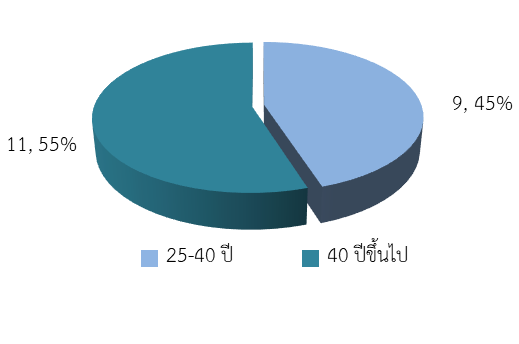 ประเภทองค์กรส่วนใหญ่เป็น เอกชน 
95%
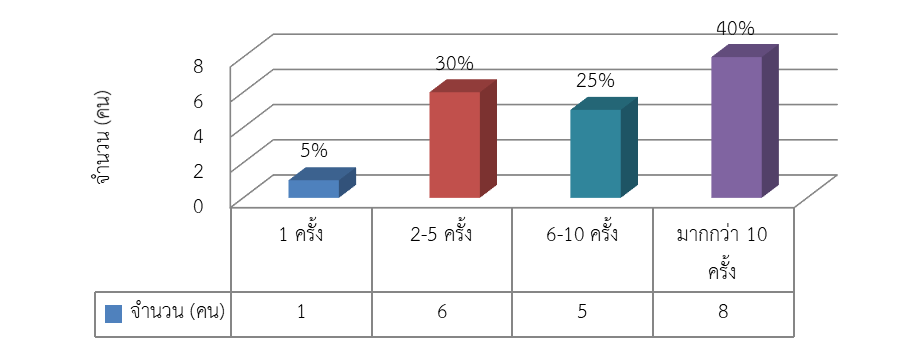 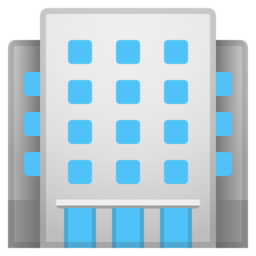 หญิง 45%
(9)
ลักษณะองค์กร ส่วนใหญ่เป็น 
ธุรกิจนำเข้าส่งออก 40%
เพศ
อายุ
หน่วยงาน
จำนวนครั้งที่ใช้บริการ
ช่องทางการรับทราบข้อมูลบริการ
ช่องทางการติดต่อใช้บริการ
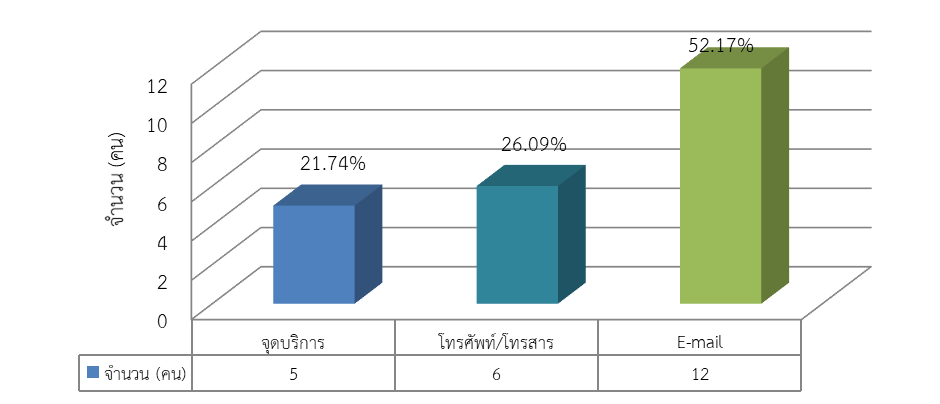 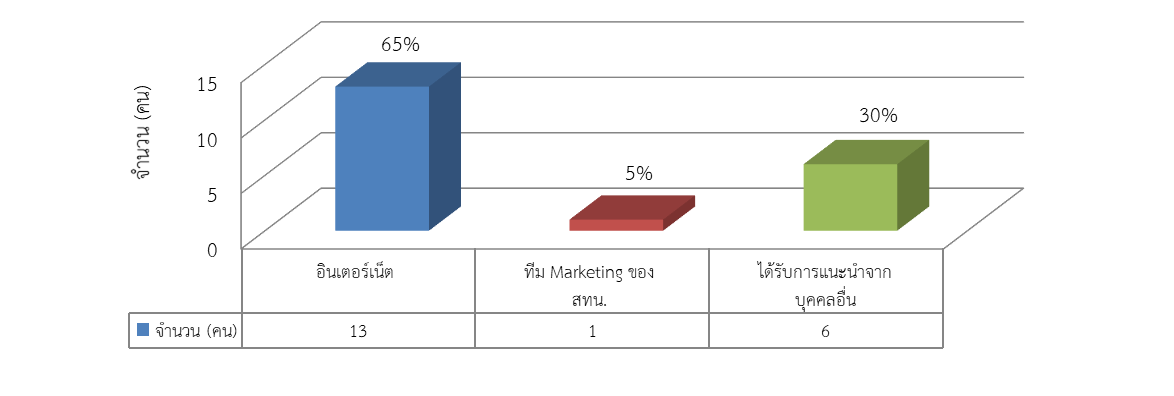 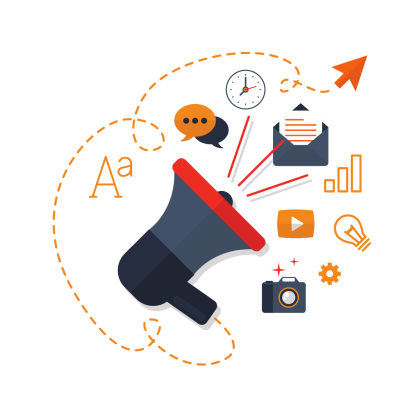 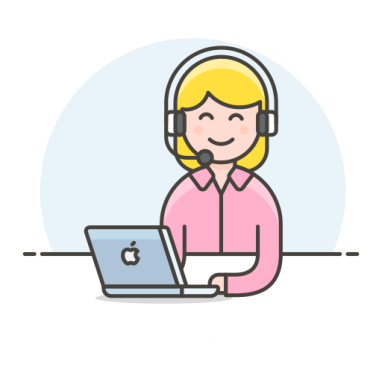 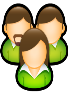 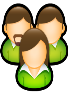 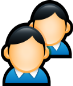 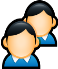 22
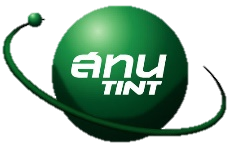 สรุปผลสำรวจความพึงพอใจผู้รับบริการ
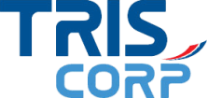 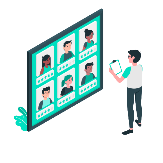 งานวิเคราะห์ธาตุและสารประกอบในตัวอย่าง
ระดับความพึงพอใจภาพรวม 
อยู่ที่ 4.8271 คะแนน
ภาพรวมผลการสำรวจความพึงพอใจของงานวิเคราะห์ธาตุและสารประกอบในตัวอย่าง
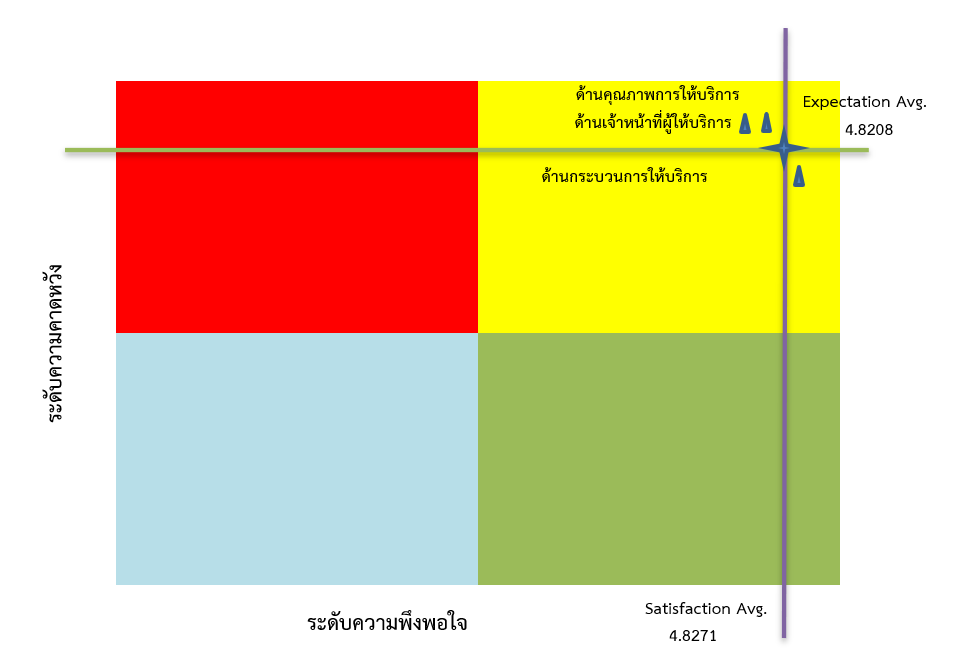 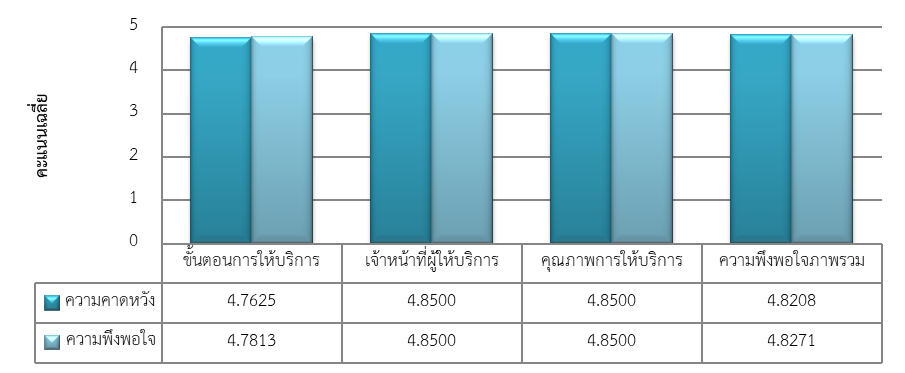 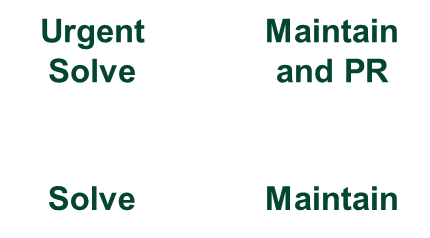 ด้านกระบวนการขั้นตอนการให้บริการ
-     ควรเพิ่มความรวดเร็วในกระบวนการส่งมอบตัวอย่าง
-     ควรเปลี่ยนบริษัทขนส่งสินค้าให้มีความสะดวก รวดเร็วมากขึ้น เช่น Kerry Express /Flash Express
ด้านอื่นๆ 
เพิ่มความหลากหลายในการตรวจวิเคราะห์ตัวอย่าง เช่น การตรวจวิเคราะห์ไนโตรเจนในอาหาร
ควรลดอัตราค่าบริการในช่วงสถานการณ์ COVID-19
ข้อเสนอแนะ
23
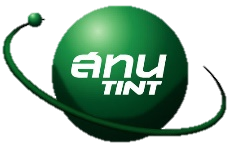 สรุปผลสำรวจความพึงพอใจผู้รับบริการ
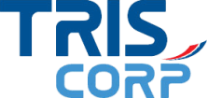 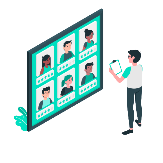 ข้อมูลทั่วไปผู้ตอบแบบสอบถาม : งานวัดรังสีตัวอย่างสินค้านำเข้าหรือส่งออก
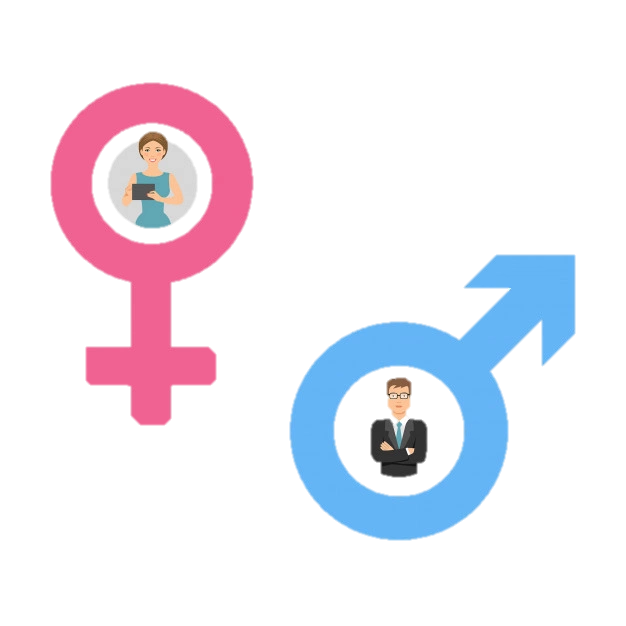 ชาย 23.53%
(4)
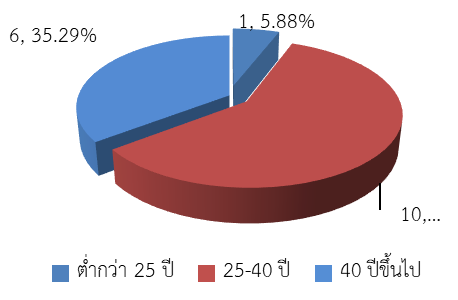 ประเภทองค์กรเป็น เอกชน 
100%
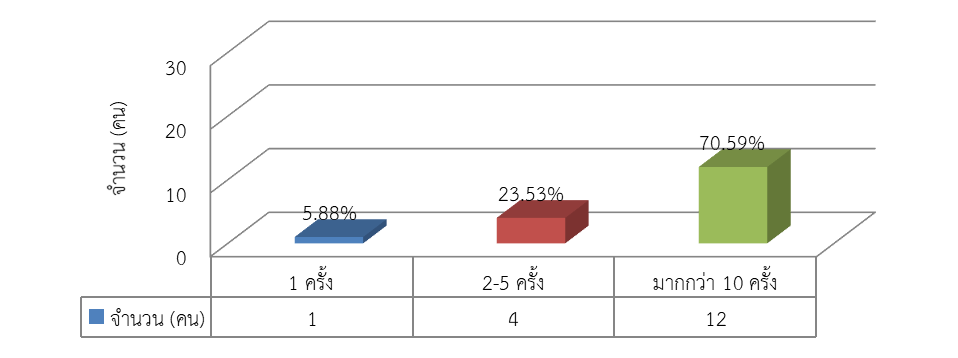 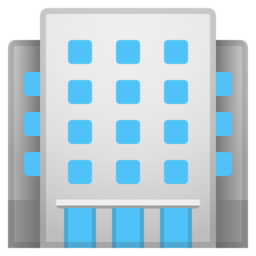 หญิง 76.47%
(13)
ลักษณะองค์กร ส่วนใหญ่เป็น 
ธุรกิจนำเข้าส่งออก 52.94%
เพศ
อายุ
หน่วยงาน
จำนวนครั้งที่ใช้บริการ
ช่องทางการรับทราบข้อมูลบริการ
ช่องทางการติดต่อใช้บริการ
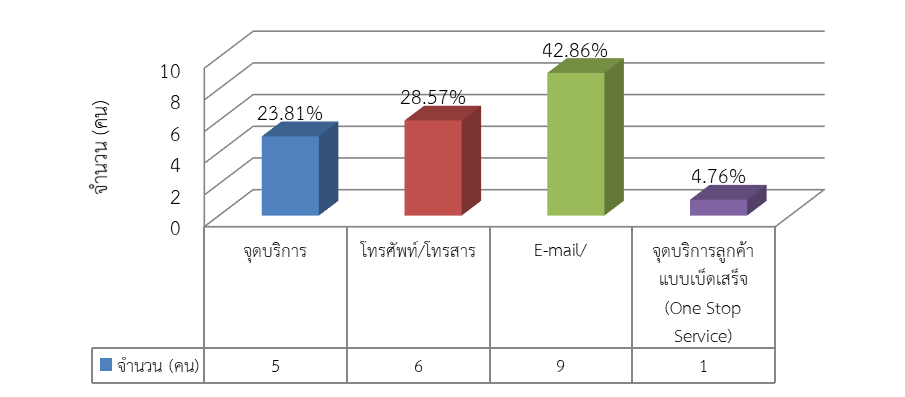 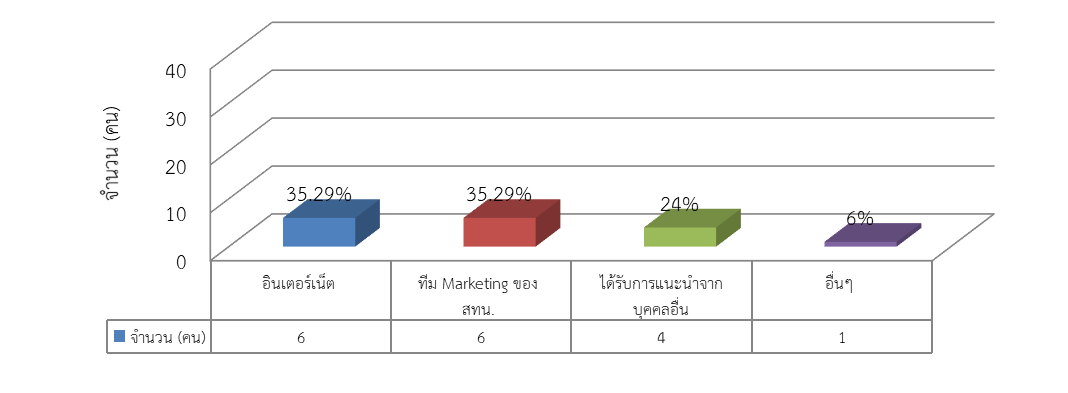 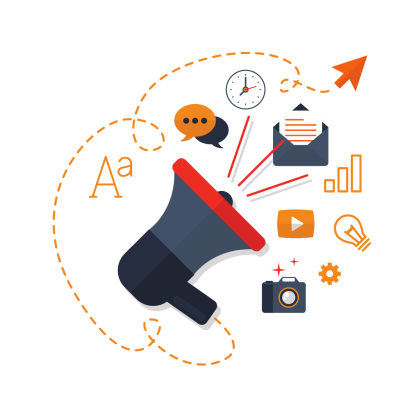 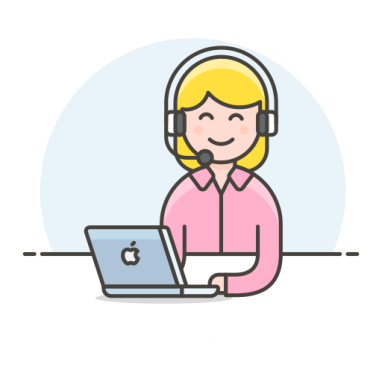 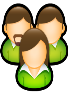 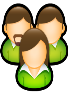 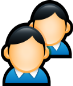 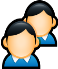 24
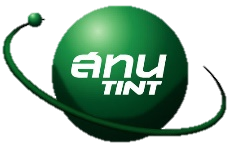 สรุปผลสำรวจความพึงพอใจผู้รับบริการ
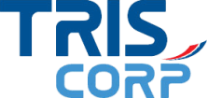 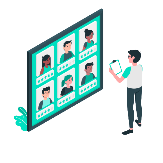 งานวัดรังสีตัวอย่างสินค้านำเข้าหรือส่งออก
ระดับความพึงพอใจภาพรวม 
อยู่ที่ 4.6593 คะแนน
ภาพรวมผลการสำรวจความพึงพอใจของงานวัดรังสีตัวอย่างสินค้านำเข้าหรือส่งออก
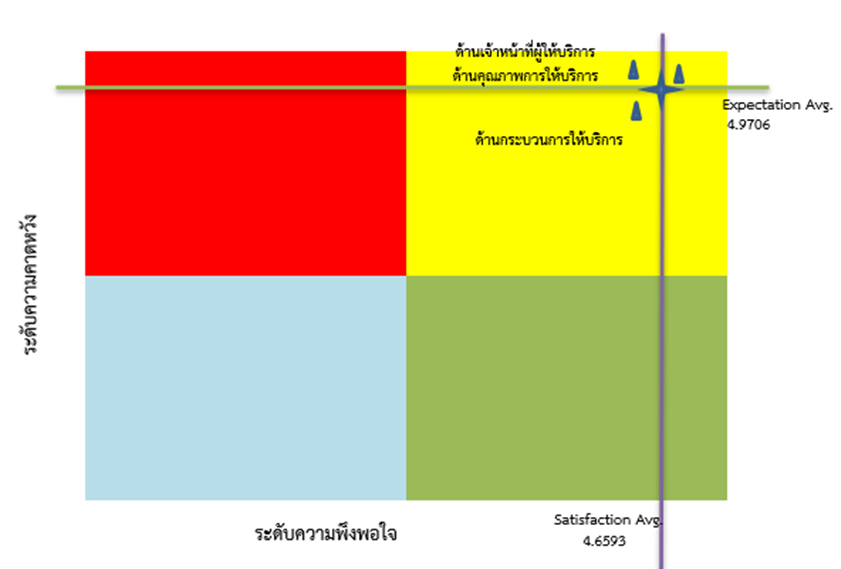 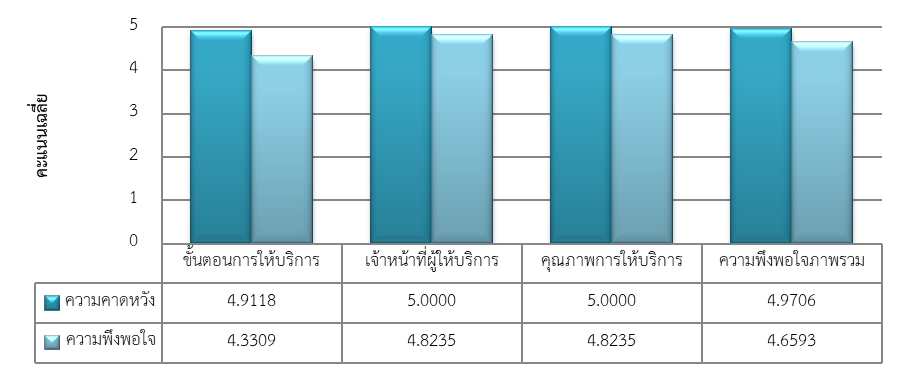 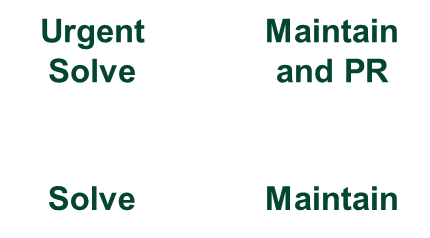 ข้อเสนอแนะ
ด้านกระบวนการขั้นตอนการให้บริการ
-    การวิเคราะห์ผลตรวจในช่วงสถานการณ์ COVID-19 ควรเร่งดำเนินการให้รวดเร็วมากขึ้นเนื่องจากเจ้าหน้าที่ทำงานเฉพาะวันพุธและศุกร์ ทำให้บริษัทได้รับผลกระทบ
ด้านอื่นๆ 
-    ควรมีการปรับปรุงการประชาสัมพันธ์ข้อมูลผ่านทางเว็บไซต์ให้มีความทันสมัย
25
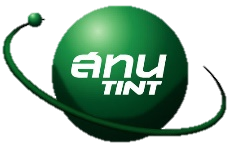 สรุปผลสำรวจความพึงพอใจผู้รับบริการ
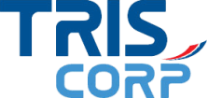 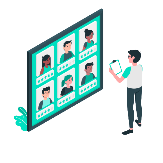 ข้อมูลทั่วไปผู้ตอบแบบสอบถาม : งานวิเคราะห์หอกลั่นด้วยเทคนิคเชิงนิวเคลียร์
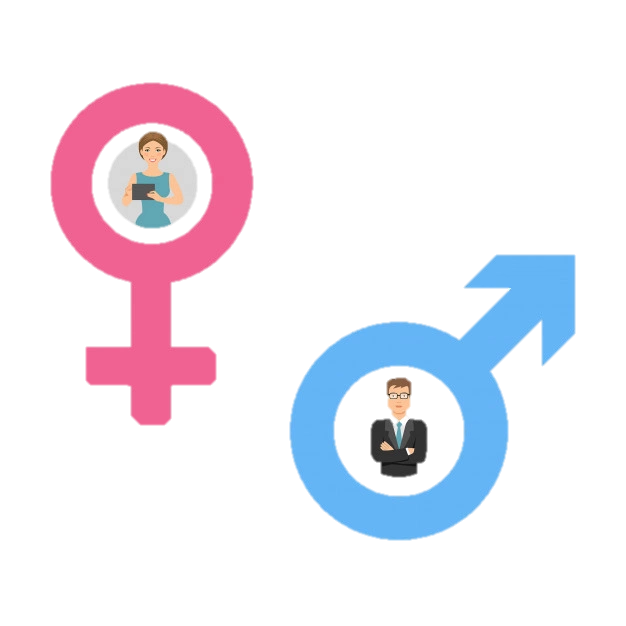 ชาย 80%
(8)
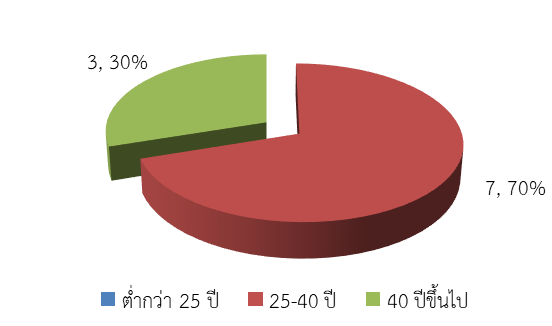 ประเภทองค์กรเป็น เอกชน 
100%
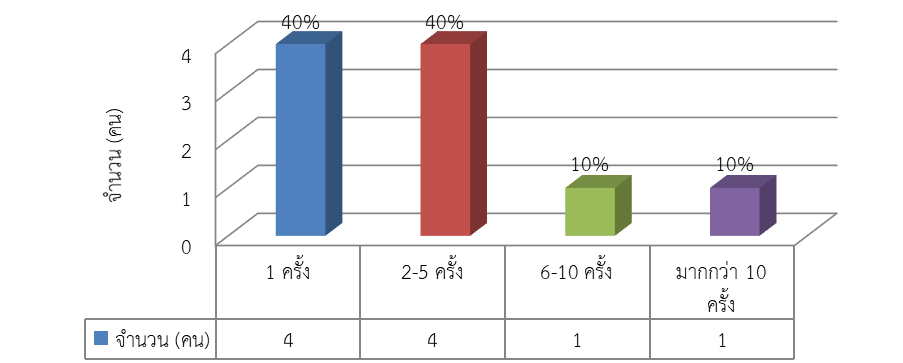 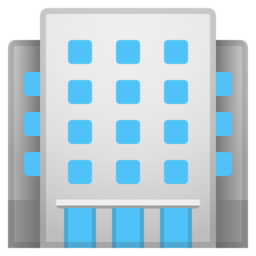 หญิง 20%
(2)
ลักษณะองค์กร ส่วนใหญ่เป็น 
โรงงานผลิตสินค้า 80%
เพศ
อายุ
หน่วยงาน
จำนวนครั้งที่ใช้บริการ
ช่องทางการรับทราบข้อมูลบริการ
ช่องทางการติดต่อใช้บริการ
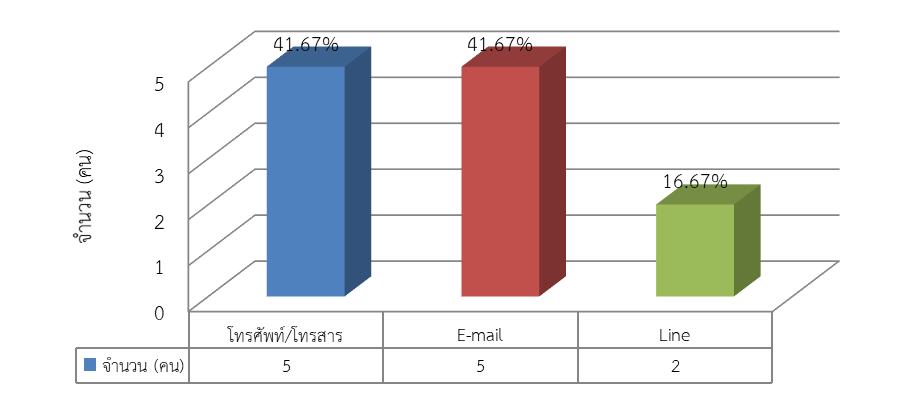 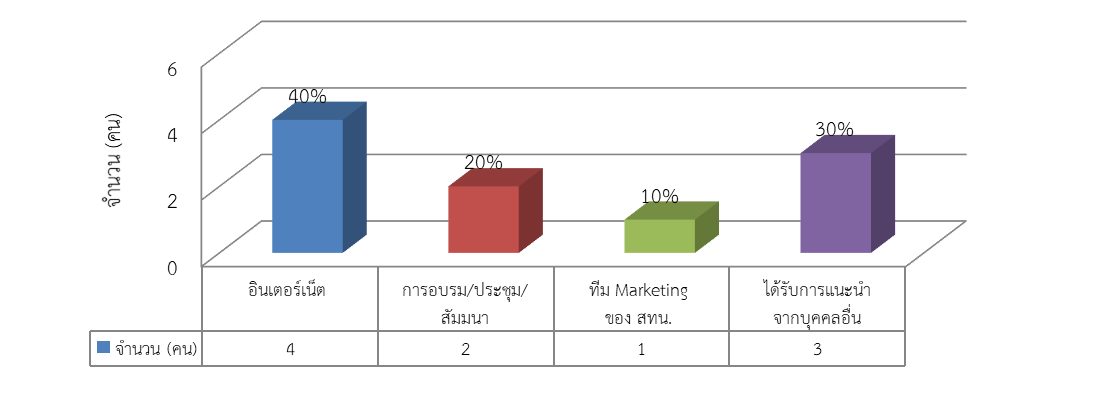 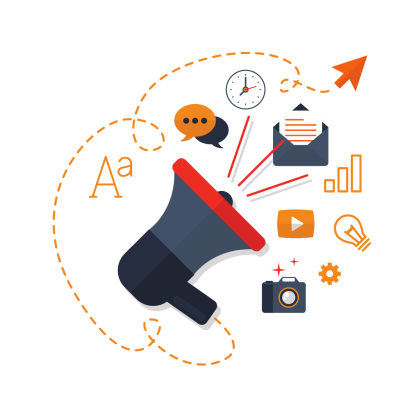 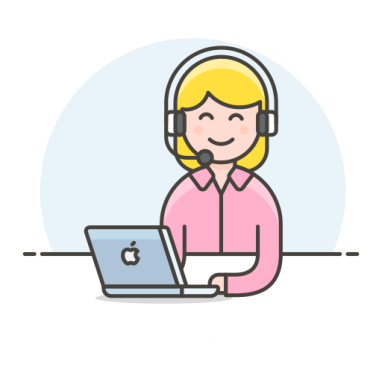 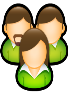 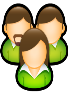 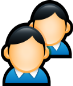 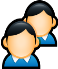 26
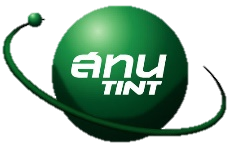 สรุปผลสำรวจความพึงพอใจผู้รับบริการ
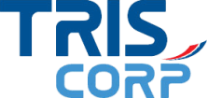 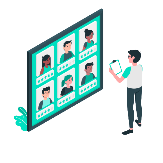 งานวิเคราะห์หอกลั่นด้วยเทคนิคเชิงนิวเคลียร์
ระดับความพึงพอใจภาพรวม 
อยู่ที่ 4.7458 คะแนน
ภาพรวมผลการสำรวจความพึงพอใจของงานวิเคราะห์หอกลั่นด้วยเทคนิคเชิงนิวเคลียร์
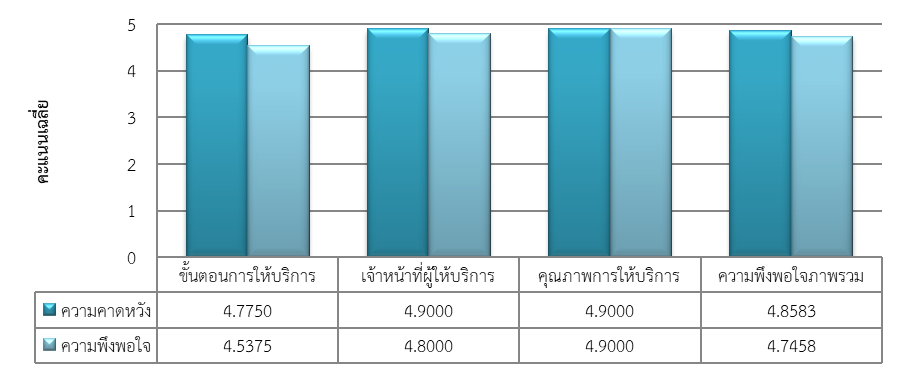 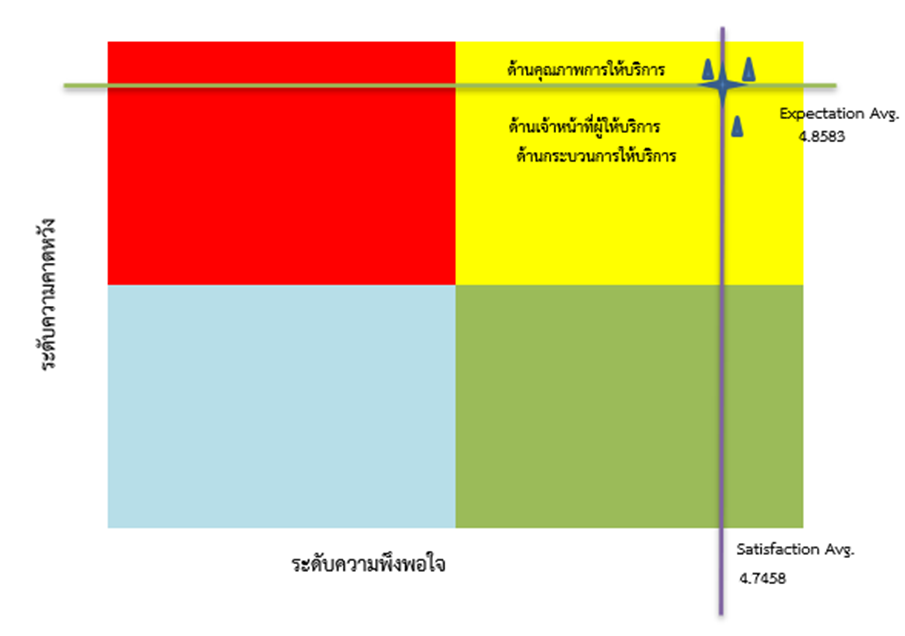 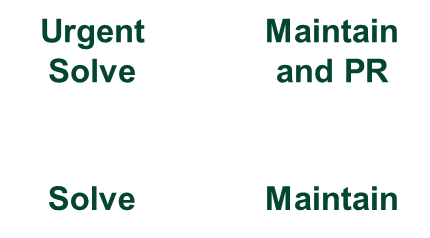 ด้านกระบวนการขั้นตอนการให้บริการ
การติดต่อประสานงานช่วงสถานการณ์ COVID-19 ค่อนข้างล่าช้า
ควรเพิ่มความรวดเร็วในการวิเคราะห์ผล
ด้านเจ้าหน้าที่ผู้ให้บริการ 
-    ในอนาคตถ้าสามารถเพิ่มเติมเจ้าหน้าที่ผู้ให้บริการจะช่วยให้การเข้ารับบริการมีความสะดวกมากขึ้น
ข้อเสนอแนะ
27
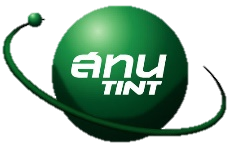 สรุปผลสำรวจความพึงพอใจผู้รับบริการ
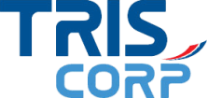 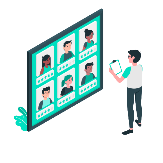 ข้อมูลทั่วไปผู้ตอบแบบสอบถาม : งานตรวจสอบโดยไม่ทำลาย
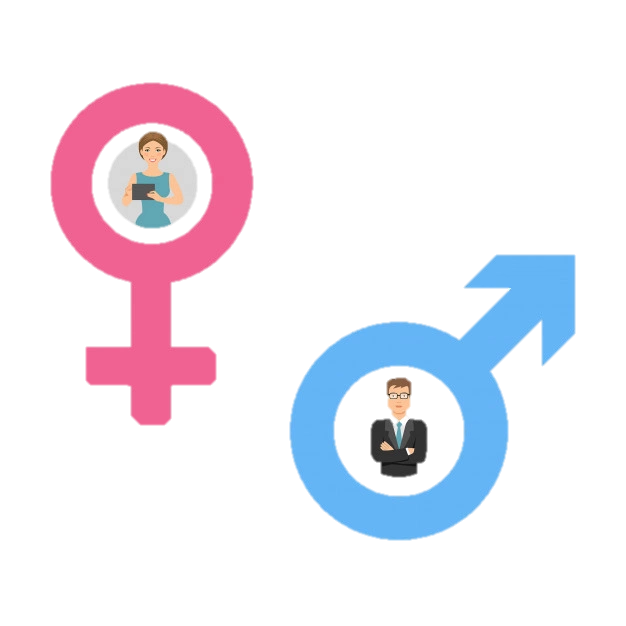 ชาย 60%
(15)
ประเภทองค์กรเป็น เอกชน 
100%
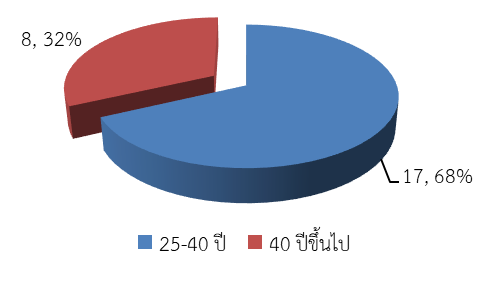 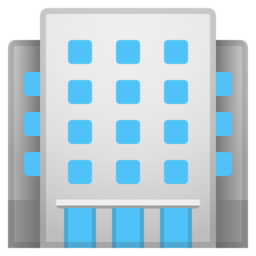 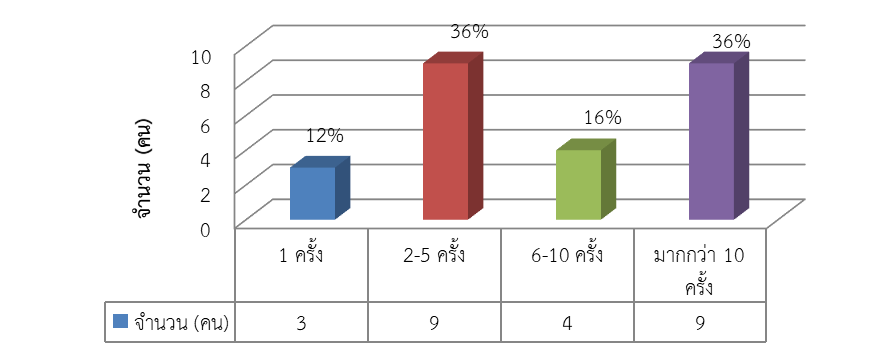 หญิง 40%
(10)
ลักษณะองค์กร ส่วนใหญ่เป็น 
โรงงานผลิตสินค้า 76%
เพศ
อายุ
หน่วยงาน
จำนวนครั้งที่ใช้บริการ
ช่องทางการรับทราบข้อมูลบริการ
ช่องทางการติดต่อใช้บริการ
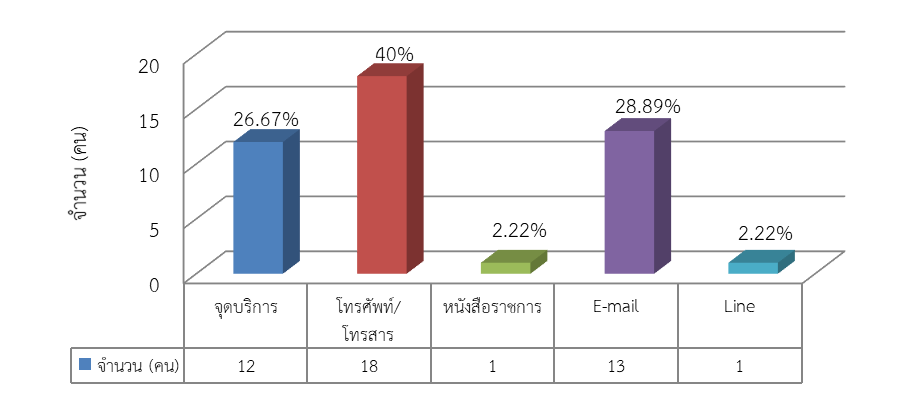 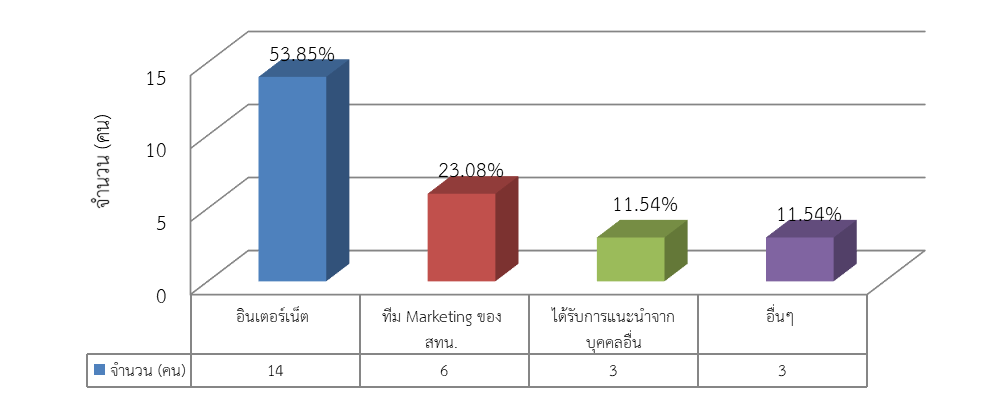 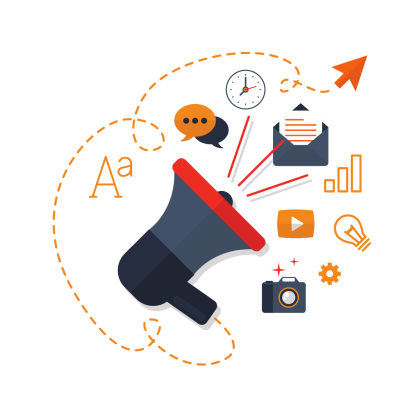 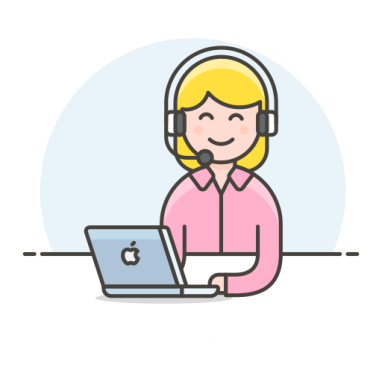 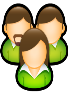 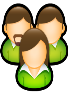 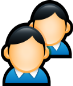 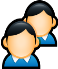 28
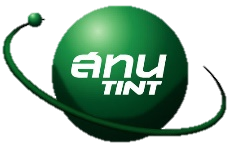 สรุปผลสำรวจความพึงพอใจผู้รับบริการ
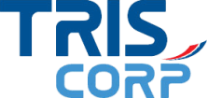 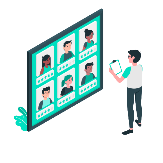 งานตรวจสอบโดยไม่ทำลาย
ระดับความพึงพอใจภาพรวม 
อยู่ที่ 4.6867 คะแนน
ภาพรวมผลการสำรวจความพึงพอใจของงานตรวจสอบโดยไม่ทำลาย
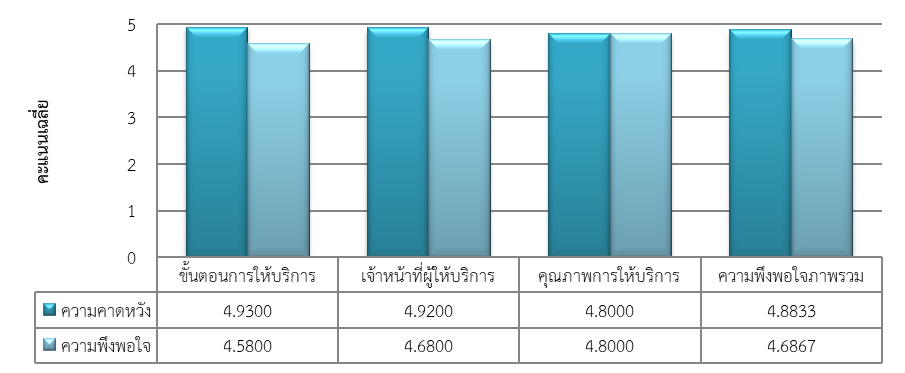 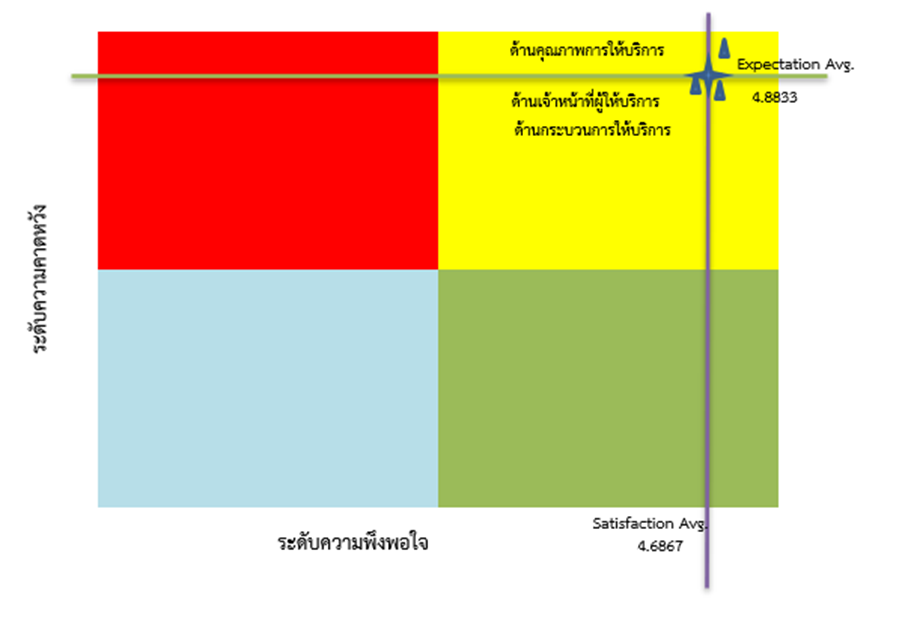 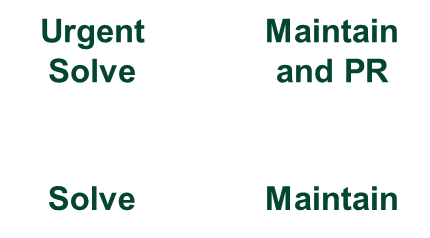 ด้านกระบวนการขั้นตอนการให้บริการ
การติดต่อประสานงานช่วงสถานการณ์ COVID-19 ค่อนข้างล่าช้า
ควรเพิ่มความรวดเร็วในการวิเคราะห์ผล
ด้านเจ้าหน้าที่ผู้ให้บริการ 
-     เจ้าหน้าที่ผู้ให้บริการบางรายไม่สามารถตอบคำถามเกี่ยวกับข้อจำกัดในการตรวจประเมินได้อย่างชัดเจน
ด้านอื่นๆ
-     ควรลดอัตราค่าบริการ
ข้อเสนอแนะ
29
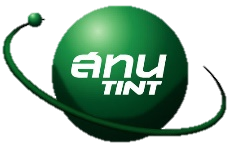 สรุปผลสำรวจความพึงพอใจผู้รับบริการ
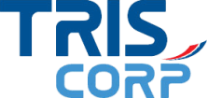 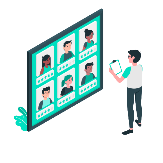 ข้อมูลทั่วไปผู้ตอบแบบสอบถาม : งานตรวจวัดรังสีหีบห่อบรรจุวัสดุกัมมันตรังสีและตรวจสภาพอุปกรณ์ถ่ายภาพด้วยรังสี
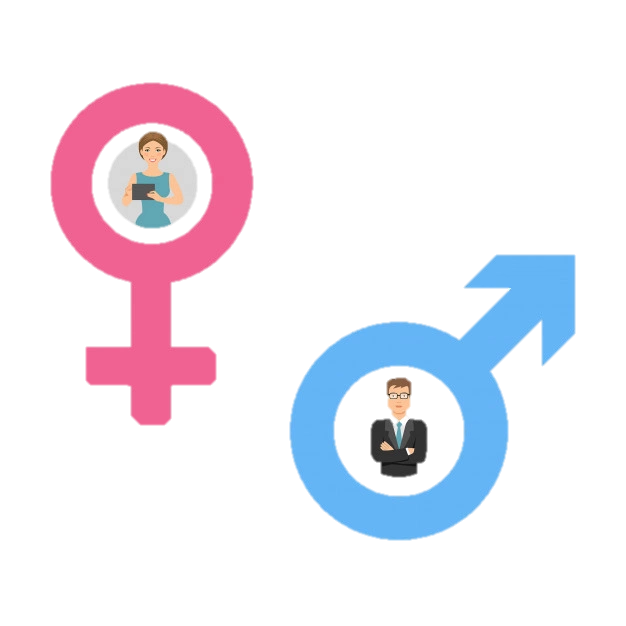 ชาย 50%
(9)
ประเภทองค์กรส่วนใหญ่เป็น เอกชน 
94.44%
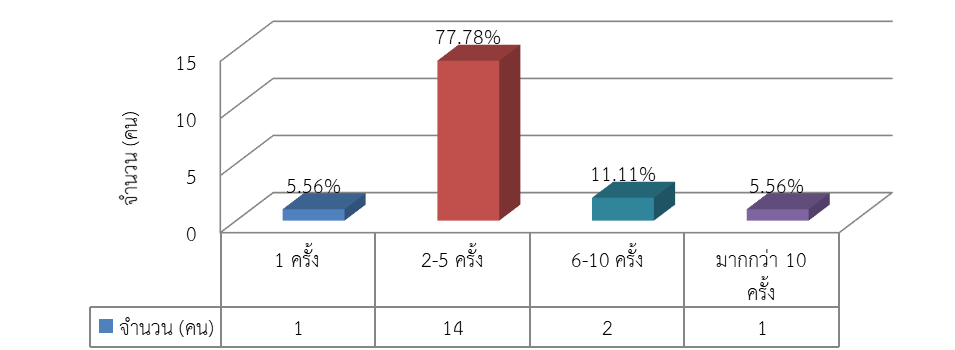 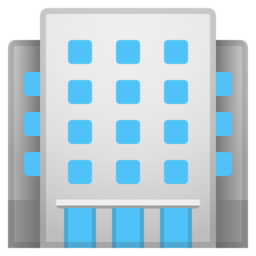 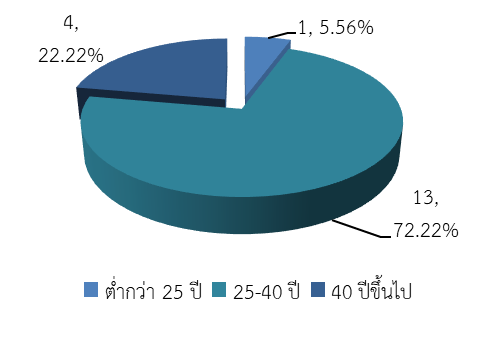 หญิง 50%
(9)
ลักษณะองค์กร ส่วนใหญ่เป็น 
โรงงานผลิตสินค้า 55.56%
เพศ
อายุ
หน่วยงาน
จำนวนครั้งที่ใช้บริการ
ช่องทางการรับทราบข้อมูลบริการ
ช่องทางการติดต่อใช้บริการ
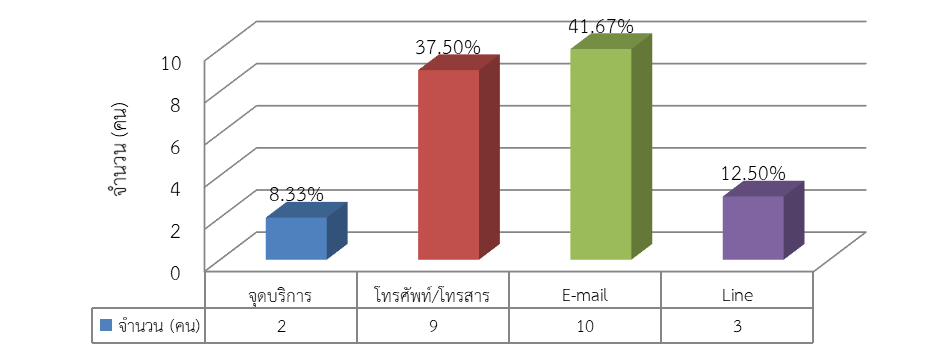 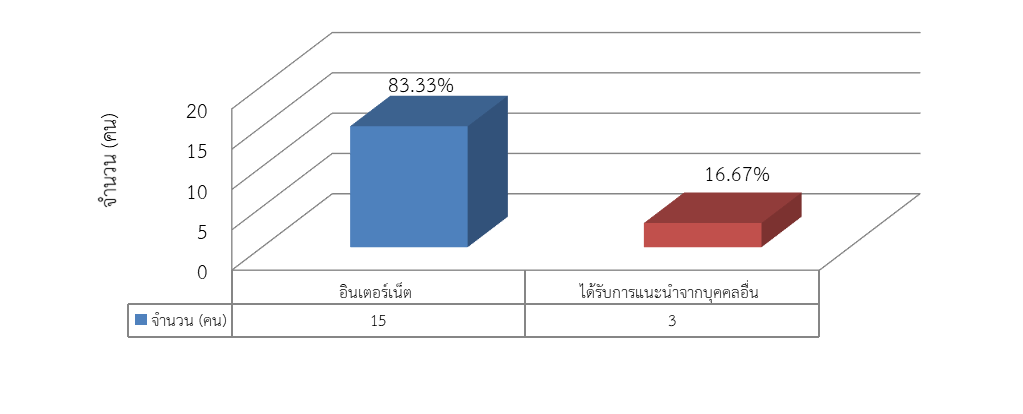 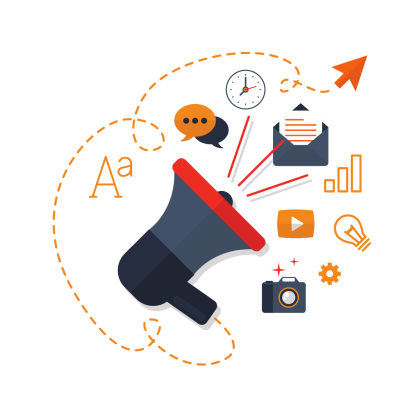 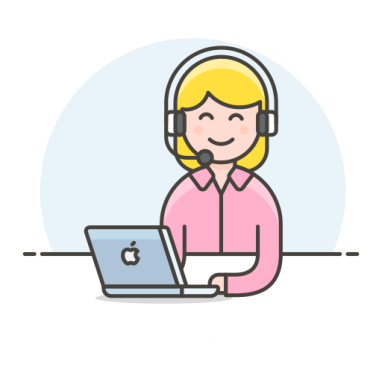 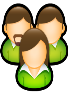 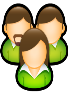 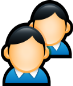 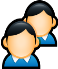 30
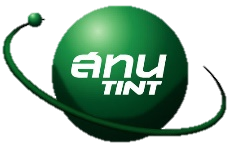 สรุปผลสำรวจความพึงพอใจผู้รับบริการ
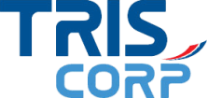 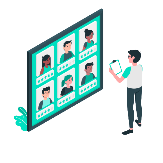 งานตรวจวัดรังสีหีบห่อบรรจุวัสดุกัมมันตรังสีและตรวจสภาพอุปกรณ์ถ่ายภาพด้วยรังสี
ระดับความพึงพอใจภาพรวม 
อยู่ที่ 4.9055 คะแนน
ภาพรวมผลการสำรวจความพึงพอใจของงานตรวจวัดรังสีหีบห่อบรรจุวัสดุกัมมันตรังสีและตรวจสภาพอุปกรณ์ถ่ายภาพด้วยรังสี
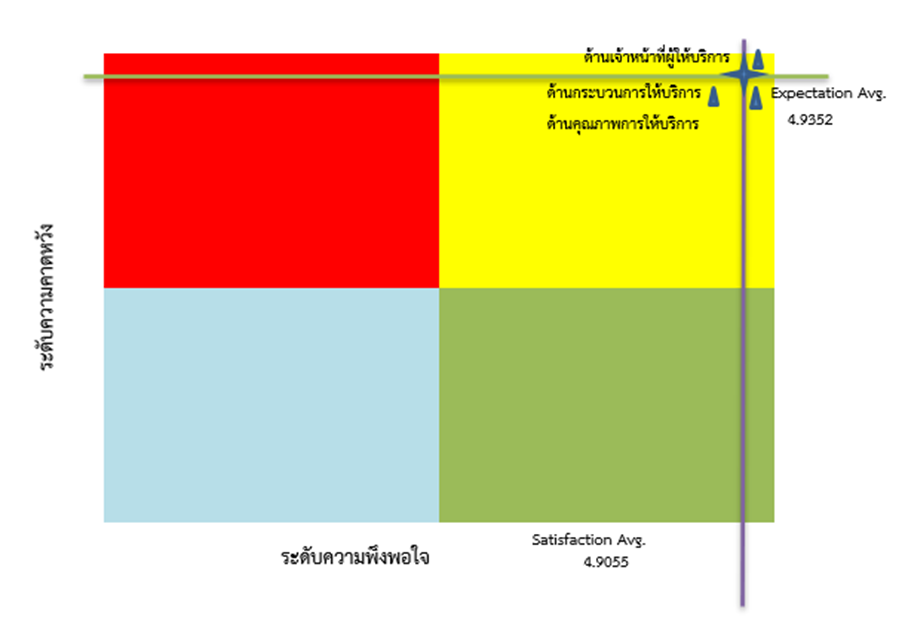 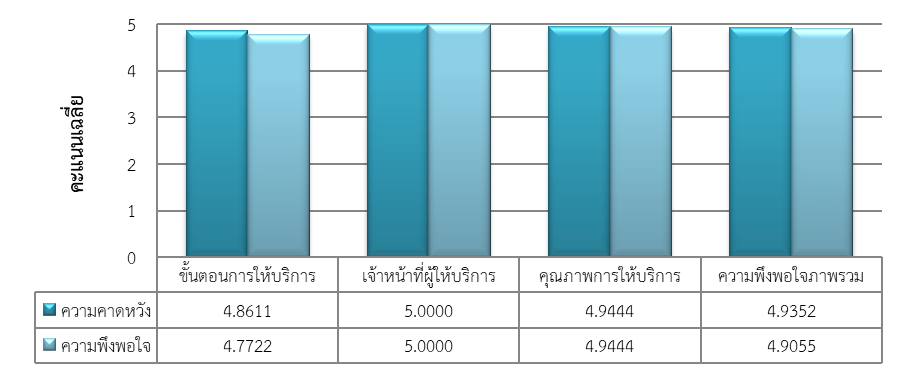 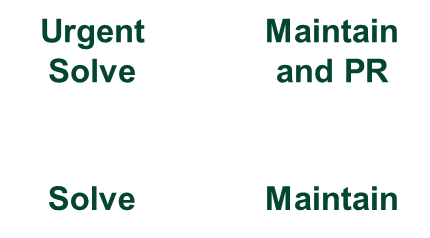 ข้อเสนอแนะ
ด้านกระบวนการขั้นตอนการให้บริการ
แบบฟอร์มที่ให้ผู้รับบริการกรอกในเว็บไซต์ไม่ชัดเจน ทำให้ผู้รับบริการอ่านแล้วบางครั้งเกิดความสับสน
ด้านอื่นๆ
ควรมีระบบติดตามสถานะการตรวจวัดรังสี
ในการชำระเงินควรมีระบบวางบิลแบบ Credit term
31
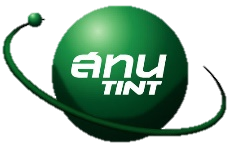 สรุปผลสำรวจความพึงพอใจผู้รับบริการ
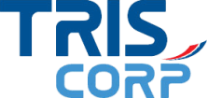 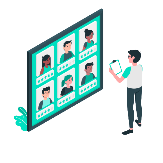 ข้อมูลทั่วไปผู้ตอบแบบสอบถาม : งานสอบเทียบเครื่องวัดรังสี
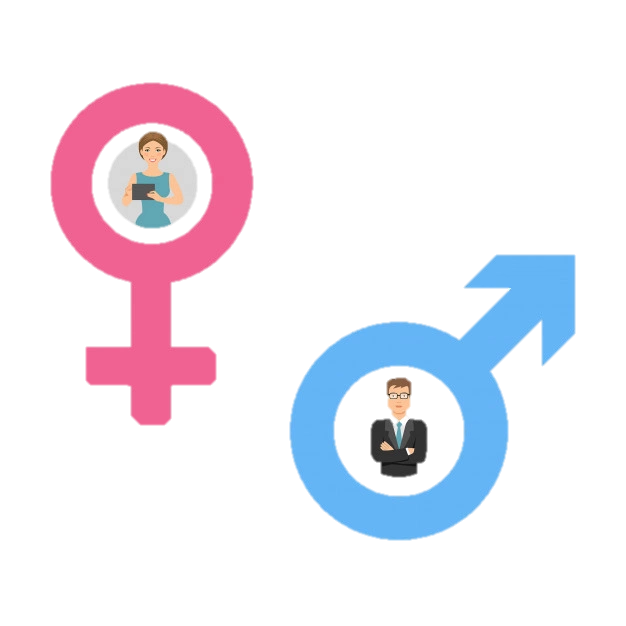 ชาย 31.94%
(23)
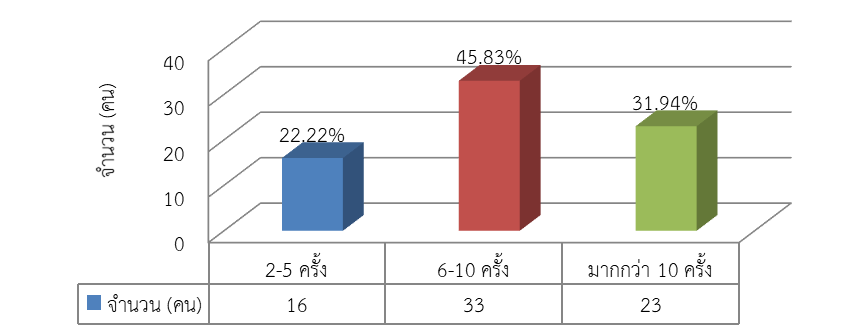 ประเภทองค์กรเป็น เอกชน 
93.06%
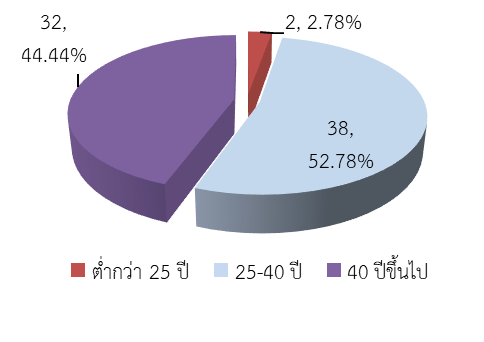 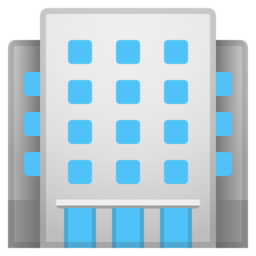 หญิง 68.06%
(49)
ลักษณะองค์กร ส่วนใหญ่เป็น 
โรงงานผลิตสินค้า 51.39%
เพศ
อายุ
หน่วยงาน
จำนวนครั้งที่ใช้บริการ
ช่องทางการรับทราบข้อมูลบริการ
ช่องทางการติดต่อใช้บริการ
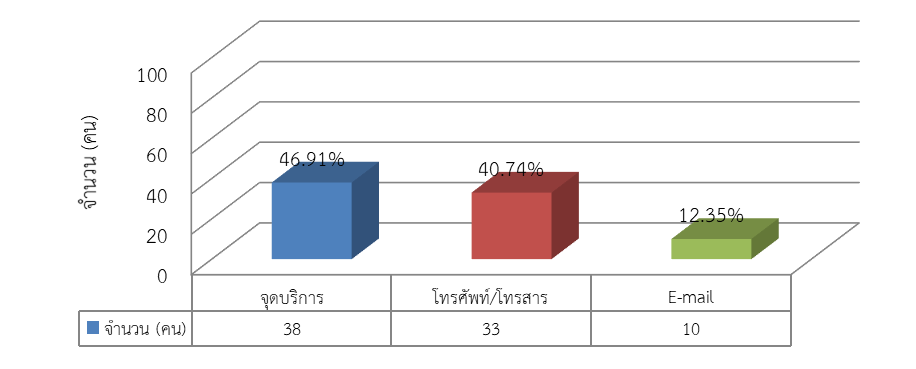 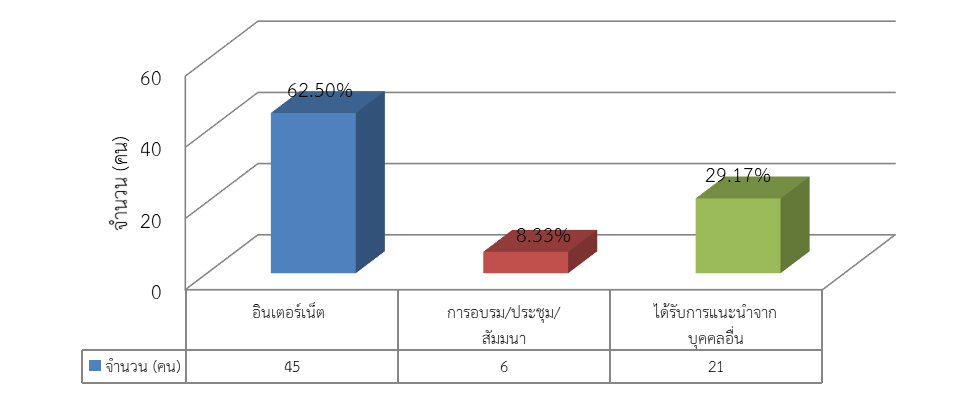 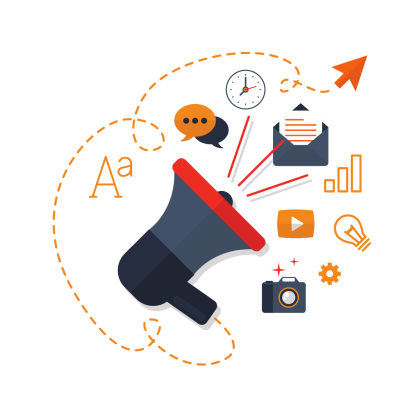 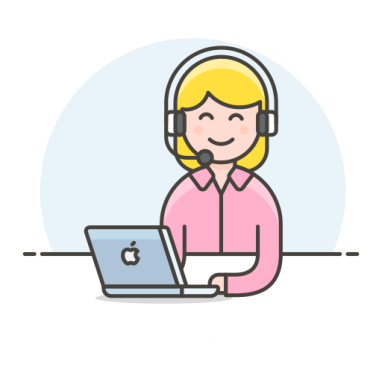 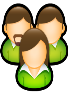 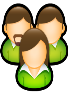 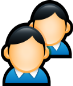 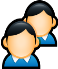 32
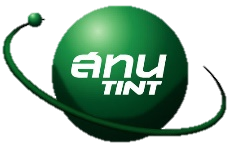 สรุปผลสำรวจความพึงพอใจผู้รับบริการ
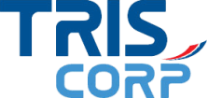 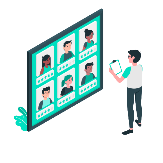 งานสอบเทียบเครื่องวัดรังสี
ระดับความพึงพอใจภาพรวม 
อยู่ที่ 4.5208 คะแนน
ภาพรวมผลการสำรวจความพึงพอใจของงานสอบเทียบเครื่องวัดรังสี
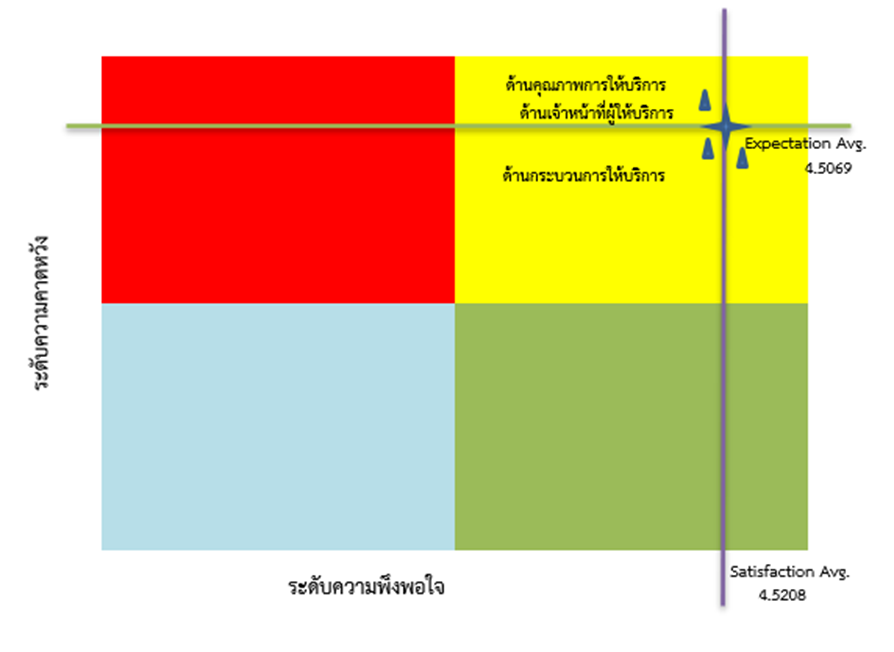 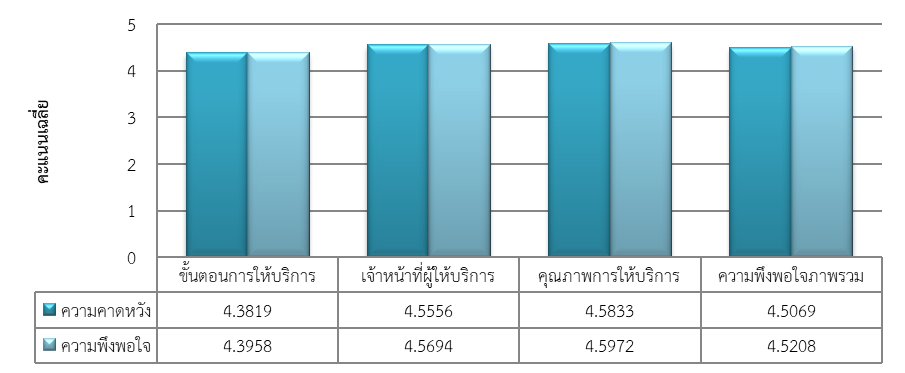 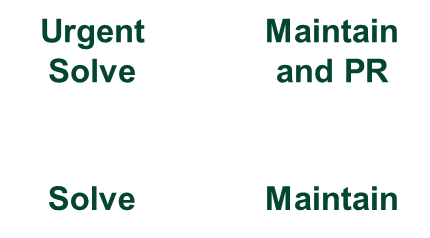 ข้อเสนอแนะ
ด้านกระบวนการขั้นตอนการให้บริการ
ควรเพิ่มความรวดเร็วในการแจ้งผลการวิเคราะห์ และแจ้งอัพเดททุกครั้งที่มีการเปลี่ยนจุดบริการ
ด้านอื่นๆ
ควรอัพเดทข้อมูลในเว็บไซต์ให้เป็นปัจจุบันอยู่เสมอ
ควรเพิ่มช่องทางการชำระเงินให้มีความหลากหลายมากขึ้น
33
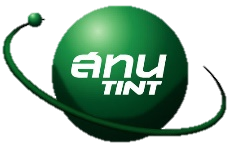 สรุปผลสำรวจความพึงพอใจผู้รับบริการ
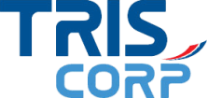 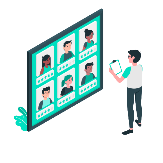 ข้อมูลทั่วไปผู้ตอบแบบสอบถาม : งานตรวจประเมินเครื่องกำเนิดรังสี
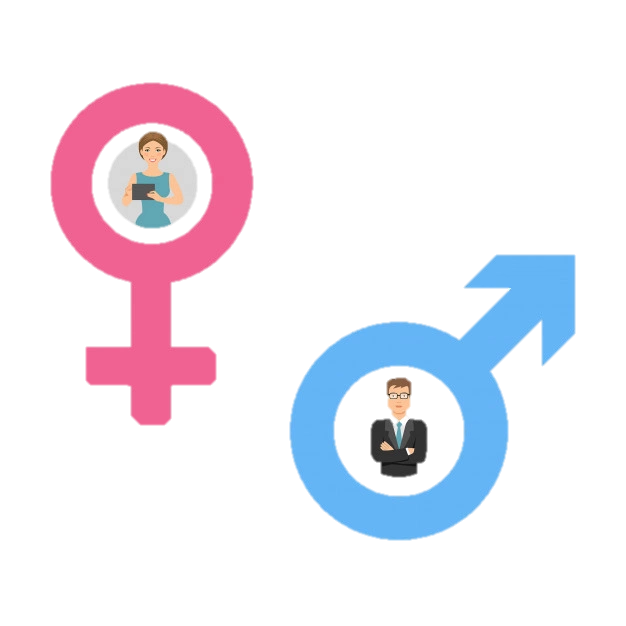 ชาย 27.87%
(17)
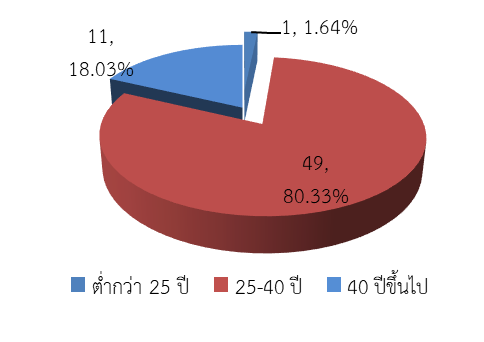 ประเภทองค์กรเป็น เอกชน 
91.80%
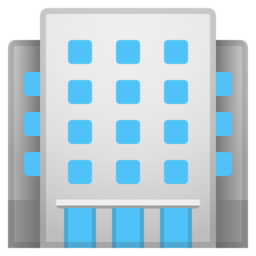 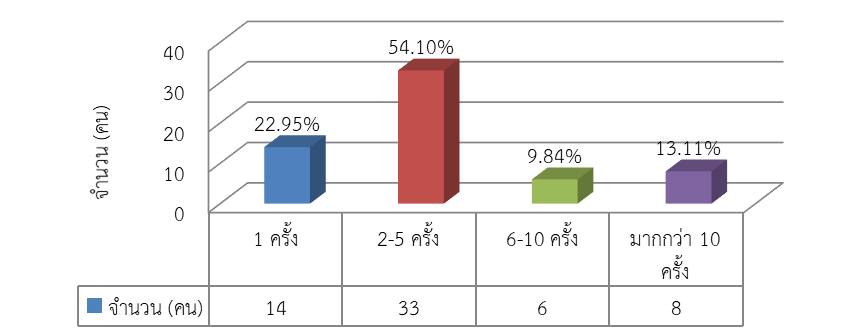 หญิง 72.13%
(44)
ลักษณะองค์กร ส่วนใหญ่เป็น 
โรงงานผลิตสินค้า 60.66%
เพศ
อายุ
หน่วยงาน
จำนวนครั้งที่ใช้บริการ
ช่องทางการรับทราบข้อมูลบริการ
ช่องทางการติดต่อใช้บริการ
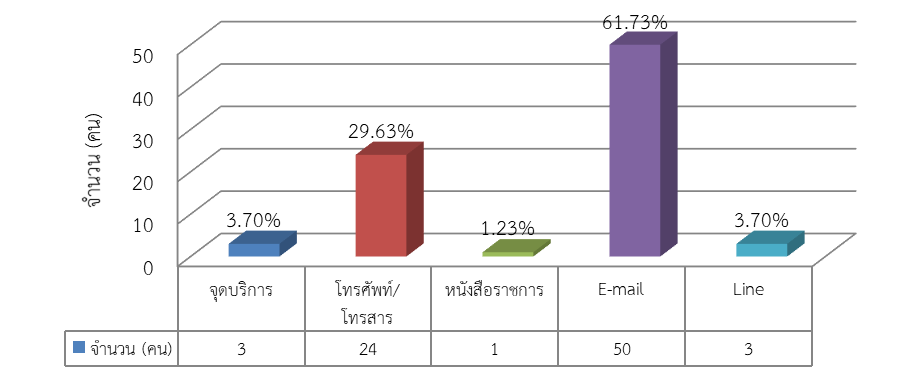 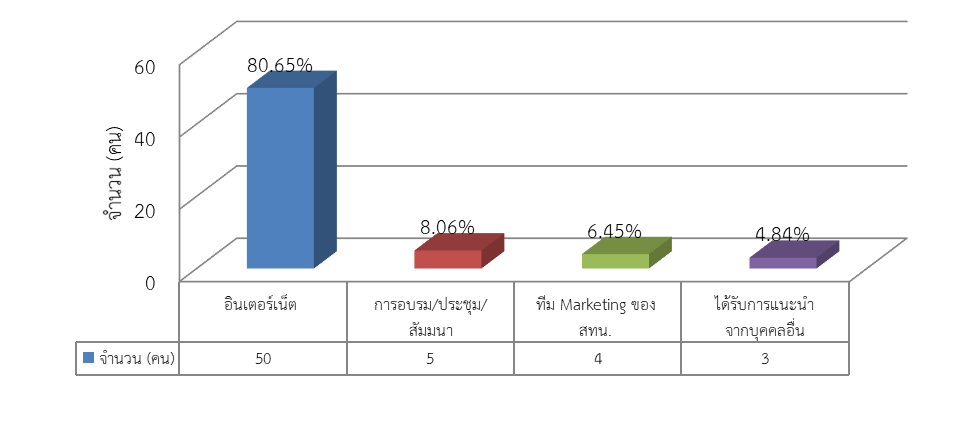 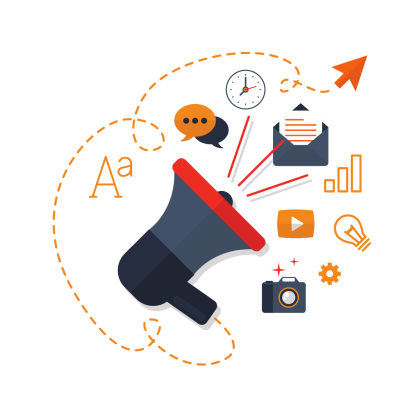 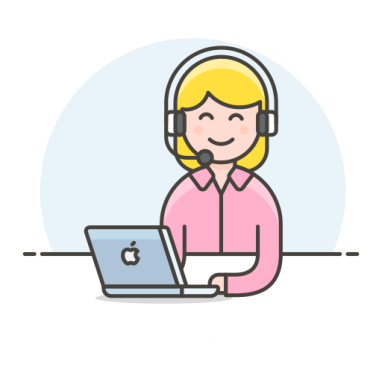 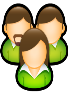 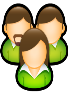 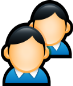 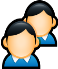 34
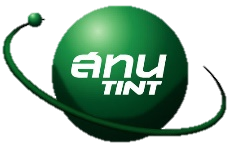 สรุปผลสำรวจความพึงพอใจผู้รับบริการ
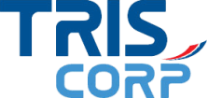 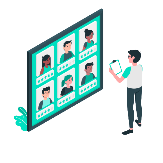 งานตรวจประเมินเครื่องกำเนิดรังสี
ระดับความพึงพอใจภาพรวม 
อยู่ที่ 4.7534 คะแนน
ภาพรวมผลการสำรวจความพึงพอใจของงานตรวจประเมินเครื่องกำเนิดรังสี
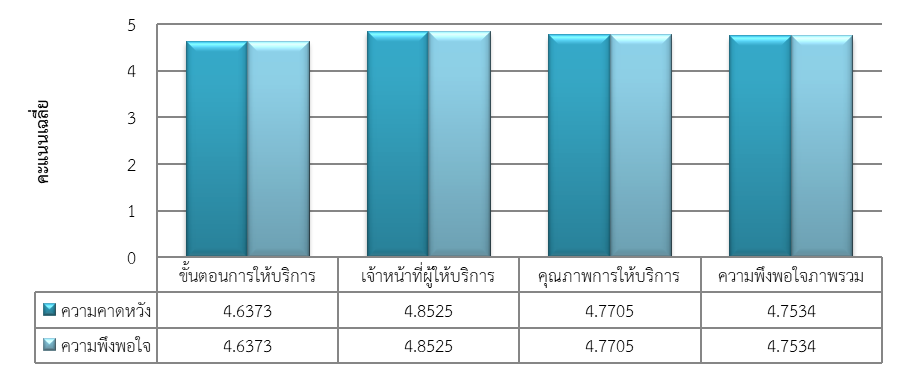 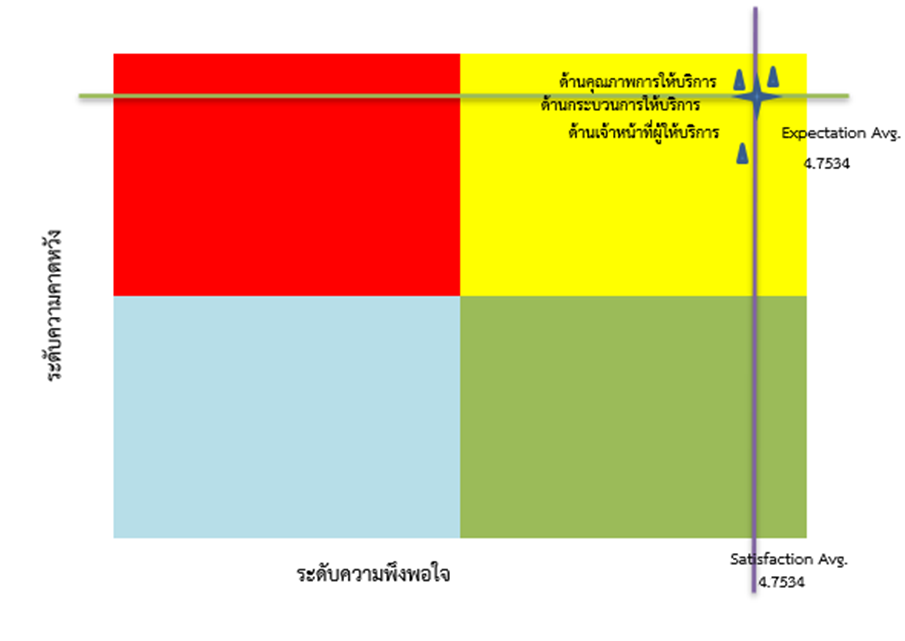 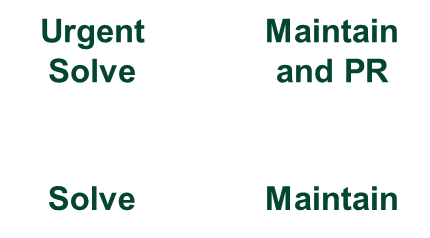 ด้านกระบวนการขั้นตอนการให้บริการ
ควรเพิ่มบริการรับส่งตัวอย่างเพื่ออำนวยความสะดวกให้ลูกค้าในต่างจังหวัด
ด้านอื่นๆ
ควรระมัดระวังในความผิดพลาดของการรายงานผลการวิเคราะห์
ควรมีระบบติดตามสถานะการตรวจประเมิน
ในการชำระเงินควรมีระบบวางบิลแบบ Credit term
ควรเพิ่มเติมการอัพเดทข้อมูลด้านกฎหมายที่เกี่ยวข้องกับรังสี และแจ้งให้หน่วยงานต่างๆ ที่เป็นผู้รับบริการรับทราบ
ข้อเสนอแนะ
35
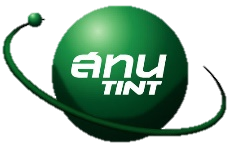 สรุปผลสำรวจความพึงพอใจผู้รับบริการ
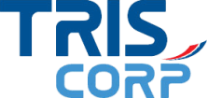 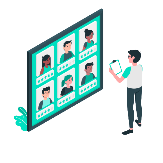 ข้อมูลทั่วไปผู้ตอบแบบสอบถาม : ศูนย์จัดการกากกัมมันตรังสี
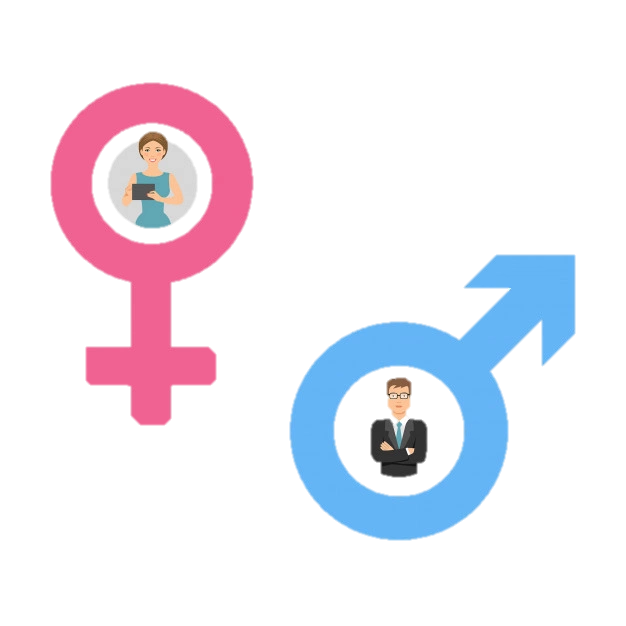 ชาย 32%
(8)
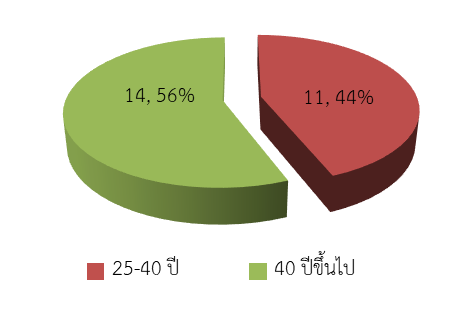 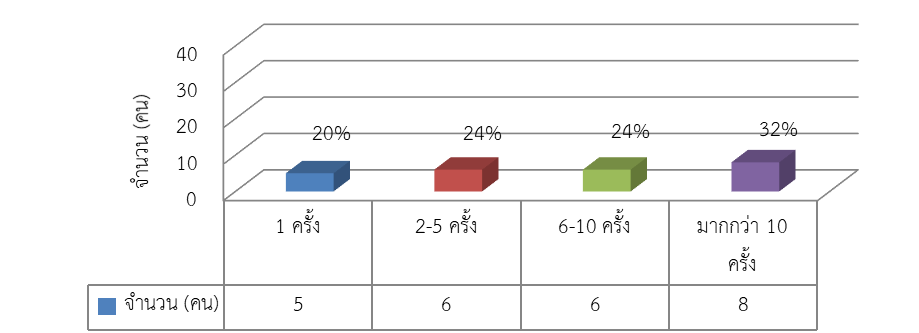 ประเภทองค์กรส่วนใหญ่เป็น เอกชน 84%
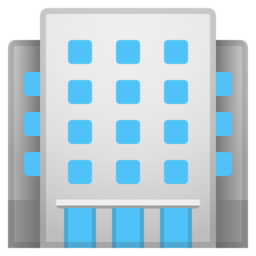 หญิง 68%
(17)
ลักษณะองค์กร ส่วนใหญ่เป็น หน่วยงานอื่นๆ 60%
เพศ
อายุ
หน่วยงาน
จำนวนครั้งที่ใช้บริการ
ช่องทางการรับทราบข้อมูลบริการ
ช่องทางการติดต่อใช้บริการ
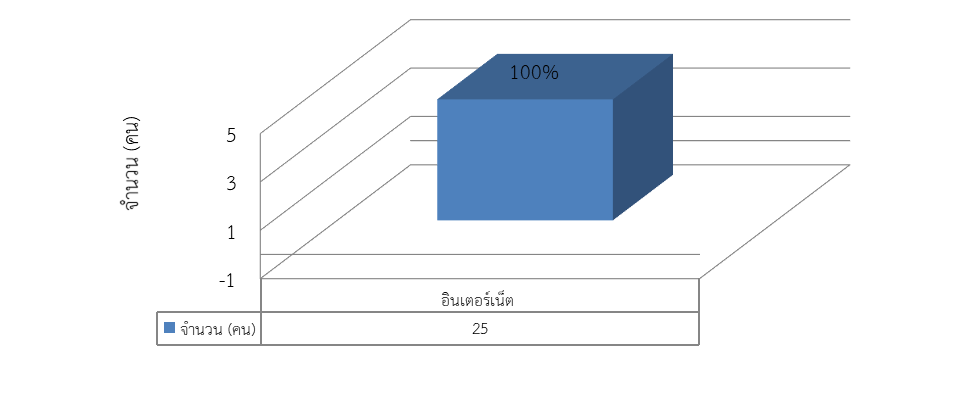 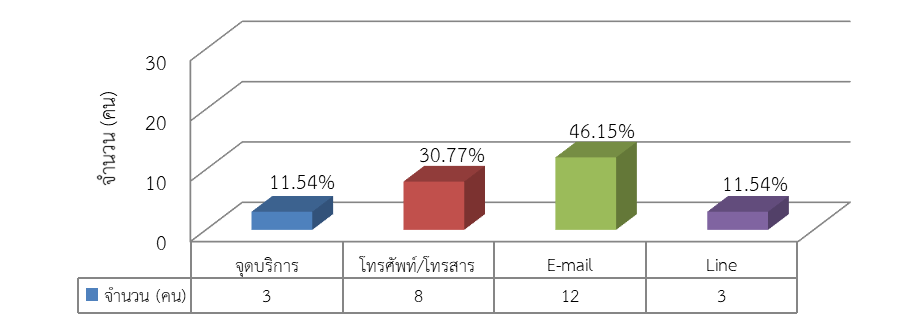 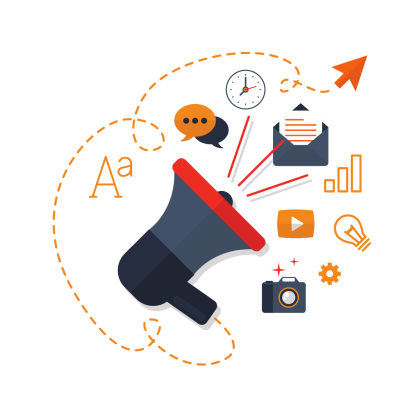 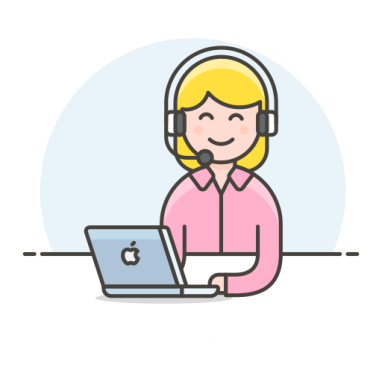 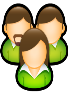 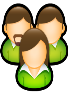 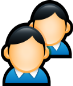 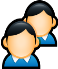 36
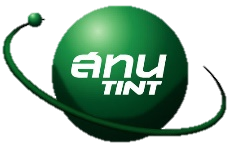 สรุปผลสำรวจความพึงพอใจผู้รับบริการ
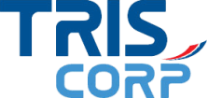 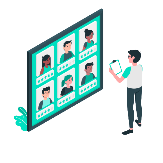 ศูนย์จัดการกากกัมมันตรังสี
ระดับความพึงพอใจภาพรวม 
อยู่ที่ 4.7158 คะแนน
ภาพรวมผลการสำรวจความพึงพอใจของศูนย์จัดการกากกัมมันตรังสี
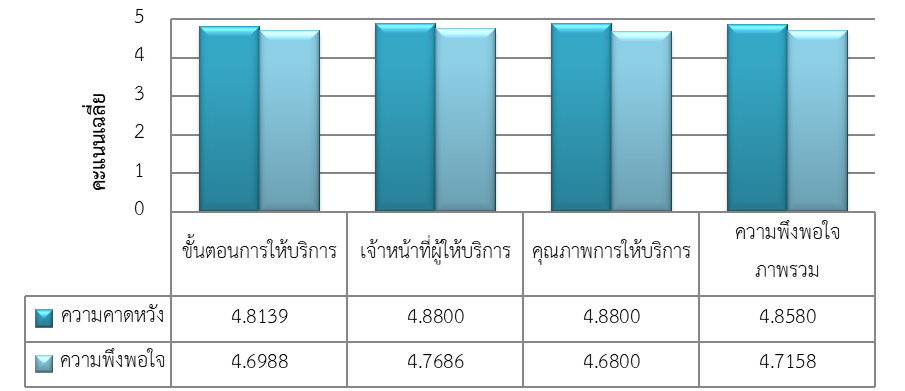 37
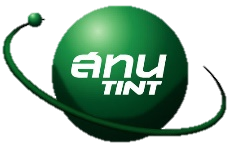 สรุปผลสำรวจความพึงพอใจผู้รับบริการ
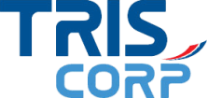 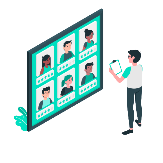 ข้อมูลทั่วไปผู้ตอบแบบสอบถาม : งานบริการจัดการกากกัมมันตรังสี
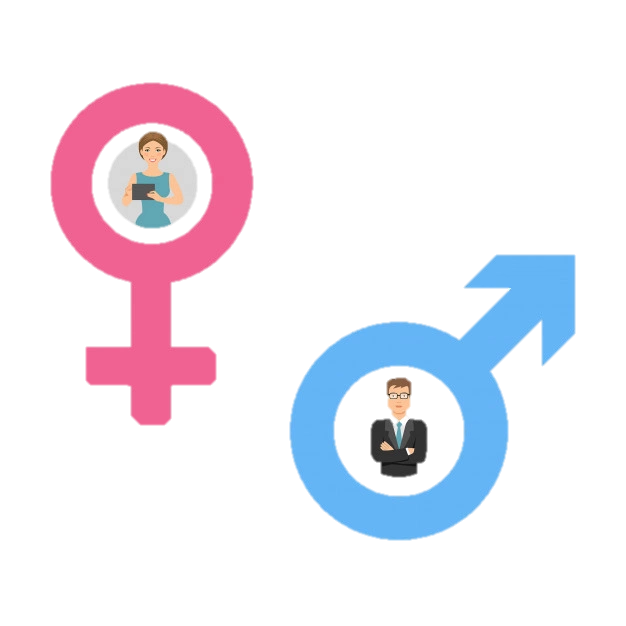 ชาย 40%
(4)
ประเภทองค์กรส่วนใหญ่เป็น เอกชน 60%
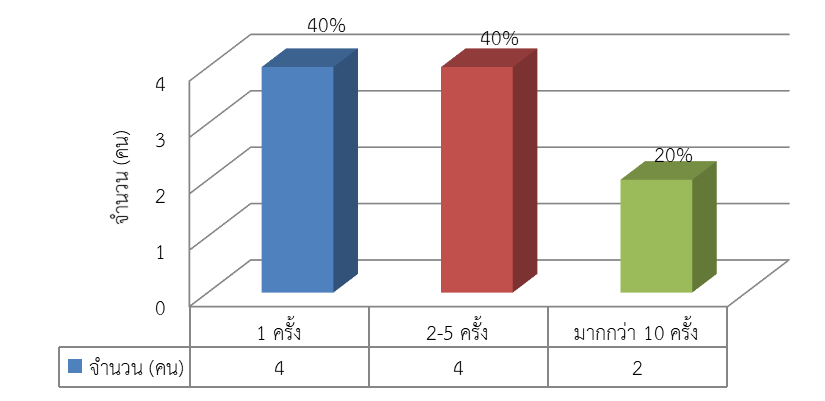 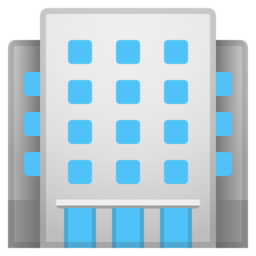 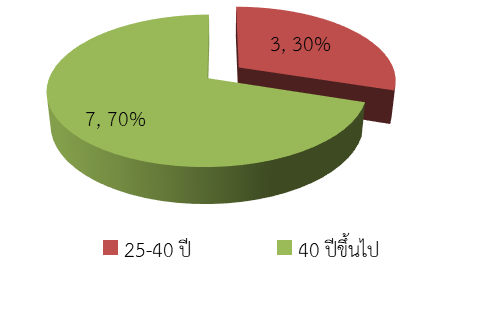 หญิง 60%
(6)
ลักษณะองค์กร ส่วนใหญ่เป็น หน่วยงานอื่นๆ 40%
เพศ
อายุ
หน่วยงาน
จำนวนครั้งที่ใช้บริการ
ช่องทางการรับทราบข้อมูลบริการ
ช่องทางการติดต่อใช้บริการ
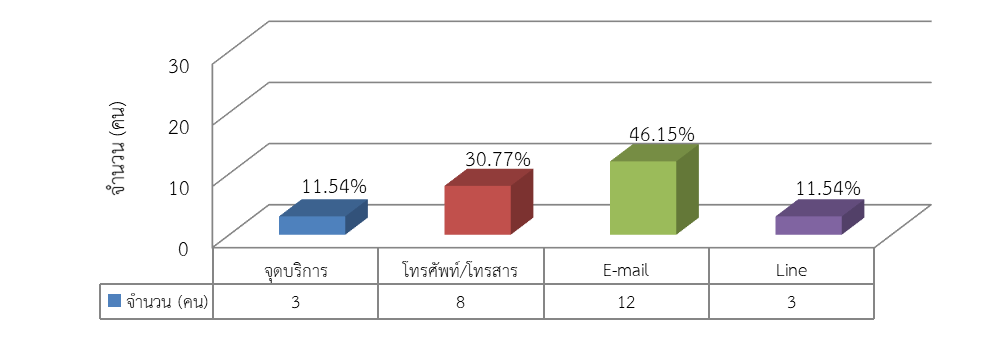 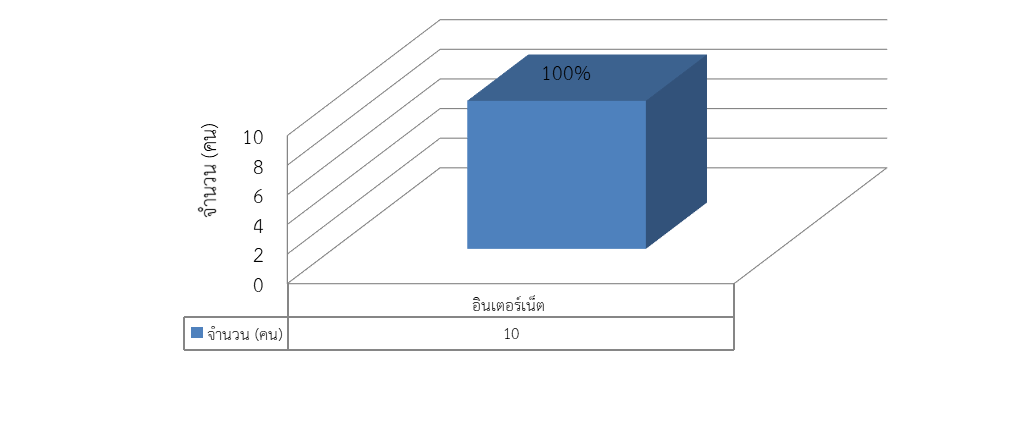 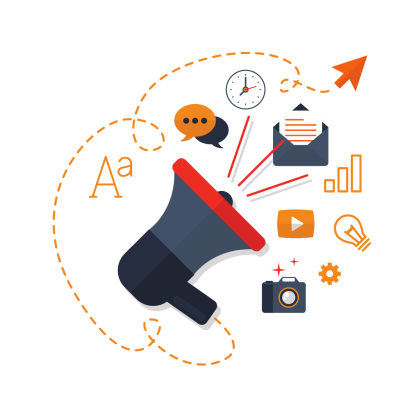 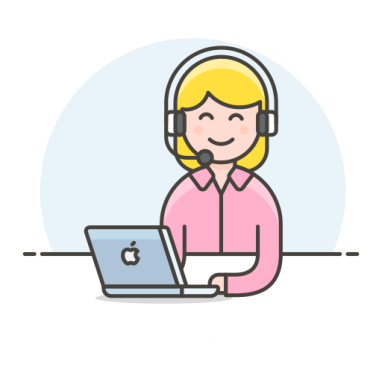 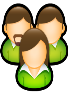 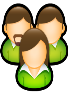 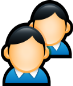 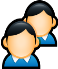 38
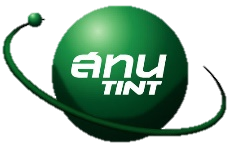 สรุปผลสำรวจความพึงพอใจผู้รับบริการ
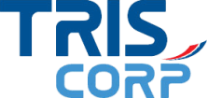 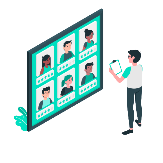 งานบริการจัดการกากกัมมันตรังสี
ระดับความพึงพอใจภาพรวม 
อยู่ที่ 4.6848 คะแนน
ภาพรวมผลการสำรวจความพึงพอใจของงานบริการจัดการกากกัมมันตรังสี
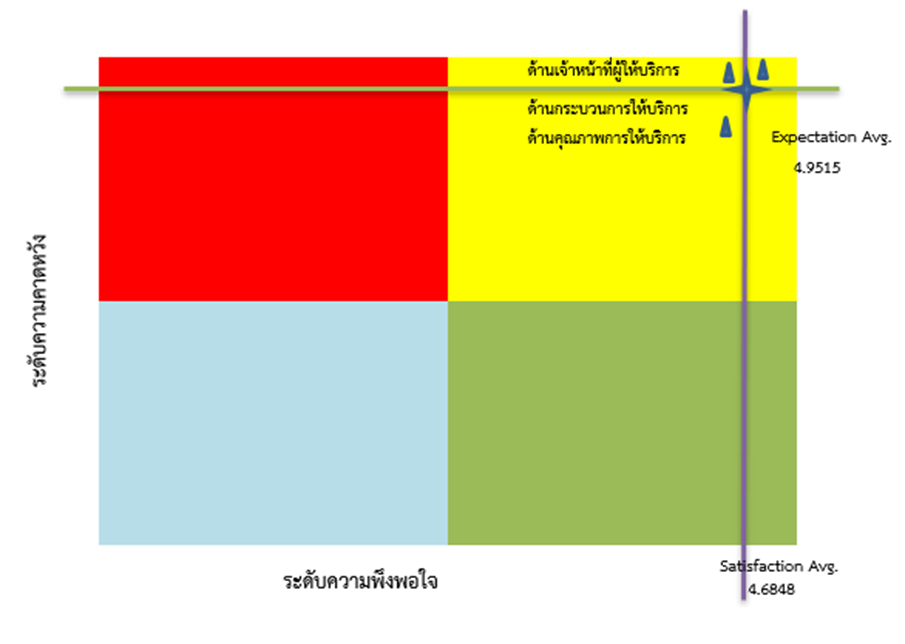 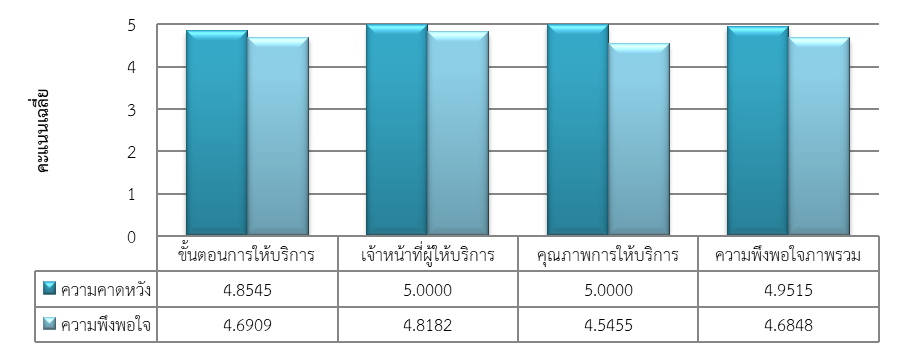 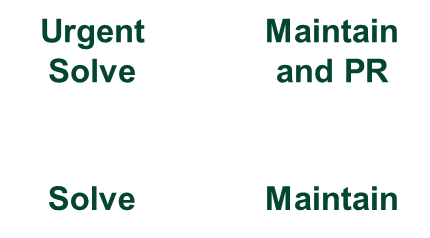 ข้อเสนอแนะ
ด้านอื่นๆ
เพิ่มเติมการจัดอบรมภาคสนามในการให้ความรู้การถ่ายทอดเทคโนโลยีจัดการกาก
ควรอัพเดทข้อมูลในเว็บไซต์ให้เป็นปัจจุบันอยู่เสมอ
39
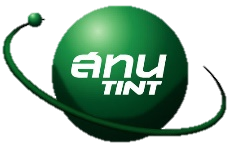 สรุปผลสำรวจความพึงพอใจผู้รับบริการ
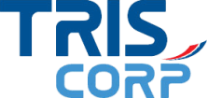 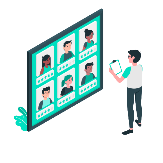 ข้อมูลทั่วไปผู้ตอบแบบสอบถาม : งานวิเคราะห์ค่ากัมมันตภาพรังสีในน้ำ
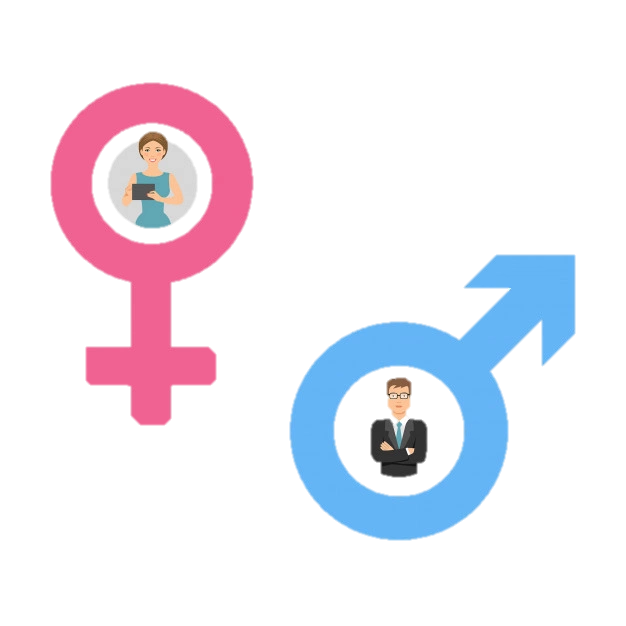 ชาย 26.67%
(4)
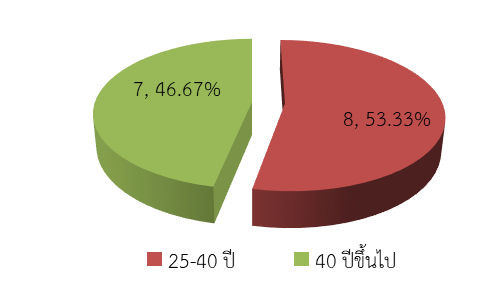 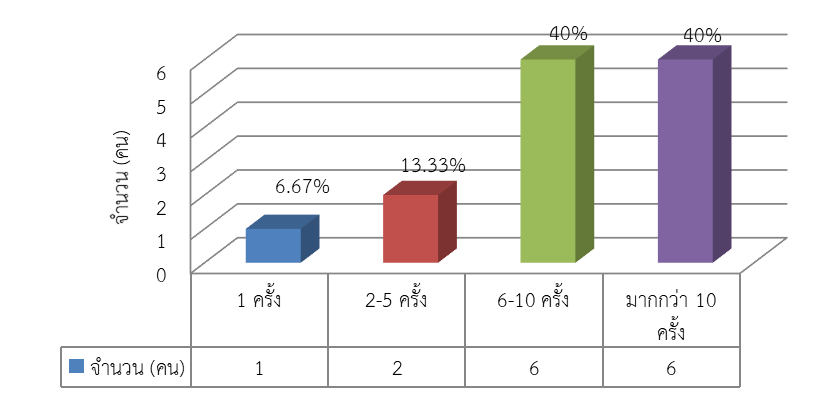 ประเภทองค์กรเป็น เอกชน 100%
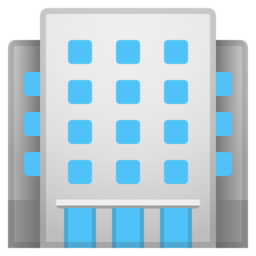 หญิง 73.33%
(11)
ลักษณะองค์กร ส่วนใหญ่เป็น หน่วยงานอื่นๆ 73.33%
เพศ
อายุ
หน่วยงาน
จำนวนครั้งที่ใช้บริการ
ช่องทางการรับทราบข้อมูลบริการ
ช่องทางการติดต่อใช้บริการ
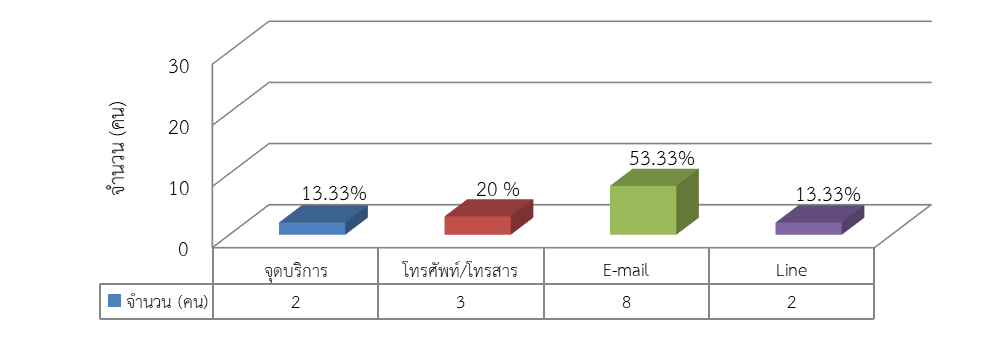 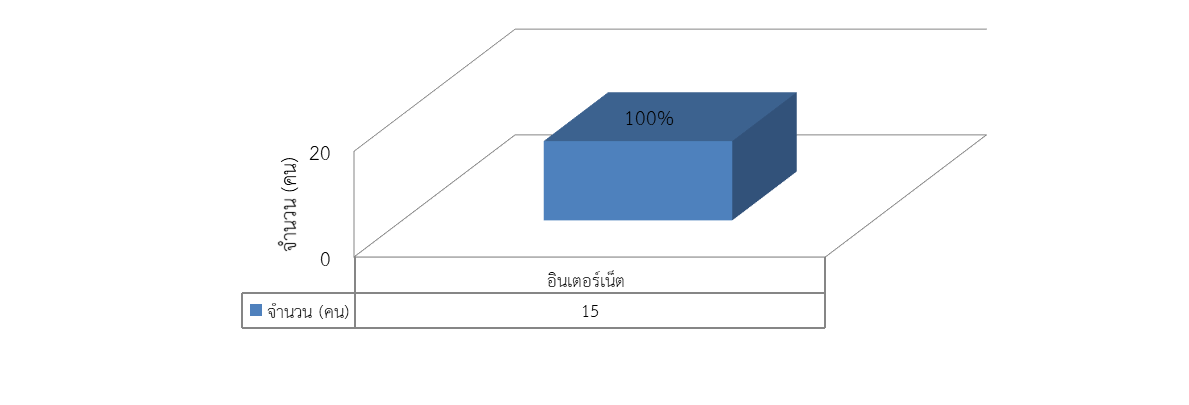 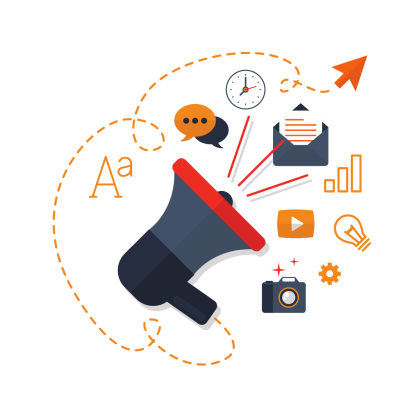 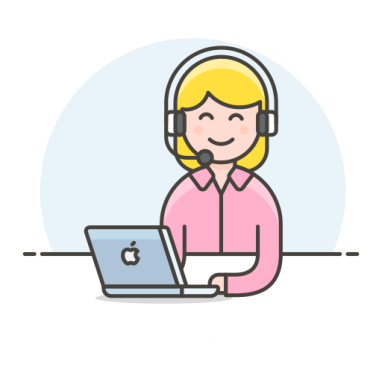 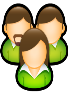 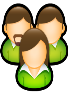 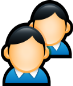 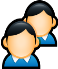 40
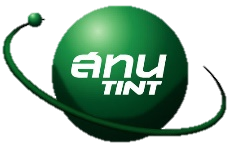 สรุปผลสำรวจความพึงพอใจผู้รับบริการ
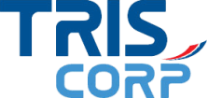 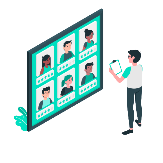 งานวิเคราะห์ค่ากัมมันตภาพรังสีในน้ำ
ระดับความพึงพอใจภาพรวม 
อยู่ที่ 4.7467 คะแนน
ภาพรวมผลการสำรวจความพึงพอใจของงานวิเคราะห์ค่ากัมมันตภาพรังสีในน้ำ
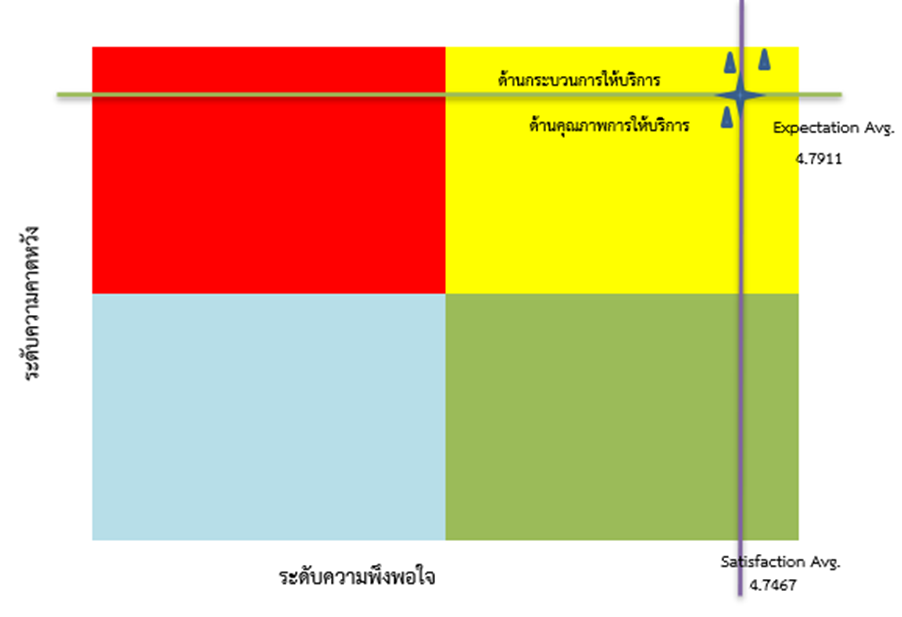 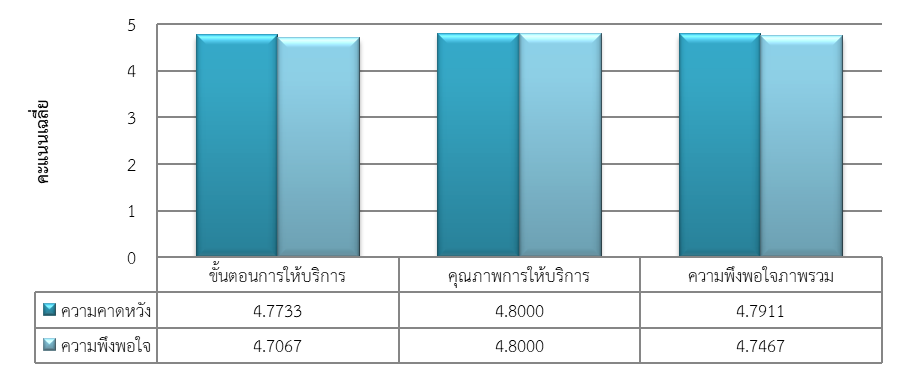 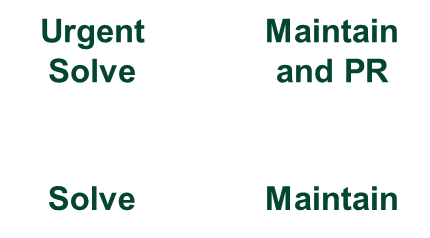 ข้อเสนอแนะ
ด้านกระบวนการขั้นตอนการให้บริการ
อยากให้มีการแจ้งรายละเอียดในการกรอกข้อมูลให้ชัดเจน เนื่องจากหากมีข้อผิดพลาด
      ผู้รับบริการต้องเสียค่าใช้จ่ายในการแก้ไขเพิ่มเติม 
ด้านอื่นๆ
ควรระบุรายละเอียดในหน้าซองใบแจ้งหนี้ และใบเสร็จรับเงินให้ชัดเจน
41
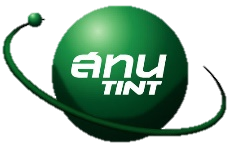 สรุปผลสำรวจความพึงพอใจผู้รับบริการ
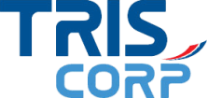 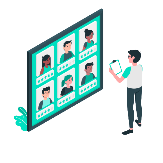 ข้อมูลทั่วไปผู้ตอบแบบสอบถาม : ศูนย์ไอโซโทปรังสี
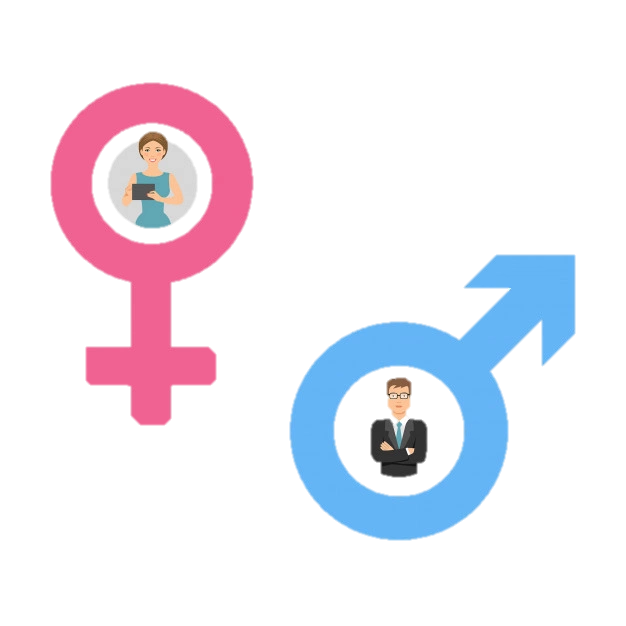 ชาย 36%
(9)
ประเภทองค์กรส่วนใหญ่เป็น หน่วยงานราชการ 88%
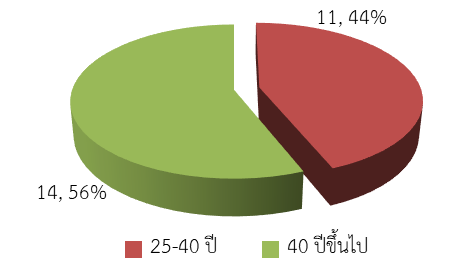 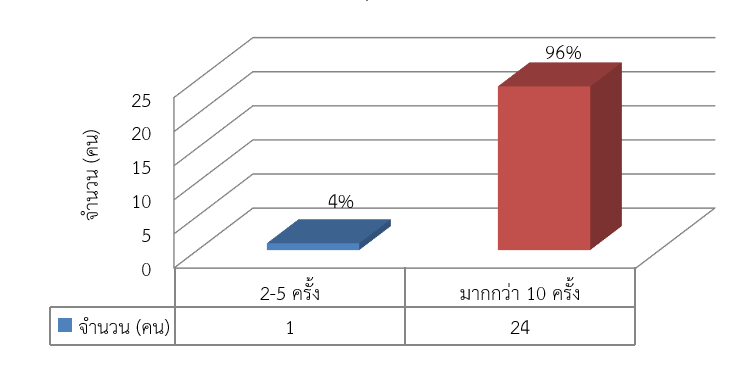 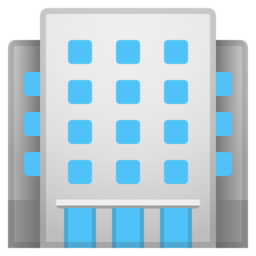 หญิง 64%
(16)
ลักษณะองค์กร ส่วนใหญ่เป็น สถานพยาบาล 96%
เพศ
อายุ
หน่วยงาน
จำนวนครั้งที่ใช้บริการ
ช่องทางการรับทราบข้อมูลบริการ
ช่องทางการติดต่อใช้บริการ
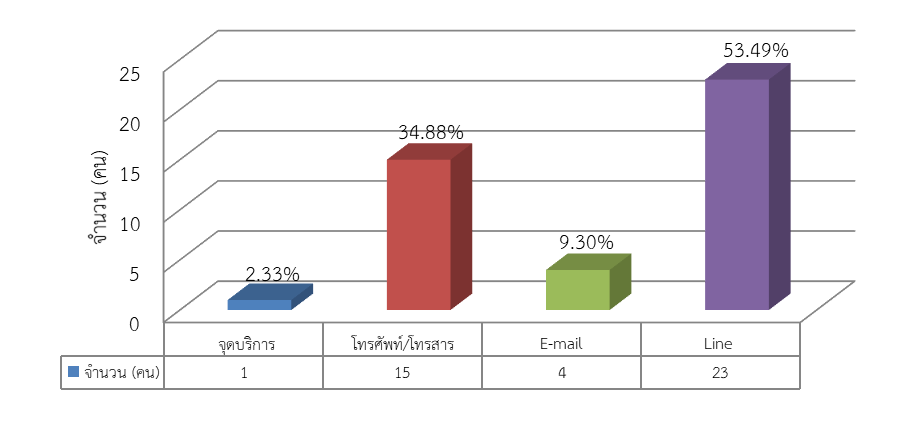 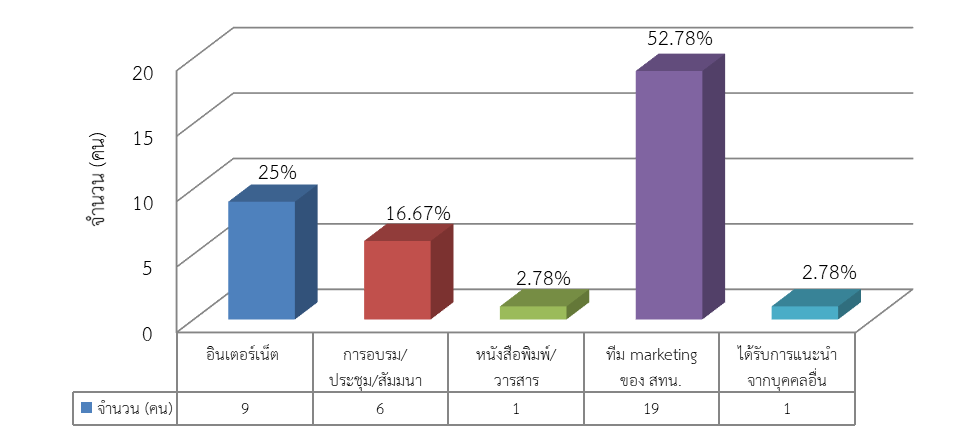 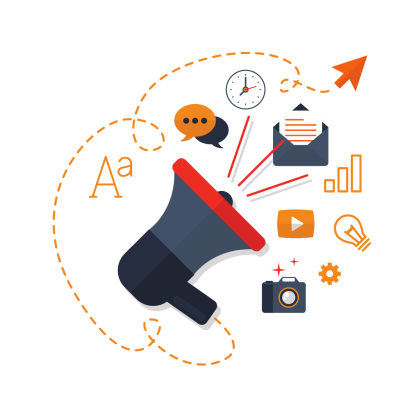 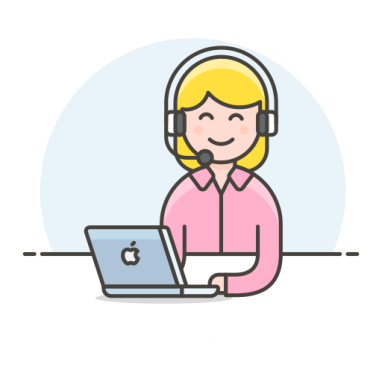 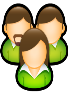 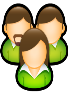 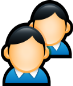 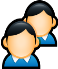 42
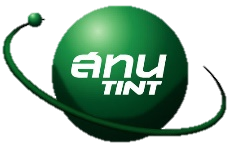 สรุปผลสำรวจความพึงพอใจผู้รับบริการ
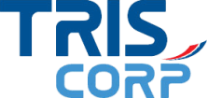 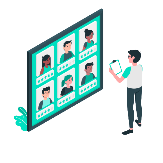 ศูนย์ไอโซโทปรังสี
ระดับความพึงพอใจภาพรวม 
อยู่ที่ 4.7022 คะแนน
ภาพรวมผลการสำรวจความพึงพอใจของศูนย์ไอโซโทปรังสี
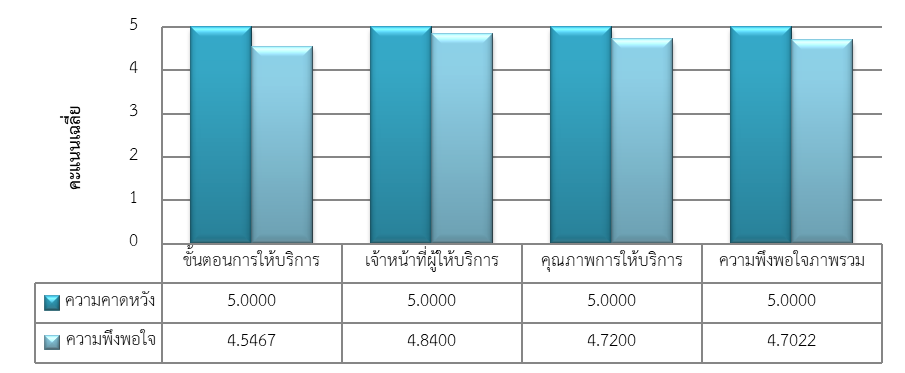 43
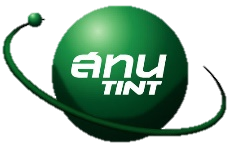 สรุปผลสำรวจความพึงพอใจผู้รับบริการ
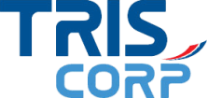 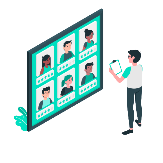 ศูนย์ไอโซโทปรังสี
ระดับความพึงพอใจภาพรวม 
อยู่ที่ 4.7022 คะแนน
ภาพรวมผลการสำรวจความพึงพอใจของศูนย์ไอโซโทปรังสี
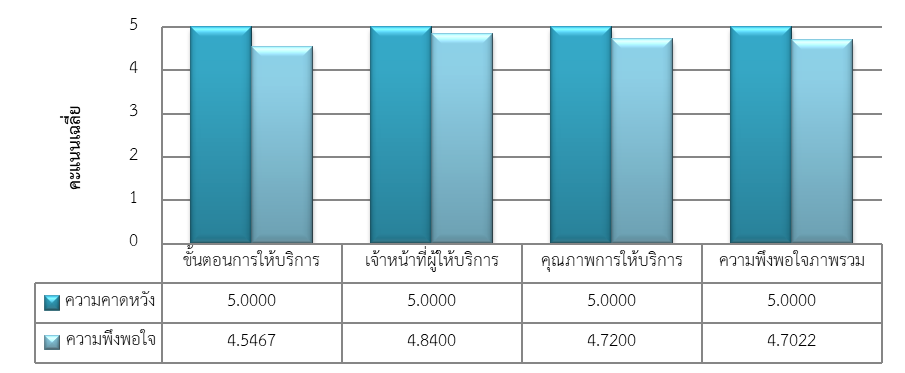 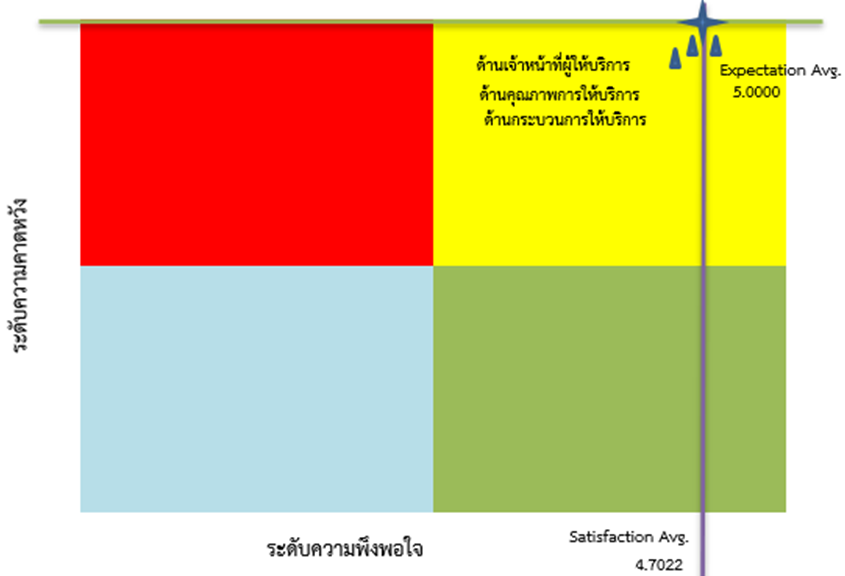 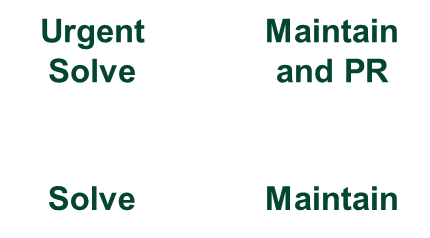 ข้อเสนอแนะ
ด้านกระบวนการขั้นตอนการให้บริการ
ควรระมัดระวังความผิดพลาดของฉลากผลิตภัณฑ์
ด้านอื่นๆ
ควรเพิ่มความหลากหลายในการบริการสารเภสัชรังสีพร้อมใช้ (Unit dose)
44
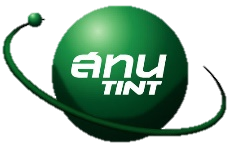 สรุปผลสำรวจความพึงพอใจผู้รับบริการ
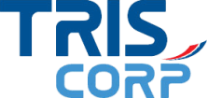 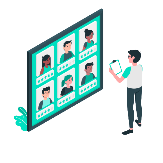 ข้อมูลทั่วไปผู้ตอบแบบสอบถาม : ศูนย์ฉายรังสี
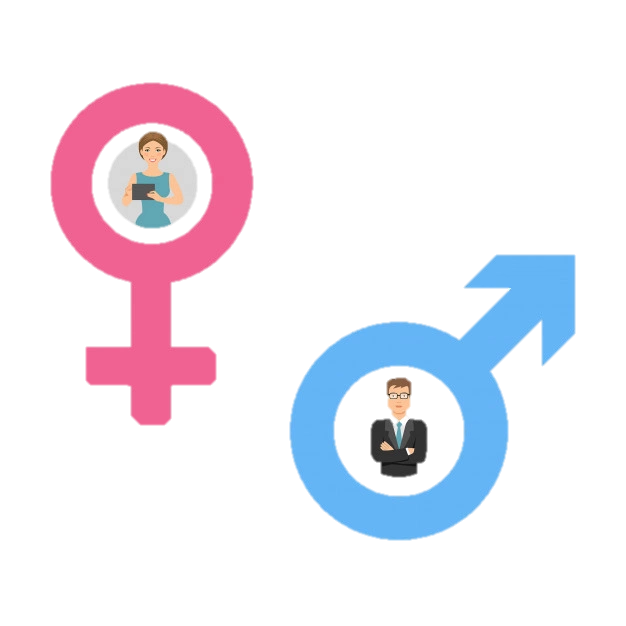 ชาย 45.05%
(50)
ประเภทองค์กรส่วนใหญ่เป็น 
เอกชน 55.86%
ประเภทองค์กรส่วนใหญ่เป็น 
เอกชน 55.86%
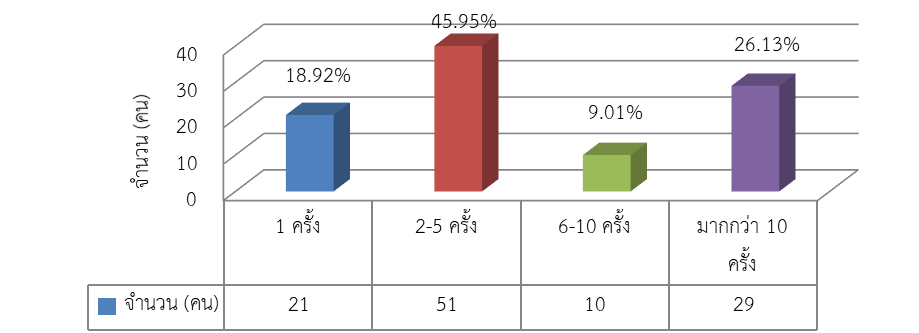 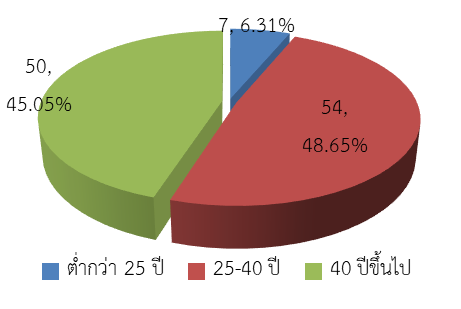 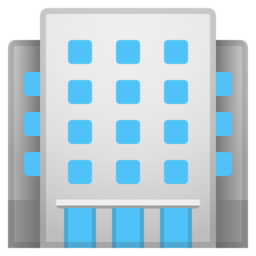 หญิง 54.95%
(61)
ลักษณะองค์กร ส่วนใหญ่เป็น โรงงานผลิตสินค้า 53.15%
ลักษณะองค์กร ส่วนใหญ่เป็น โรงงานผลิตสินค้า 53.15%
เพศ
อายุ
หน่วยงาน
จำนวนครั้งที่ใช้บริการ
ช่องทางการรับทราบข้อมูลบริการ
ช่องทางการติดต่อใช้บริการ
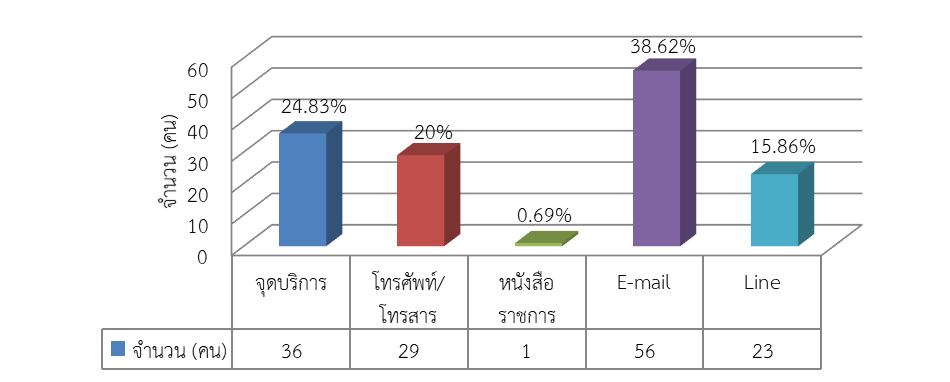 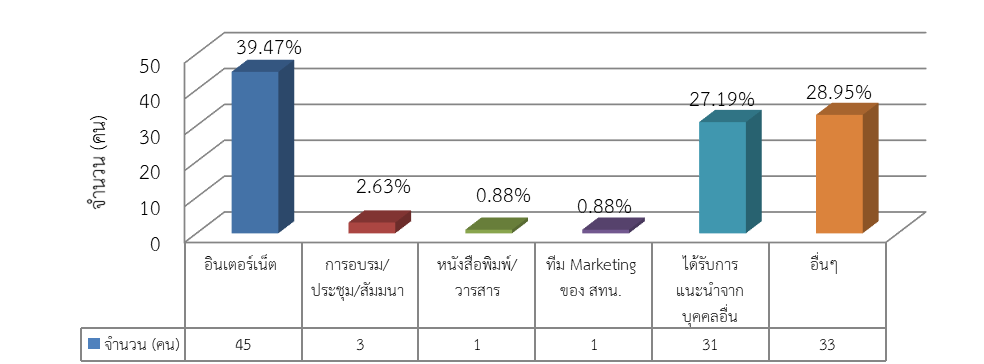 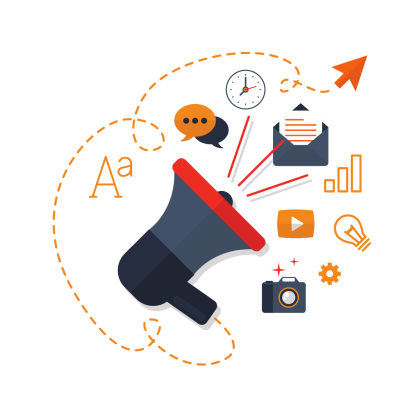 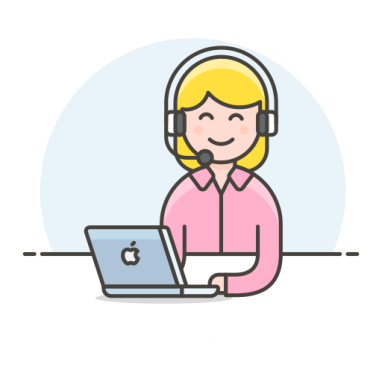 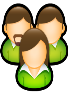 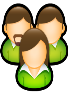 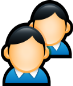 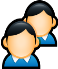 45
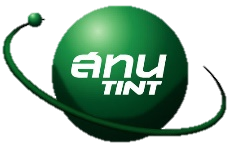 สรุปผลสำรวจความพึงพอใจผู้รับบริการ
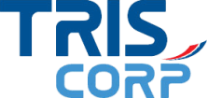 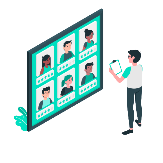 ศูนย์ฉายรังสี
ระดับความพึงพอใจภาพรวม 
อยู่ที่ 4.6857 คะแนน
ภาพรวมผลการสำรวจความพึงพอใจของศูนย์ฉายรังสี
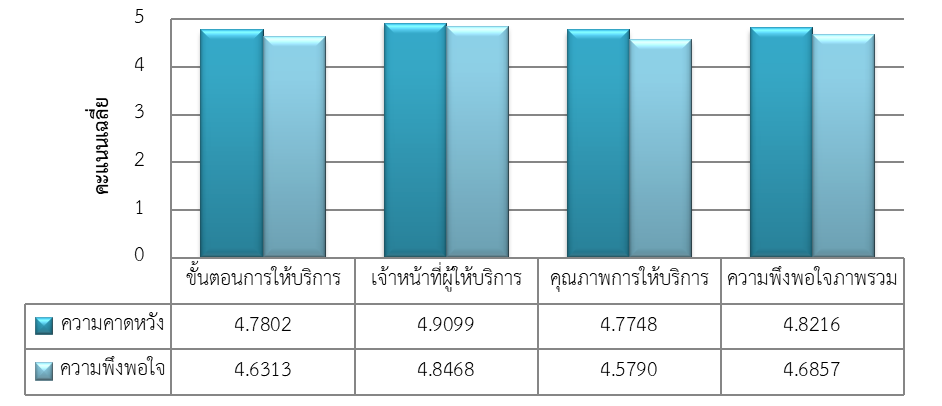 46
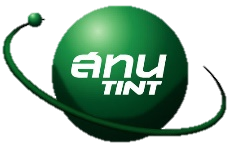 สรุปผลสำรวจความพึงพอใจผู้รับบริการ
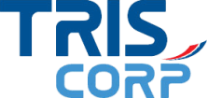 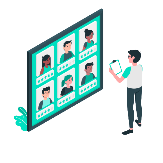 ข้อมูลทั่วไปผู้ตอบแบบสอบถาม : งานบริการฉายรังสีอาหารและผลิตภัณฑ์ทางการเกษตร
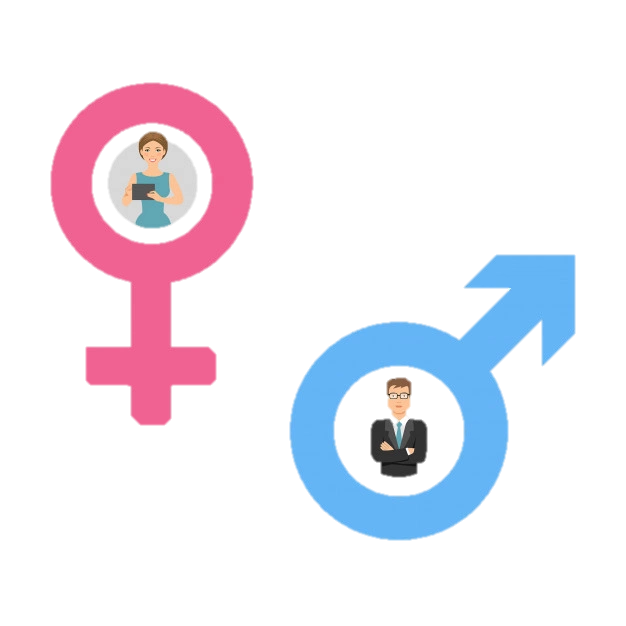 ชาย 26.67%
(16)
ประเภทองค์กรส่วนใหญ่เป็น 
เอกชน 88.33%
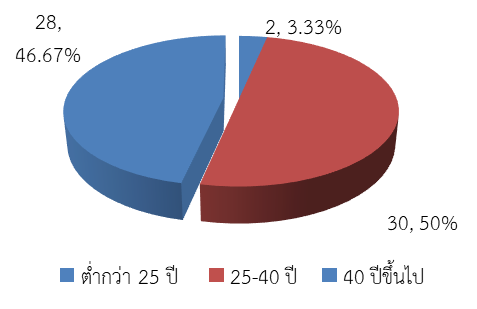 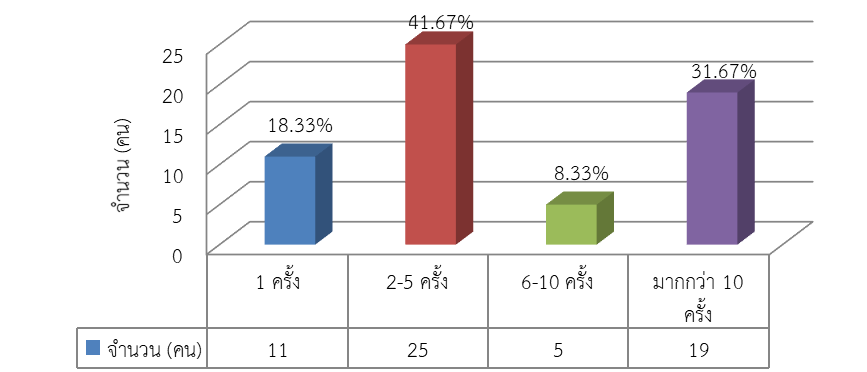 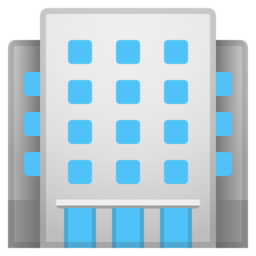 หญิง 73.33%
(44)
ลักษณะองค์กร ส่วนใหญ่เป็น โรงงานผลิตสินค้า 78.33%
เพศ
อายุ
หน่วยงาน
จำนวนครั้งที่ใช้บริการ
ช่องทางการรับทราบข้อมูลบริการ
ช่องทางการติดต่อใช้บริการ
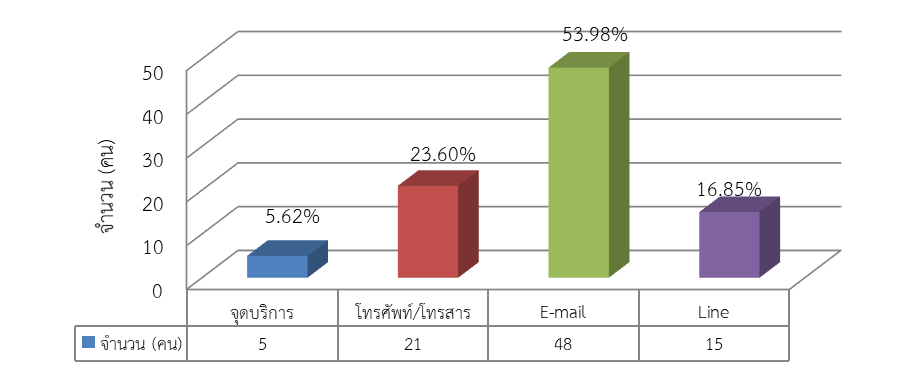 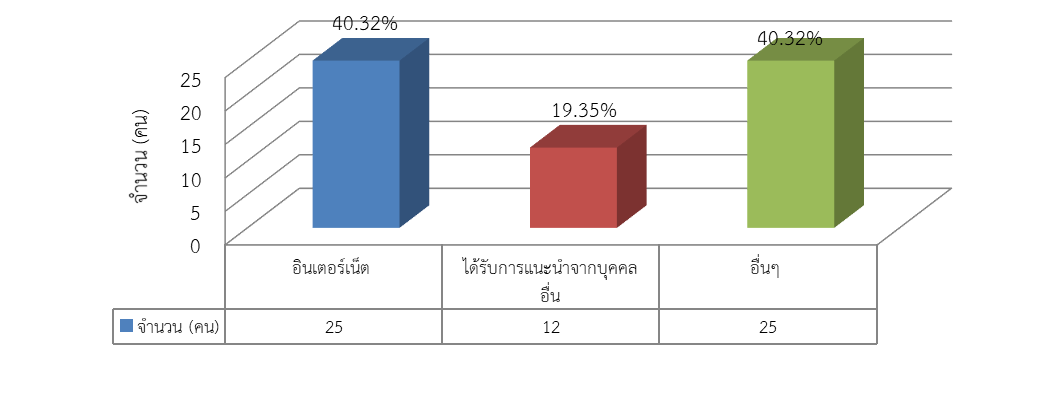 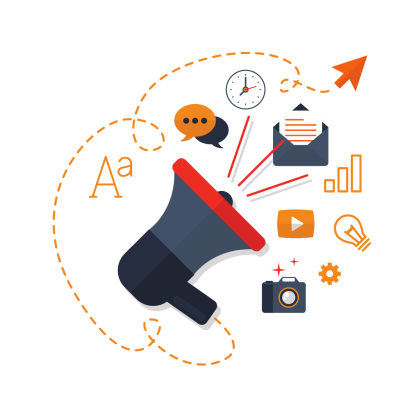 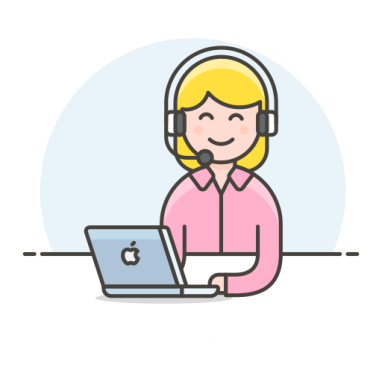 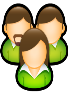 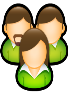 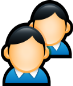 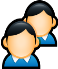 47
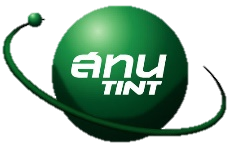 สรุปผลสำรวจความพึงพอใจผู้รับบริการ
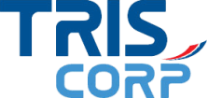 ระดับความพึงพอใจภาพรวม 
อยู่ที่ 4.6722 คะแนน
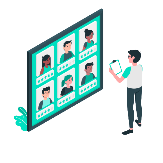 งานบริการฉายรังสีอาหารและผลิตภัณฑ์ทางการเกษตร
ภาพรวมผลการสำรวจความพึงพอใจของงานบริการฉายรังสีอาหารและผลิตภัณฑ์ทางการเกษตร
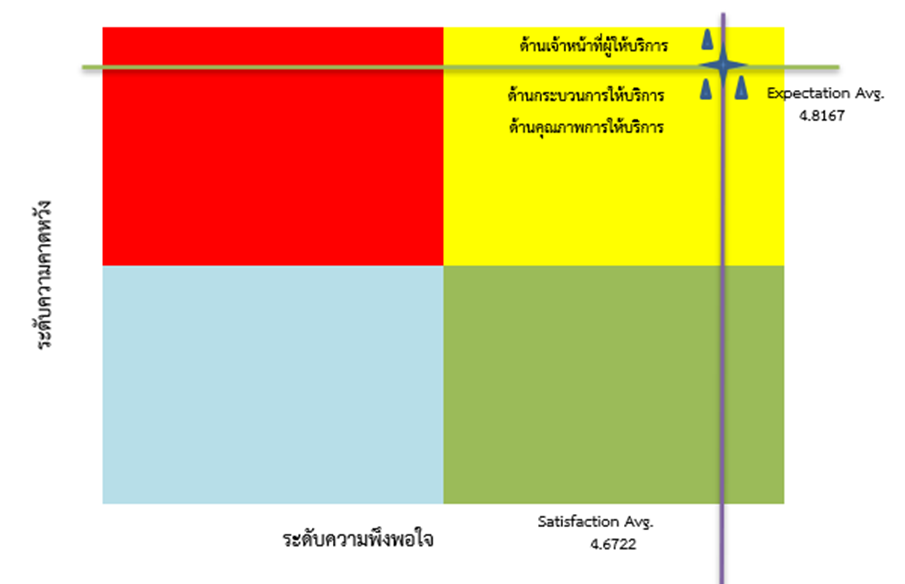 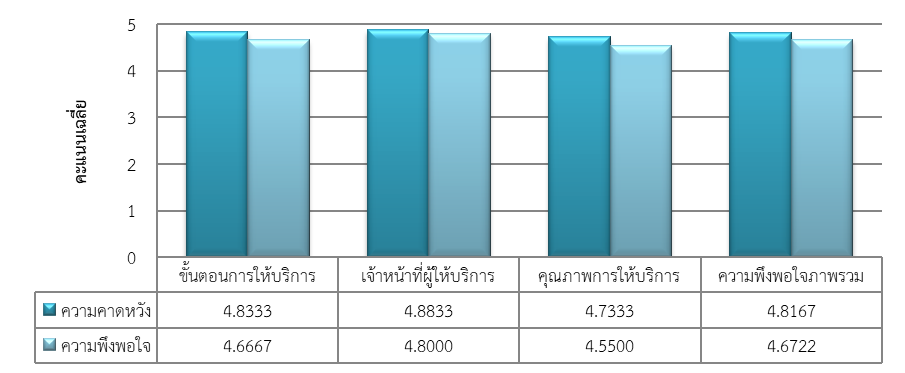 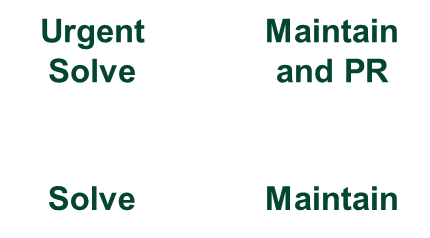 ด้านกระบวนการขั้นตอนการให้บริการ
อยากให้เพิ่มคิวในการตรวจ เพื่อความสะดวกรวดเร็วของผู้รับบริการ เนื่องจากบางครั้งรอคิวค่อนข้างนาน
ควรเพิ่มบริการขนส่งสินค้าเพื่อเป็นทางเลือกสำหรับผู้รับบริการในต่างจังหวัดในกรณีที่ต้องเสียค่าใช้จ่ายในการเดินทางเป็นจำนวนมาก
ด้านเจ้าหน้าที่ผู้ให้บริการ
อยากให้เพิ่มเติมเรื่องการช่วยเหลือผู้รับบริการในการยกสินค้า/ผลิตภัณฑ์ เนื่องจากในอดีตเคยมีการช่วยเหลืออย่างสม่ำเสมอ ซึ่งปัจจุบันหลังจากที่เกิดกรณีการเคลมค่าเสียหายของผลิตภัณฑ์ที่เกิดจากการตกหล่น พบว่าในบางครั้งเจ้าหน้าที่เกิดความกังวลใจจึงลังเลในการช่วยเหลือผู้รับบริการ
ข้อเสนอแนะ
48
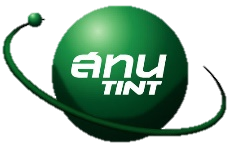 สรุปผลสำรวจความพึงพอใจผู้รับบริการ
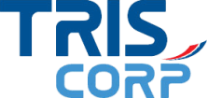 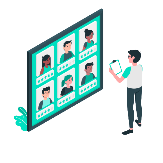 ข้อมูลทั่วไปผู้ตอบแบบสอบถาม : งานบริการฉายรังสีอัญมณี
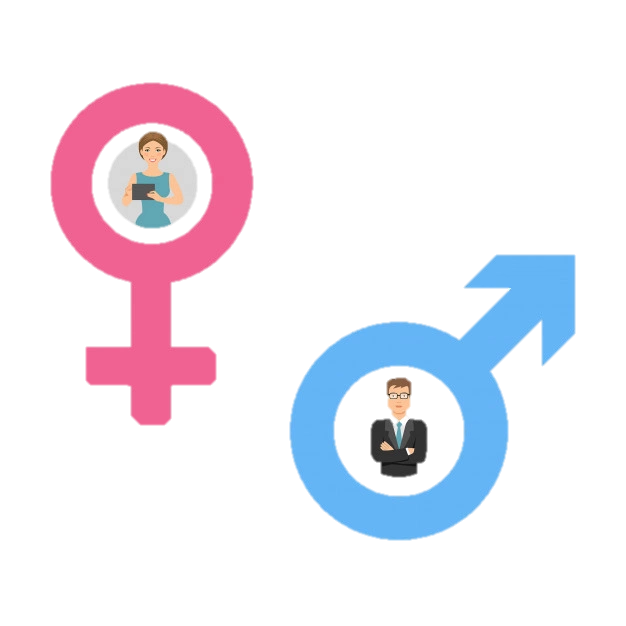 ชาย 66.67%
(34)
ประเภทองค์กรส่วนใหญ่เป็น 
ส่วนบุคคล 45.10%
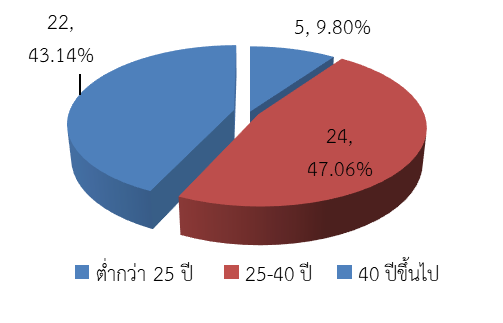 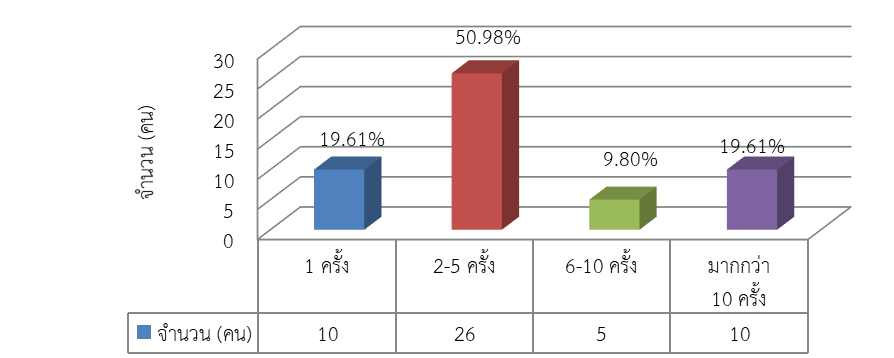 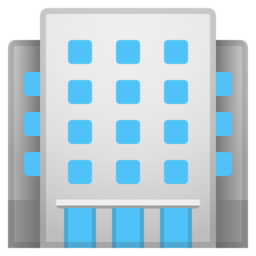 หญิง 33.33%
(17)
ลักษณะองค์กร ส่วนใหญ่เป็น หน่วยงานอื่นๆ 35.29%
เพศ
อายุ
หน่วยงาน
จำนวนครั้งที่ใช้บริการ
ช่องทางการรับทราบข้อมูลบริการ
ช่องทางการติดต่อใช้บริการ
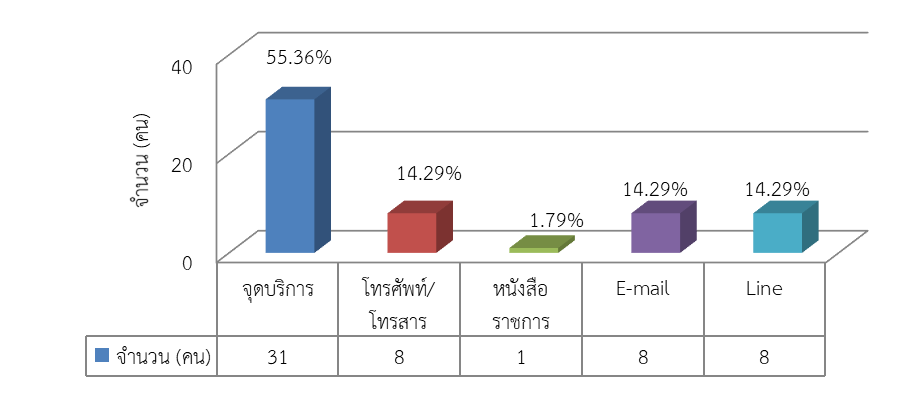 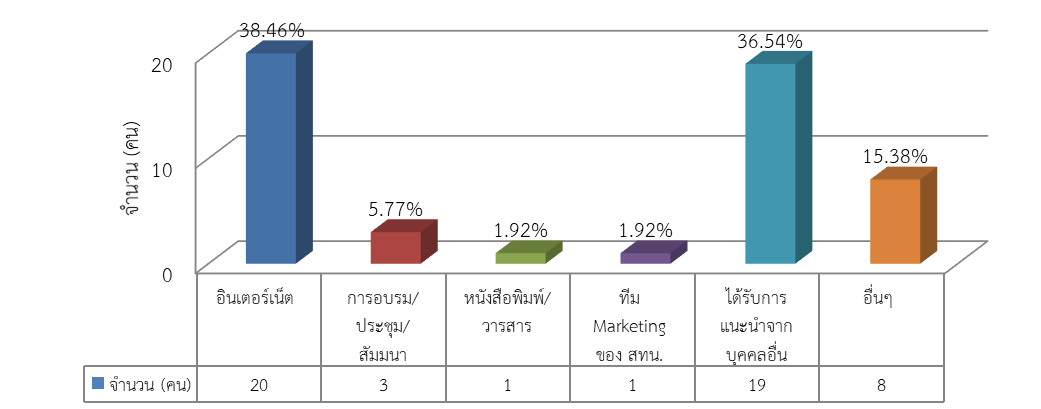 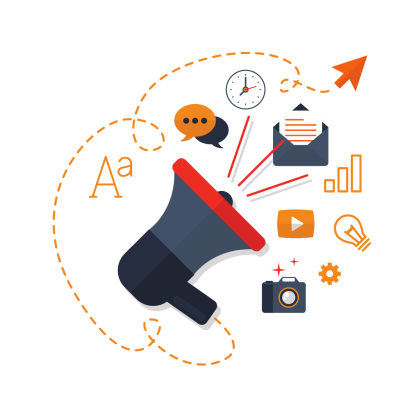 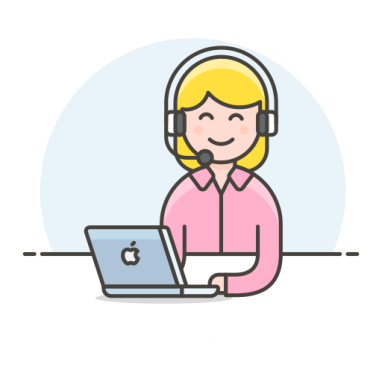 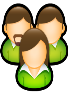 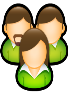 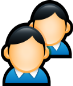 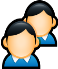 49
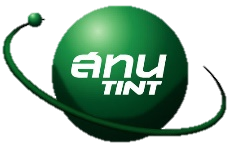 สรุปผลสำรวจความพึงพอใจผู้รับบริการ
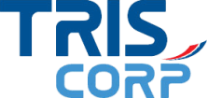 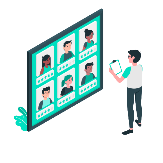 งานบริการฉายรังสีอัญมณี
ระดับความพึงพอใจภาพรวม 
อยู่ที่ 4.6991 คะแนน
ภาพรวมผลการสำรวจความพึงพอใจของงานบริการฉายรังสีอัญมณี
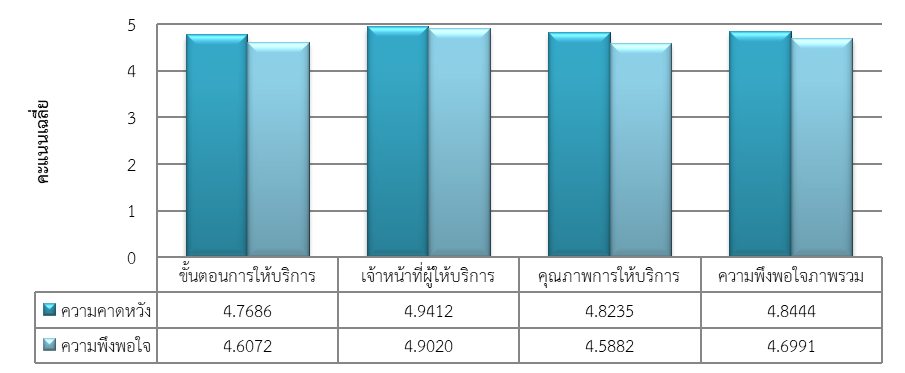 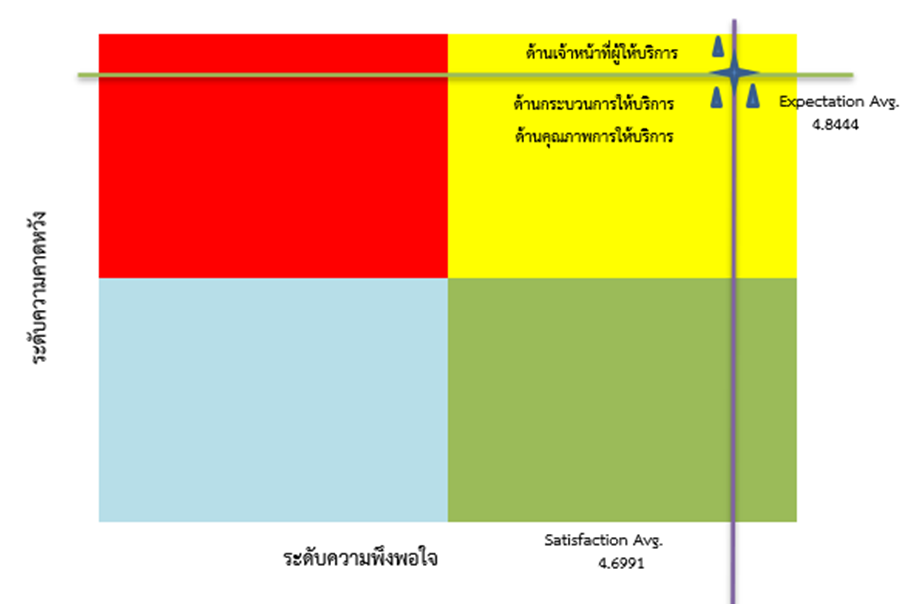 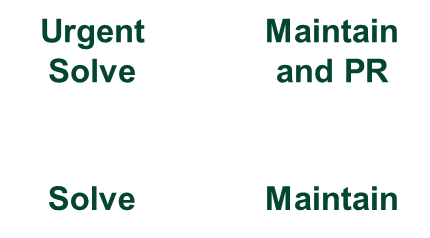 ข้อเสนอแนะ
ด้านกระบวนการขั้นตอนการให้บริการ
ควรเพิ่มการติดต่อนอกเวลาทำการ หรือวันเสาร์อาทิตย์เพื่ออำนวยความสะดวกให้ผู้รับบริการ
ด้านอื่นๆ
ควรมีห้องรับส่งสินค้าส่วนตัว เพื่อป้องกันการเห็นสินค้าจากบริษัทคู่แข่ง
50
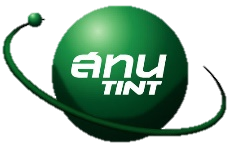 สรุปผลสำรวจความพึงพอใจผู้รับบริการ
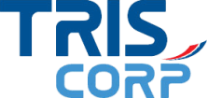 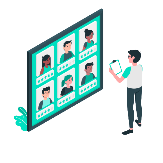 ข้อมูลทั่วไปผู้ตอบแบบสอบถาม : ศูนย์วิศวกรรมและเครื่องมือด้านเทคโนโลยีนิวเคลียร์
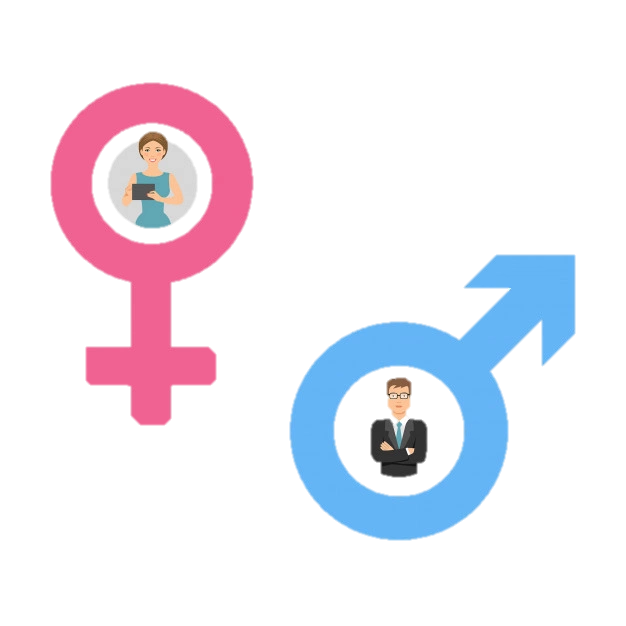 ชาย 52.38%
(11)
ประเภทองค์กรส่วนใหญ่เป็น 
เอกชน 95.24%
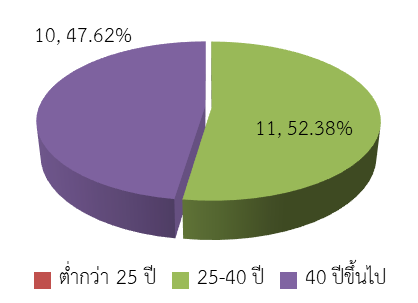 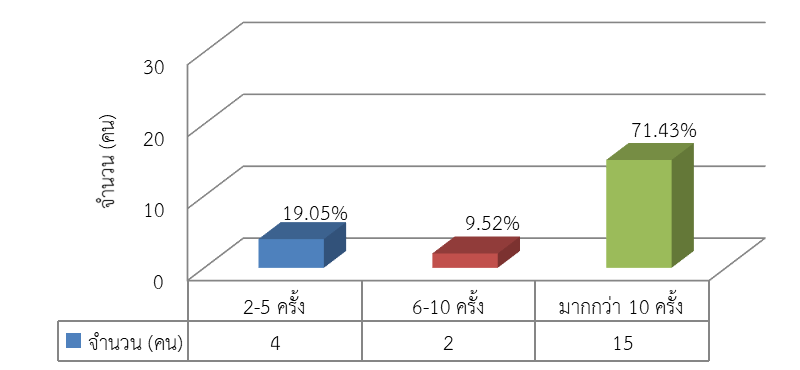 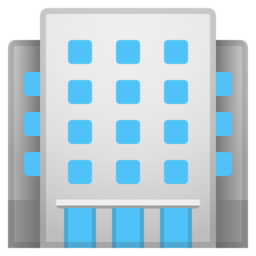 หญิง 47.62%
(10)
ลักษณะองค์กร ส่วนใหญ่เป็น โรงงานผลิตสินค้า 52.39%
เพศ
อายุ
หน่วยงาน
จำนวนครั้งที่ใช้บริการ
ช่องทางการรับทราบข้อมูลบริการ
ช่องทางการติดต่อใช้บริการ
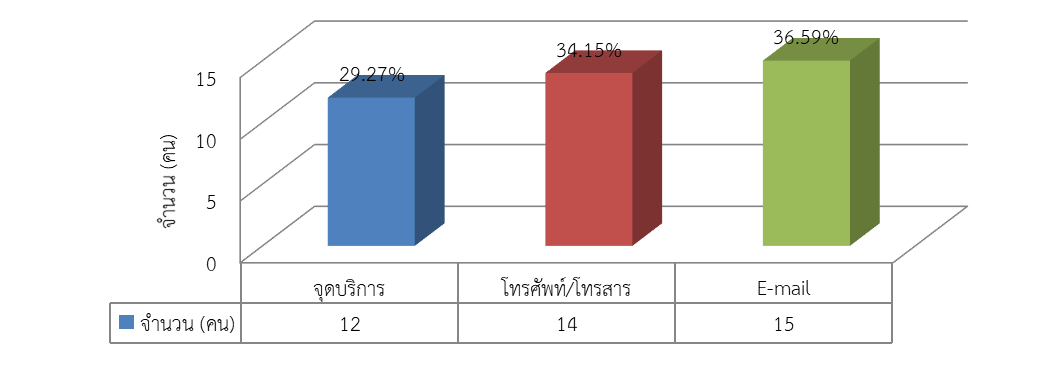 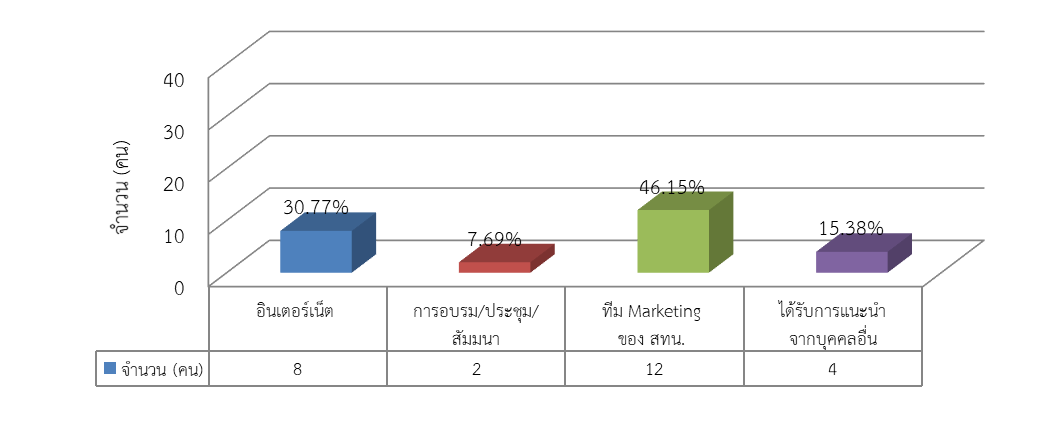 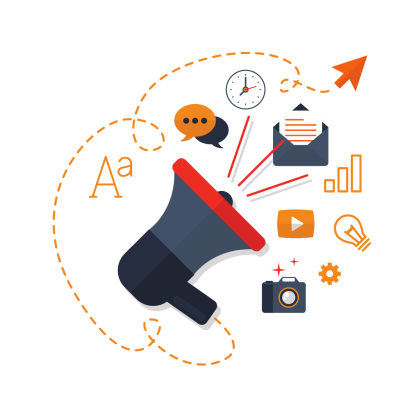 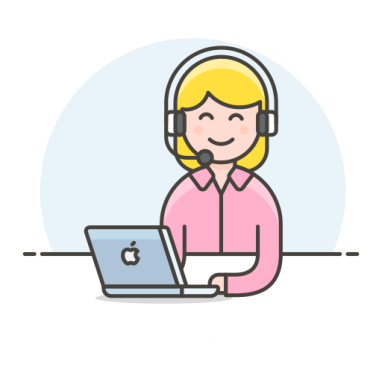 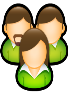 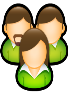 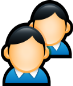 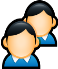 51
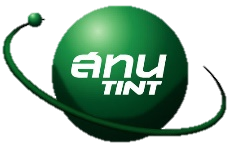 สรุปผลสำรวจความพึงพอใจผู้รับบริการ
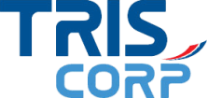 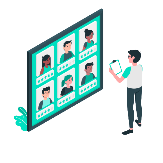 ศูนย์วิศวกรรมและเครื่องมือด้านเทคโนโลยีนิวเคลียร์
ระดับความพึงพอใจภาพรวม 
อยู่ที่ 4.5873 คะแนน
ภาพรวมผลการสำรวจความพึงพอใจของศูนย์วิศวกรรมและเครื่องมือด้านเทคโนโลยีนิวเคลียร์
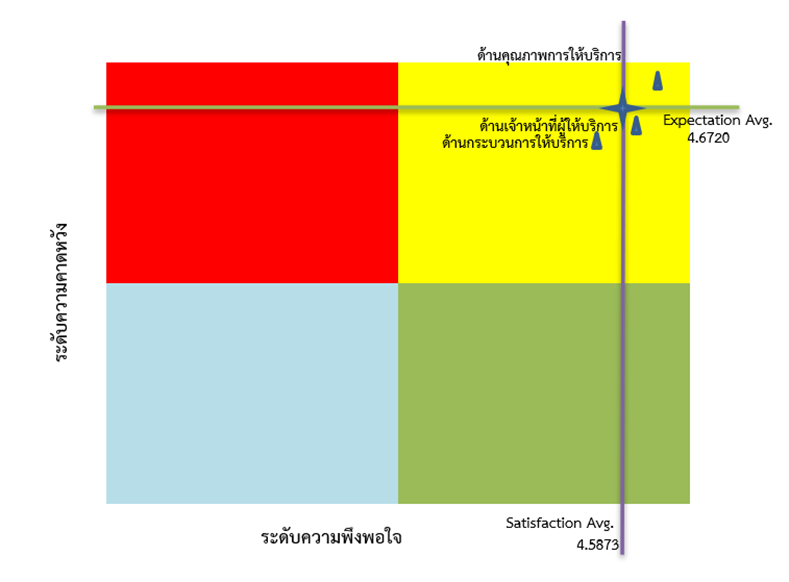 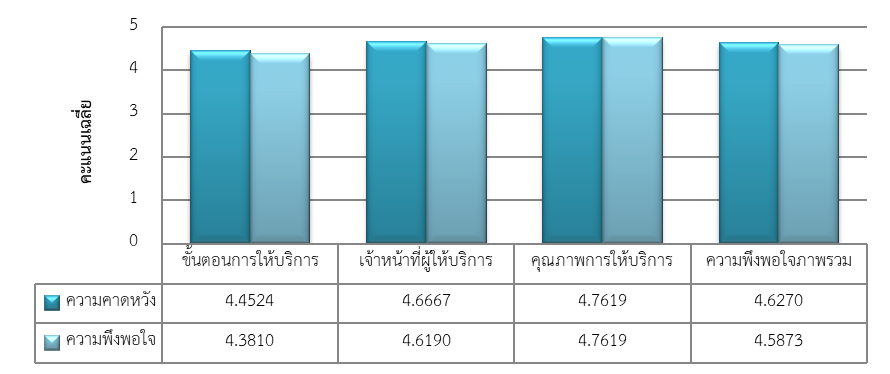 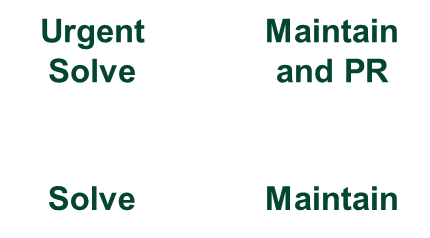 ข้อเสนอแนะ
ด้านอื่นๆ
ควรเพิ่มความรวดเร็วในการออกเอกสารด้านการเงิน
ควรเพิ่มสาขาในต่างจังหวัด เพื่ออำนวยความสะดวกให้แก่ผู้รับบริการที่อยู่ต่างจังหวัด
52
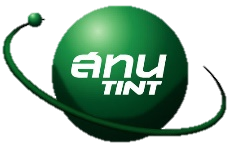 สรุปผลสำรวจความพึงพอใจผู้รับบริการ
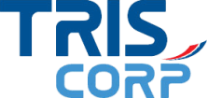 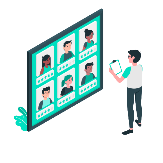 ข้อมูลทั่วไปผู้ตอบแบบสอบถาม : กลุ่มพัฒนาธุรกิจนิวเคลียร์
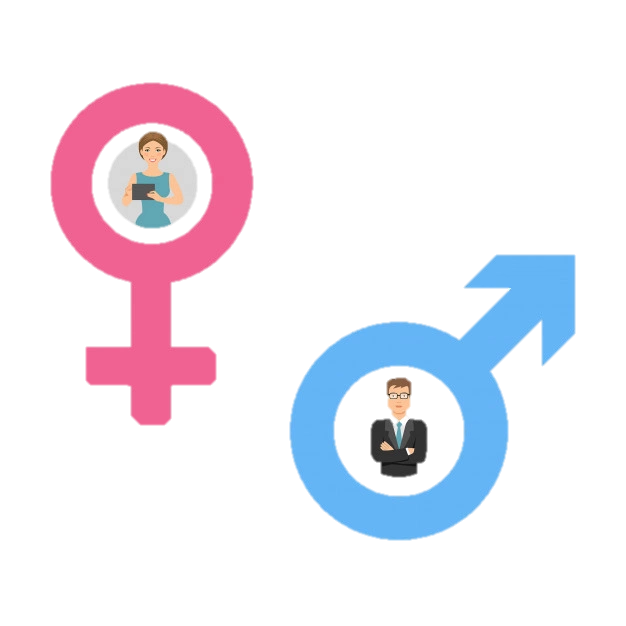 ชาย 32.43%
(12)
ประเภทองค์กรส่วนใหญ่เป็น 
เอกชน 86.49%
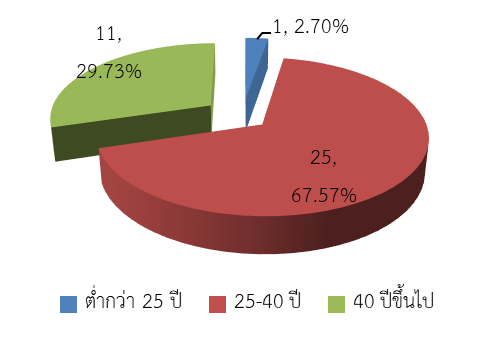 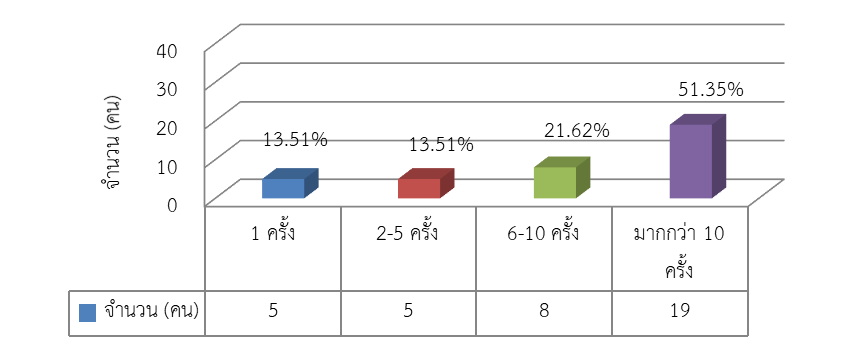 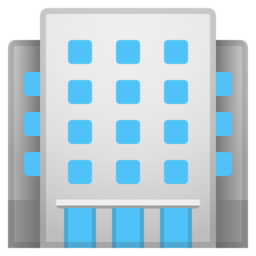 หญิง 67.57%
(25)
ลักษณะองค์กร ส่วนใหญ่เป็น โรงงานผลิตสินค้า 51.35%
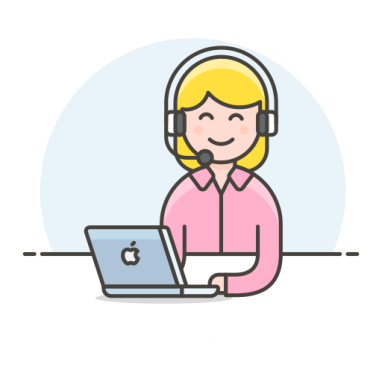 เพศ
อายุ
หน่วยงาน
จำนวนครั้งที่ใช้บริการ
ช่องทางการรับทราบข้อมูลบริการ
งานที่ใช้บริการบริการ
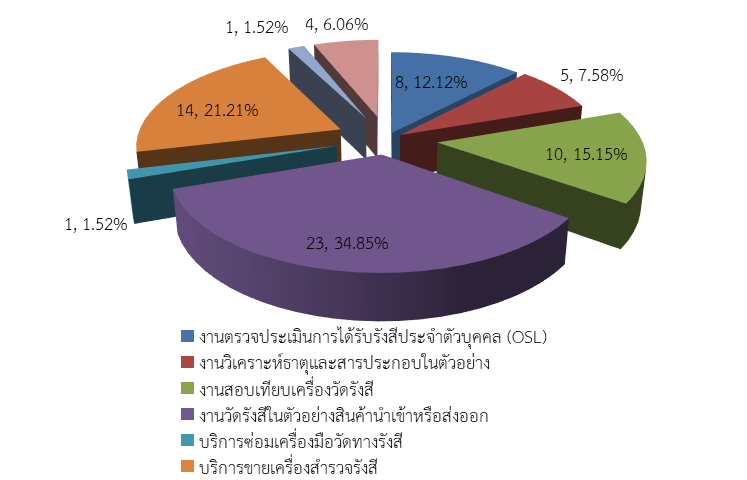 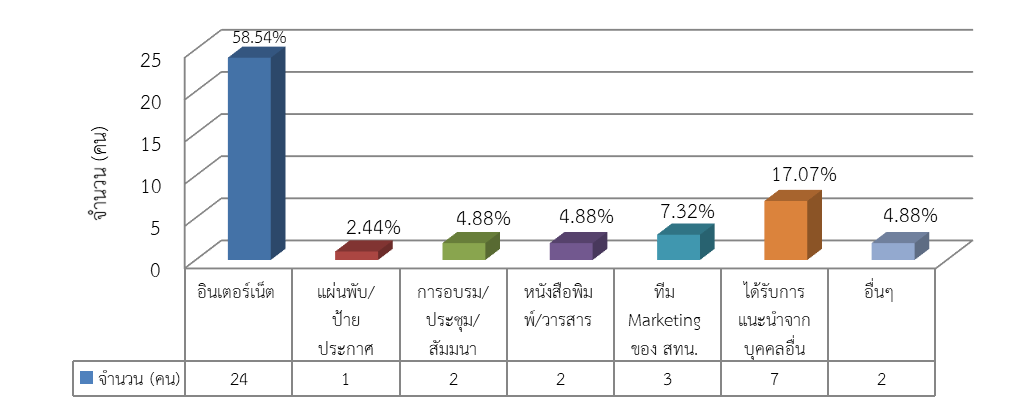 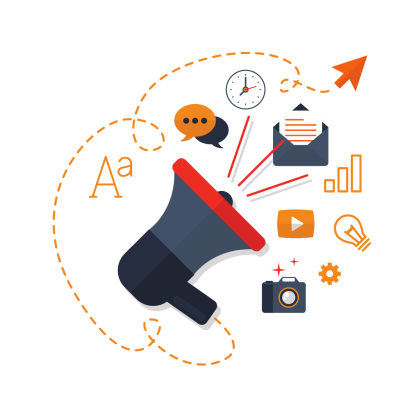 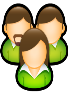 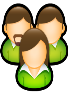 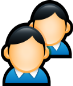 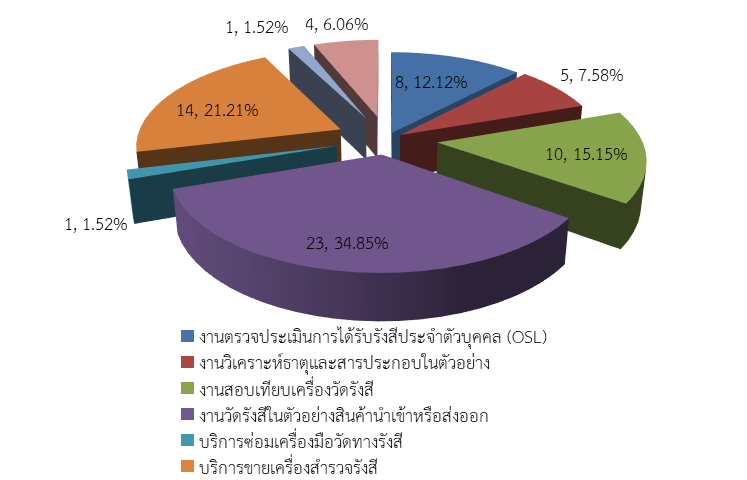 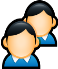 53
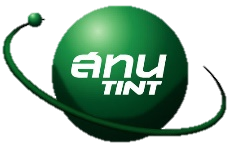 สรุปผลสำรวจความพึงพอใจผู้รับบริการ
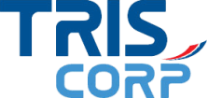 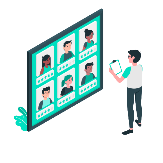 ข้อมูลทั่วไปผู้ตอบแบบสอบถาม : ศูนย์บริการแบบเบ็ดเสร็จ (One Stop Service)
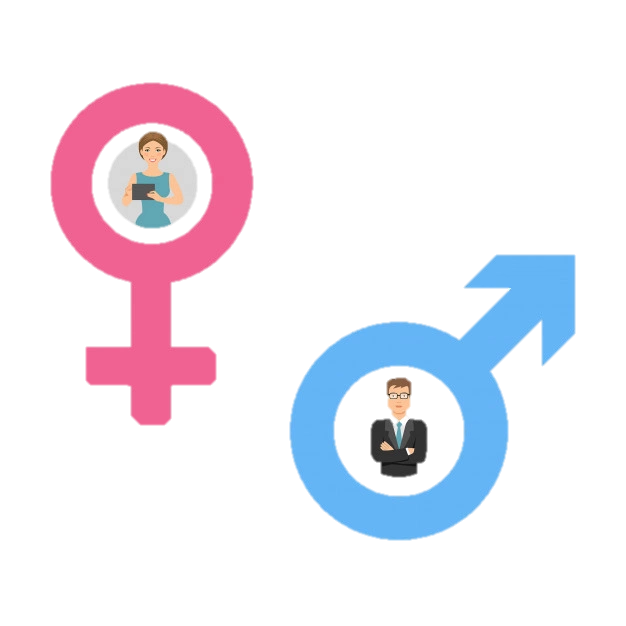 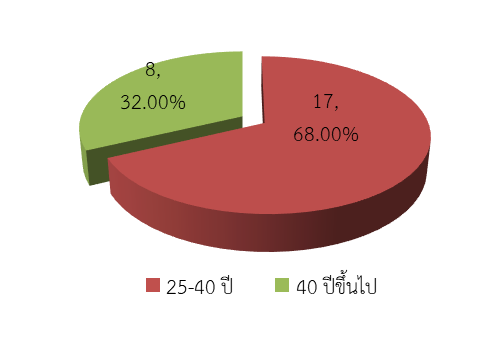 ชาย 40%
(10)
ประเภทองค์กรส่วนใหญ่เป็น 
เอกชน 84%
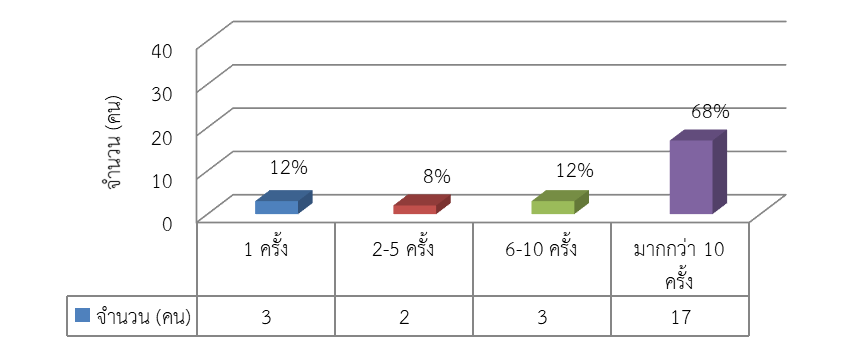 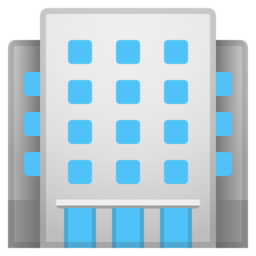 หญิง 60%
(15)
ลักษณะองค์กร ส่วนใหญ่เป็น โรงงานผลิตสินค้า 44%
สถานที่ที่เลือกใช้บริการศูนย์บริการเบ็ดเสร็จ
เพศ
อายุ
หน่วยงาน
จำนวนครั้งที่ใช้บริการ
ช่องทางการรับทราบข้อมูลบริการ
ช่องทางการติดต่อใช้บริการ
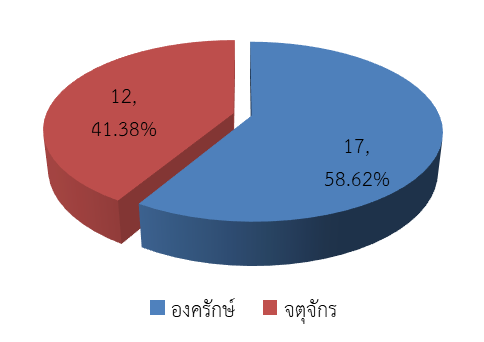 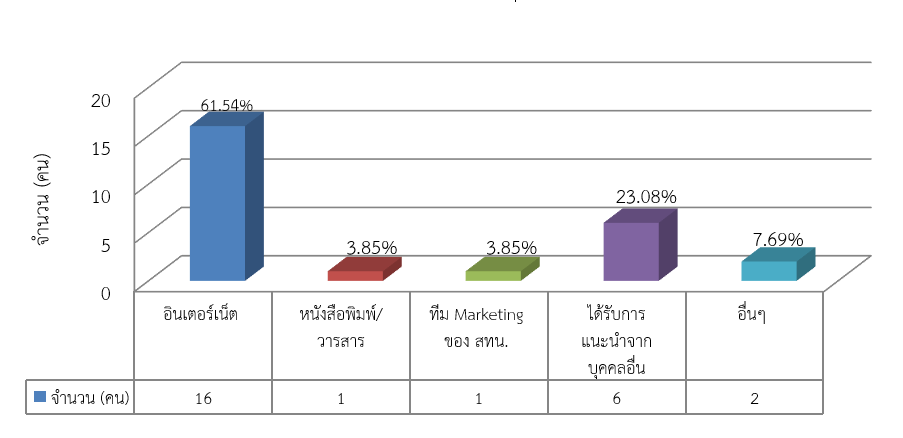 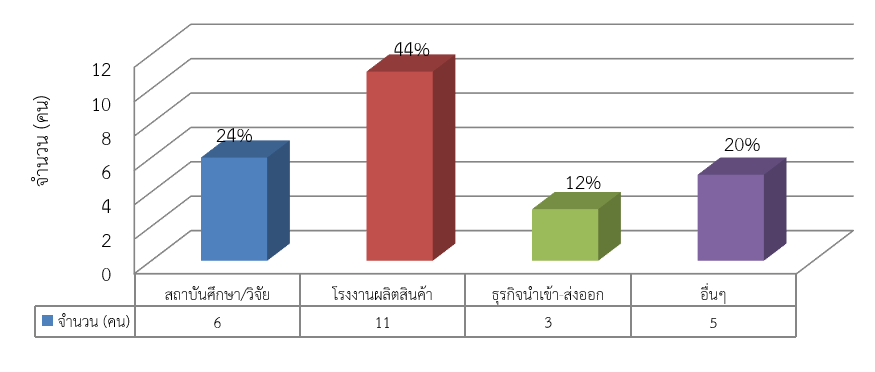 54
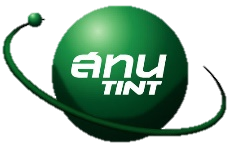 สรุปผลสำรวจความพึงพอใจผู้รับบริการ
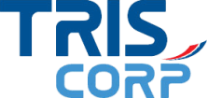 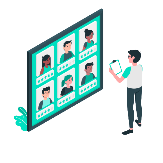 ศูนย์บริการแบบเบ็ดเสร็จ (One Stop Service)
ระดับความพึงพอใจภาพรวม 
อยู่ที่ 4.7578 คะแนน
ภาพรวมผลการสำรวจความพึงพอใจของศูนย์บริการแบบเบ็ดเสร็จ (One Stop Service)
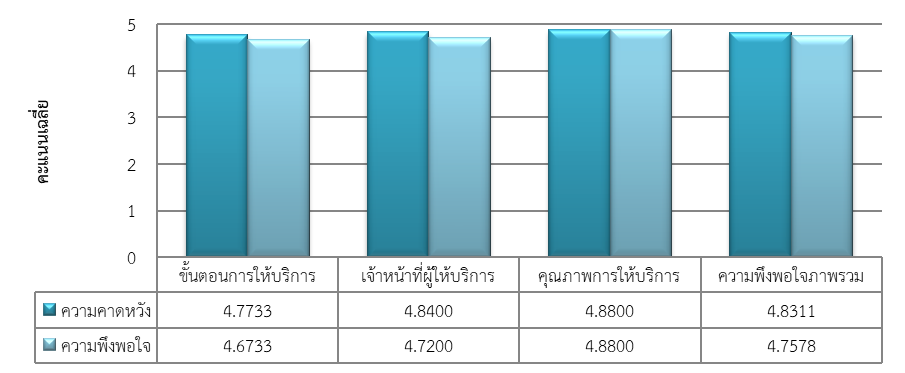 ข้อเสนอแนะภาพรวม
ด้านกระบวนการ ขั้นตอนการให้บริการ
เพิ่มความรวดเร็วในการตรวจวิเคราะห์ผล
ควรเพิ่มความรวดเร็วในการให้บริการในช่วงสถานการณ์ COVID-19

ด้านเจ้าหน้าที่ผู้ให้บริการ
-  เพิ่มเจ้าหน้าที่ในการอ่านผลตรวจ(งานวัดรังสีในตัวอย่างสินค้านำเข้าหรือ   ส่งออก) โดยอาจจะพิจารณา case by case ที่มีความซับซ้อน
55
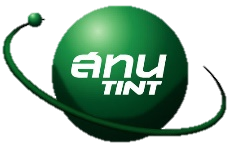 สรุปผลสำรวจความพึงพอใจผู้รับบริการ
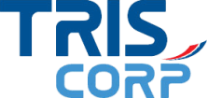 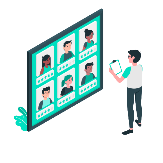 ศูนย์บริการแบบเบ็ดเสร็จ (One Stop Service)
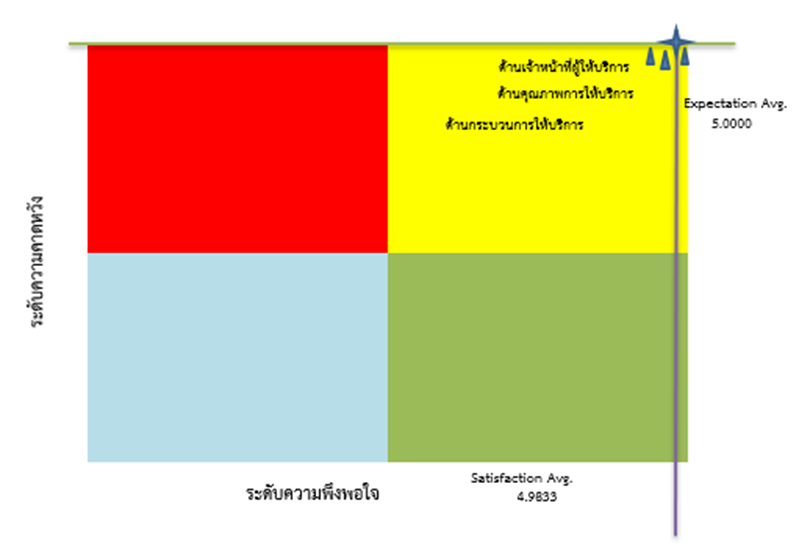 งานวิเคราะห์ธาตุและสารประกอบในตัวอย่าง
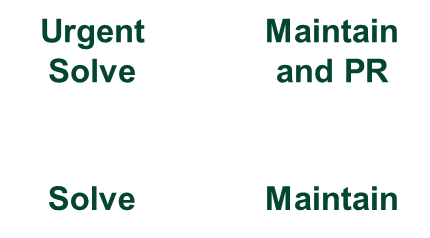 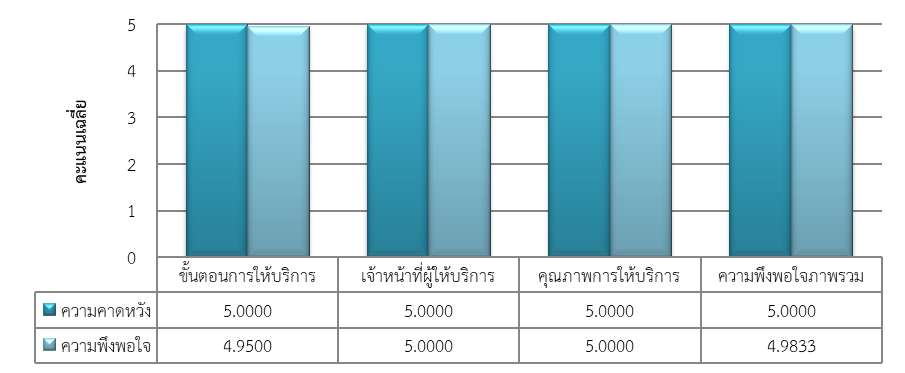 ระดับความพึงพอใจภาพรวม 
อยู่ที่ 4.9833 คะแนน
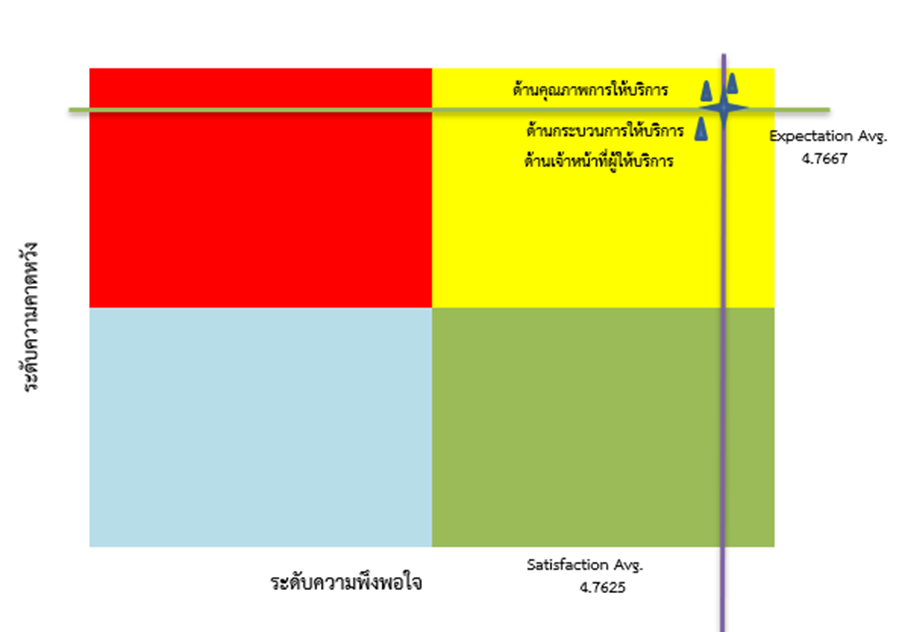 งานสอบเทียบเครื่องวัดรังสี
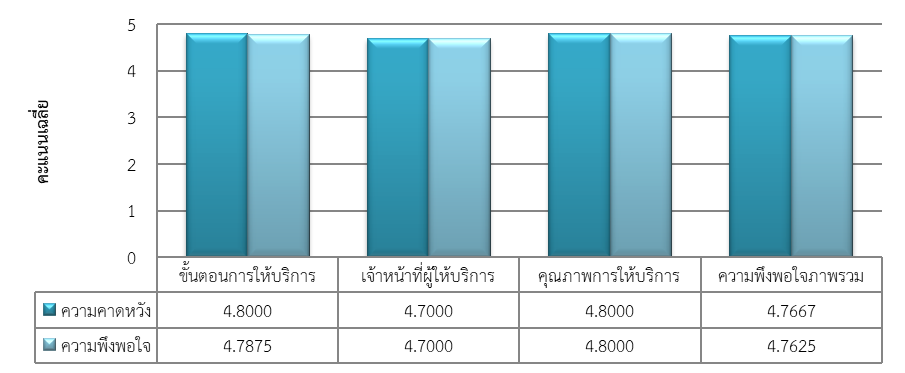 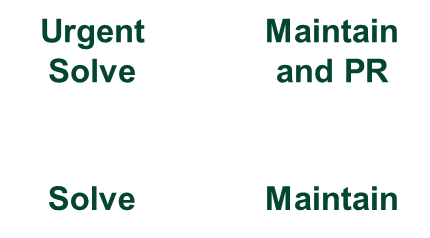 ระดับความพึงพอใจภาพรวม 
อยู่ที่ 4.7625 คะแนน
56
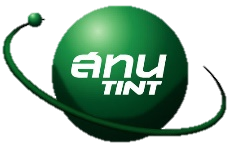 สรุปผลสำรวจความพึงพอใจผู้รับบริการ
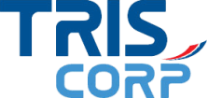 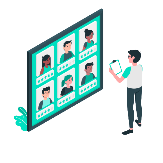 ศูนย์บริการแบบเบ็ดเสร็จ (One Stop Service)
งานตรวจประเมินการได้รับรังสีประจำตัวบุคคล (OSL)
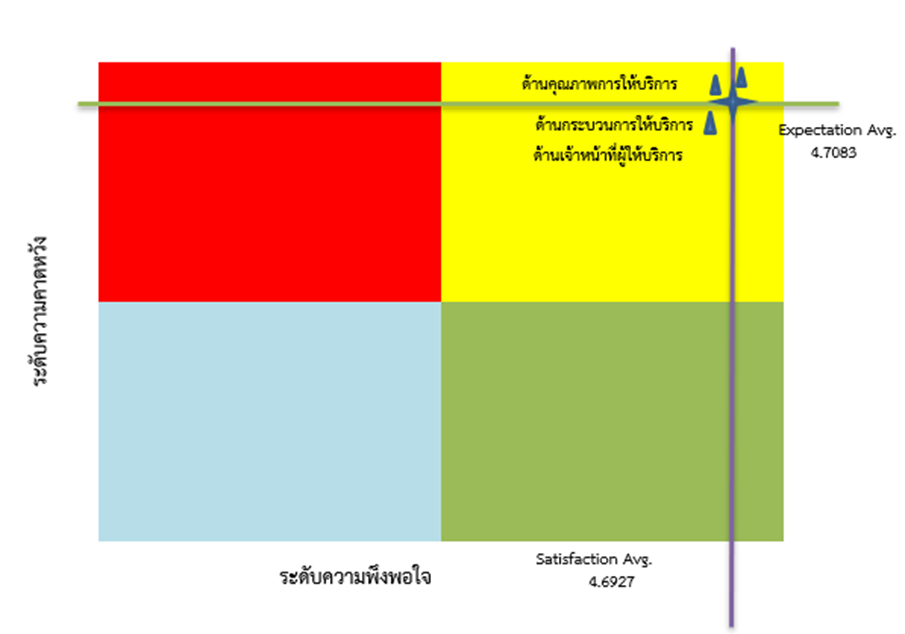 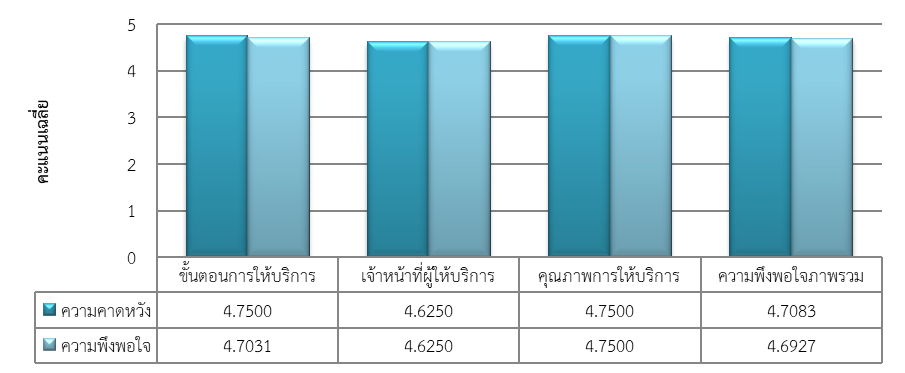 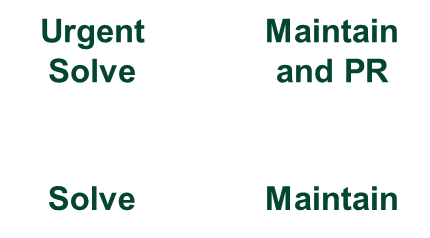 ระดับความพึงพอใจภาพรวม 
อยู่ที่ 4.6927 คะแนน
งานวัดรังสีในตัวอย่างสินค้านำเข้าหรือส่งออก
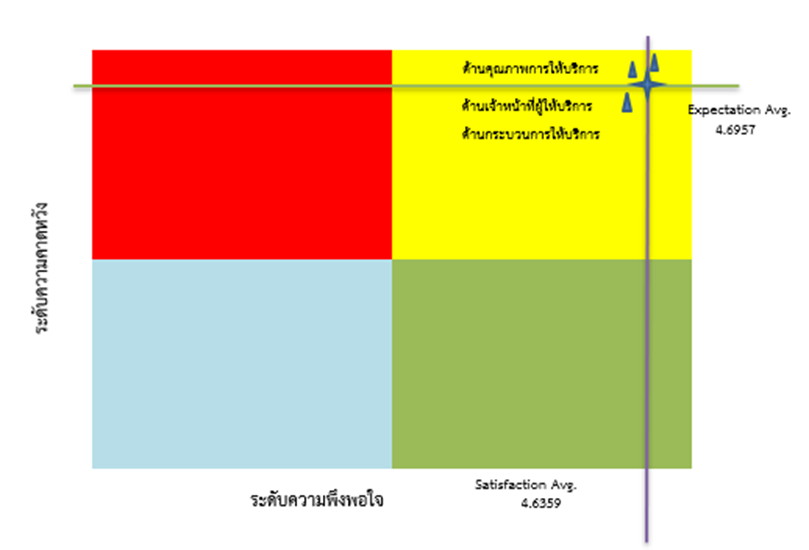 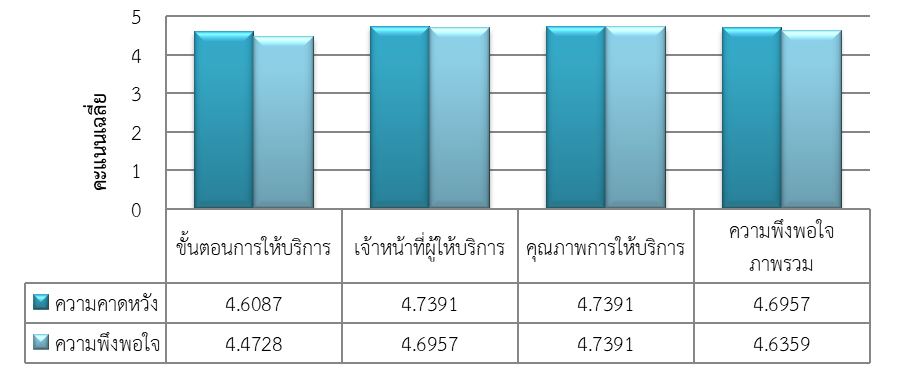 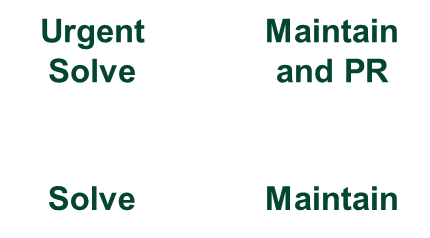 ระดับความพึงพอใจภาพรวม 
อยู่ที่ 4.6359 คะแนน
57
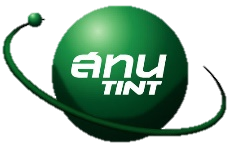 สรุปผลสำรวจความพึงพอใจผู้รับบริการ
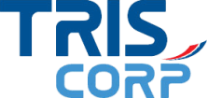 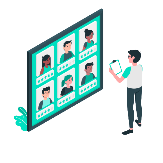 ข้อมูลทั่วไปผู้ตอบแบบสอบถาม : ฝ่ายการตลาดและการขาย
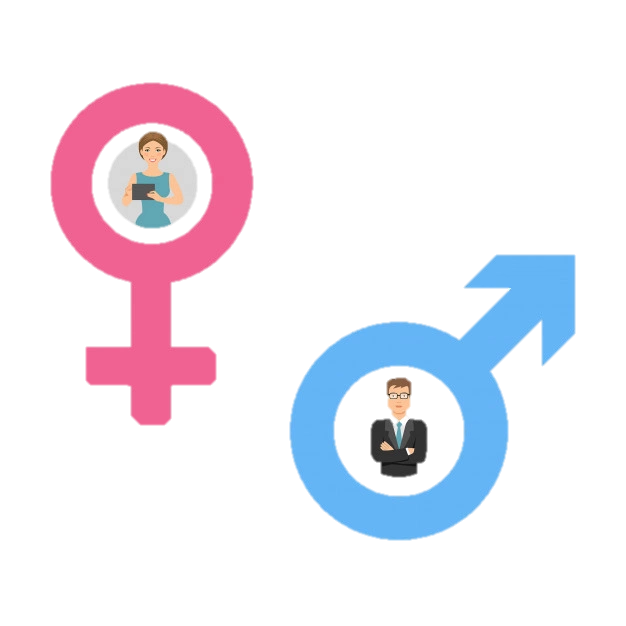 ชาย 16.67%
(2)
ประเภทองค์กรส่วนใหญ่เป็น 
เอกชน 91.67%
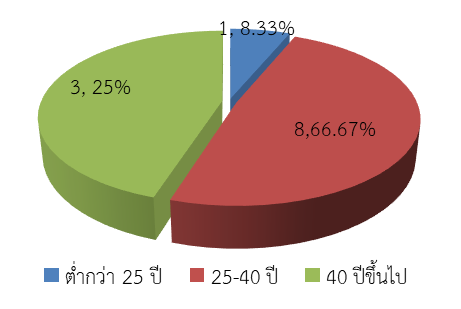 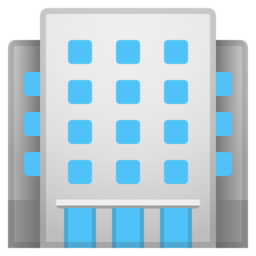 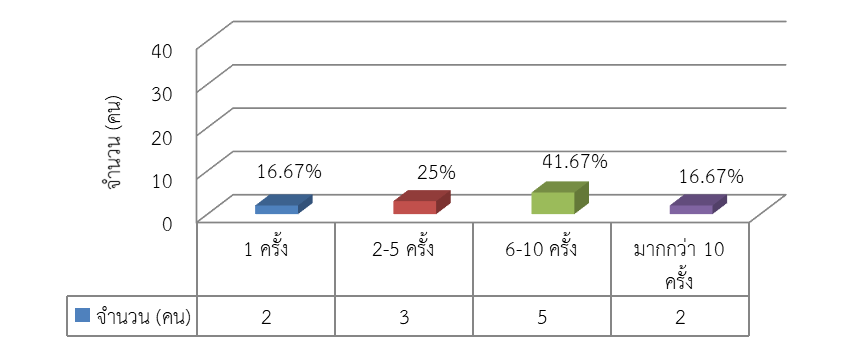 หญิง 83.33%
(10)
ลักษณะองค์กร ส่วนใหญ่เป็น โรงงานผลิตสินค้า 66.67%
เพศ
อายุ
หน่วยงาน
จำนวนครั้งที่ใช้บริการ
ช่องทางการรับทราบข้อมูลบริการ
สถานที่ที่เลือกใช้บริการ
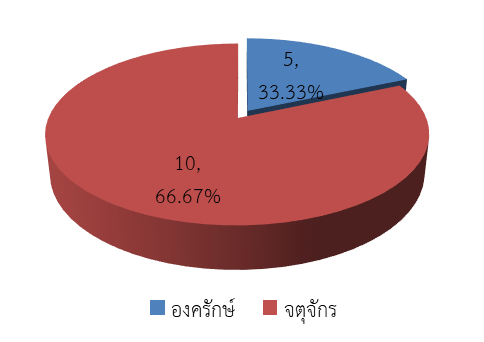 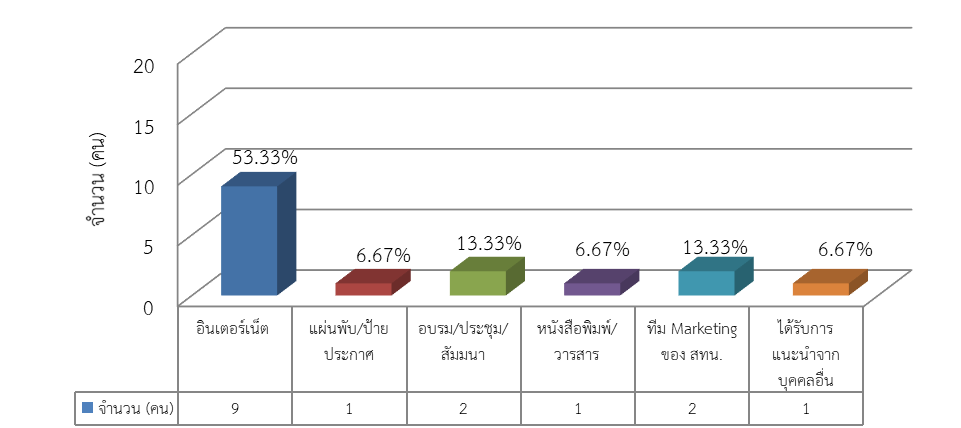 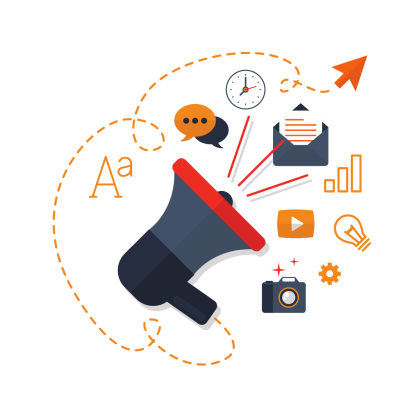 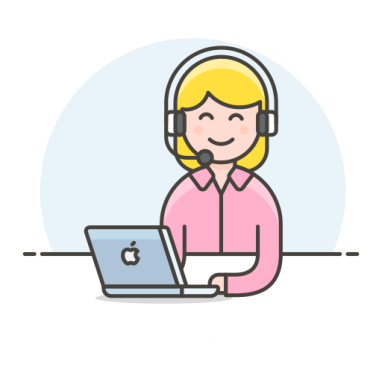 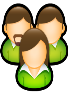 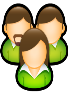 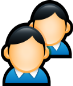 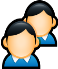 58
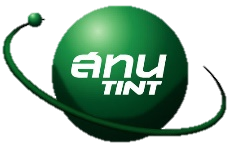 สรุปผลสำรวจความพึงพอใจผู้รับบริการ
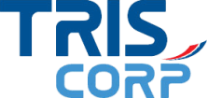 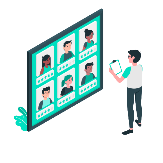 ฝ่ายการตลาดและการขาย
- Lab ไม่รับเครดิต
ระดับความพึงพอใจภาพรวม 
อยู่ที่ 4.6343 คะแนน
ภาพรวมผลการสำรวจความพึงพอใจของฝ่ายการตลาดและการขาย
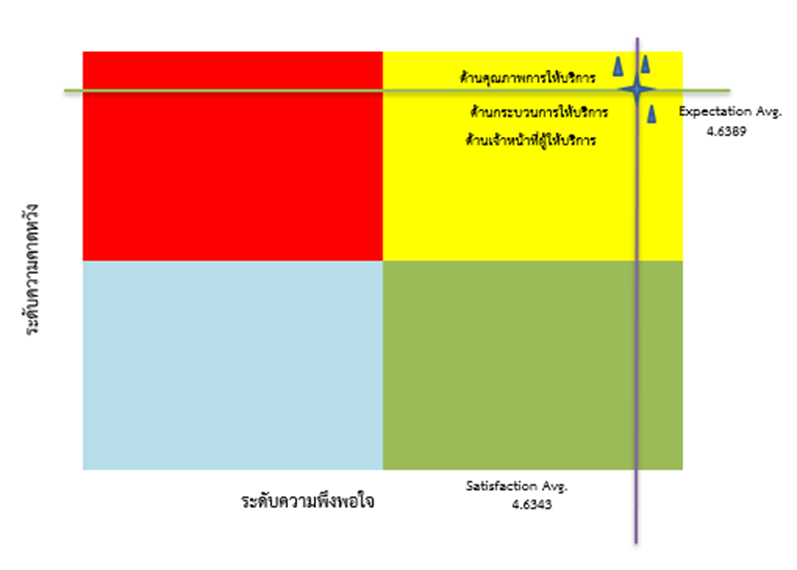 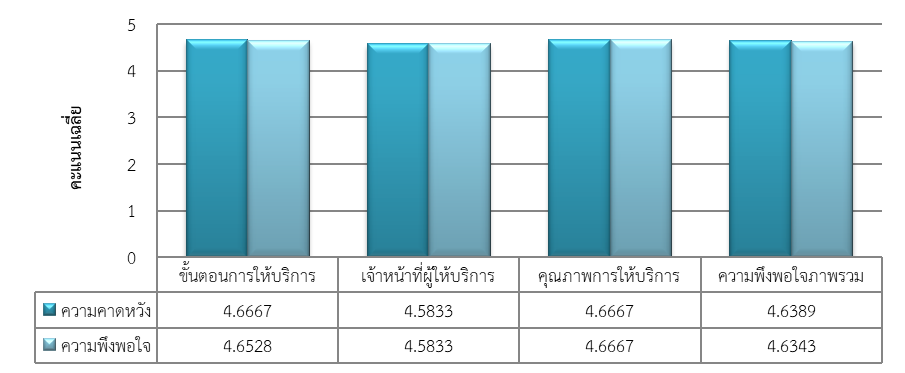 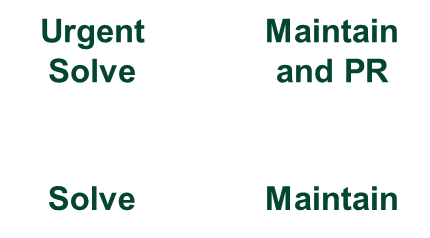 ด้านกระบวนการ ขั้นตอนการให้บริการ
ควรเพิ่มความรวดเร็วในการให้บริการในช่วงสถานการณ์ COVID-19
ด้านอื่นๆ
-  ควรอัพเดทข้อมูลในเว็บไซต์ให้เป็นปัจจุบันอยู่เสมอ
-  ในการชำระเงินควรมีระบบวางบิลแบบ Credit term
ข้อเสนอแนะ
59
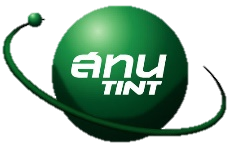 สรุปผลสำรวจความพึงพอใจผู้รับบริการ
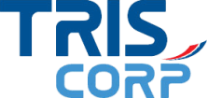 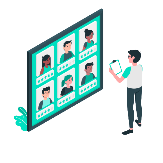 ข้อมูลทั่วไปผู้ตอบแบบสอบถาม : ฝ่ายบริการวิชาการ
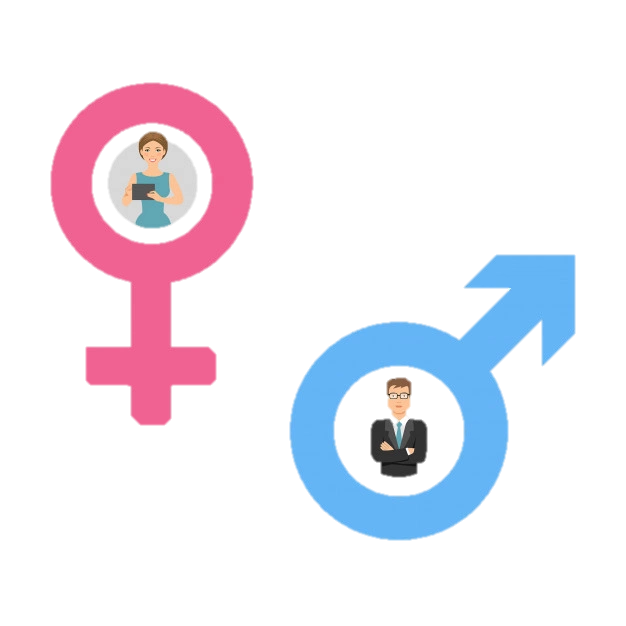 ชาย 26.83%
(11)
ประเภทองค์กรส่วนใหญ่เป็น 
เอกชน 92.68%
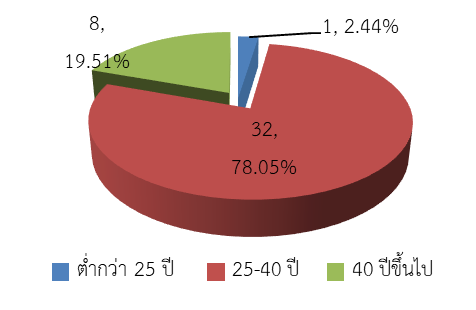 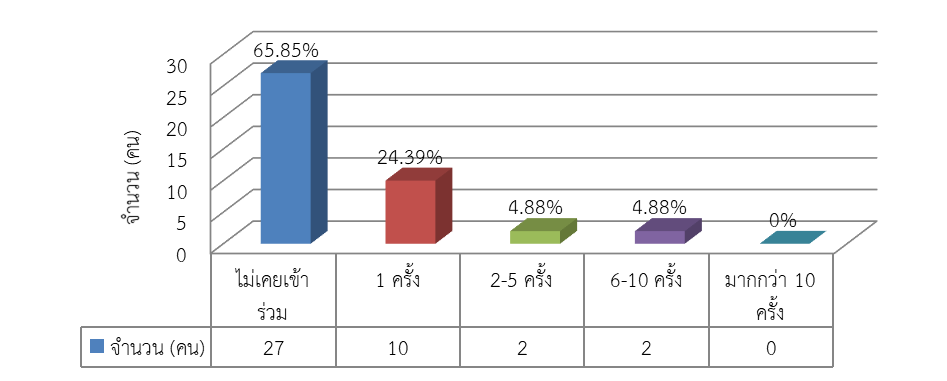 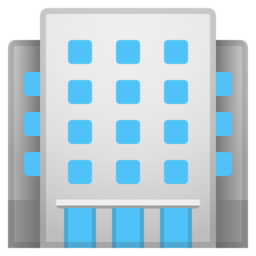 หญิง 73.17%
(30)
ลักษณะองค์กร ส่วนใหญ่เป็น โรงงานผลิตสินค้า 51.22%
เพศ
อายุ
ประสบการณ์การเข้าร่วมอบรม
ความคาดหวังจากการเข้าร่วมอบรม
หน่วยงาน
ช่องทางการรับทราบข้อมูลบริการ
หลักสูตรที่เข้าร่วมอบรม
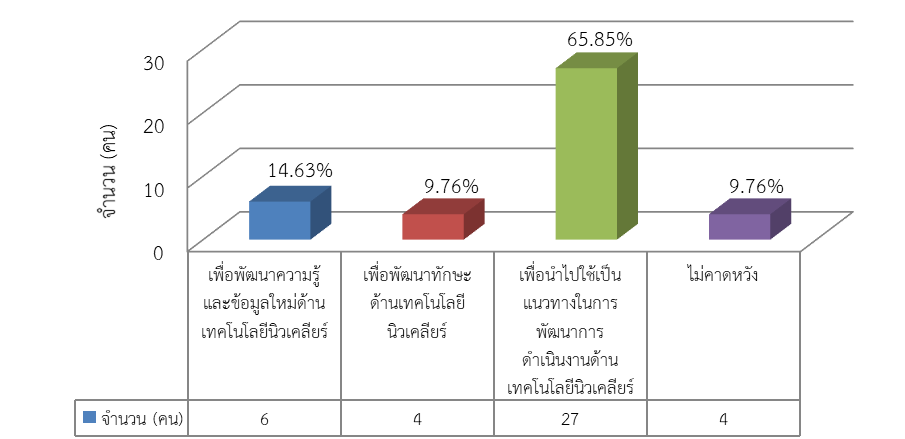 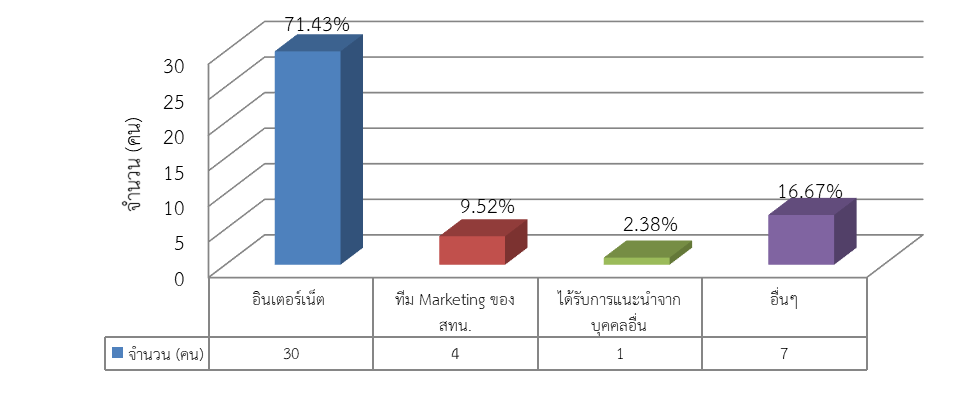 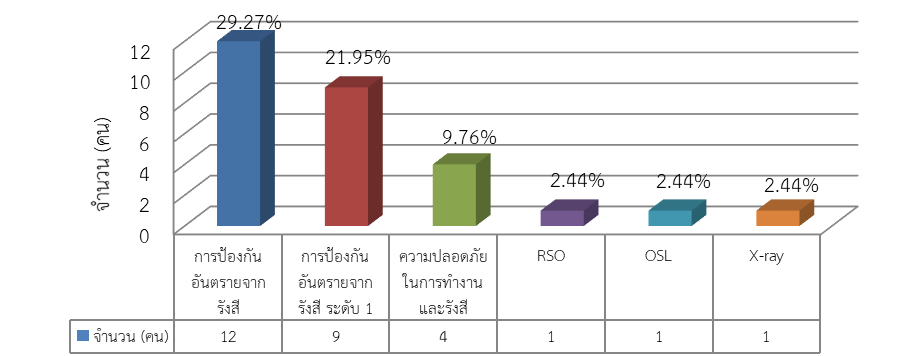 60
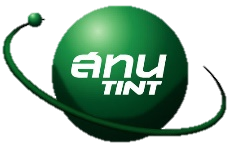 สรุปผลสำรวจความพึงพอใจผู้รับบริการ
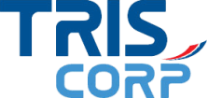 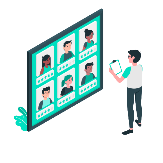 ฝ่ายบริการวิชาการ
ระดับความพึงพอใจภาพรวม 
อยู่ที่ 4.5309 คะแนน
ภาพรวมผลการสำรวจความพึงพอใจของฝ่ายบริการวิชาการ
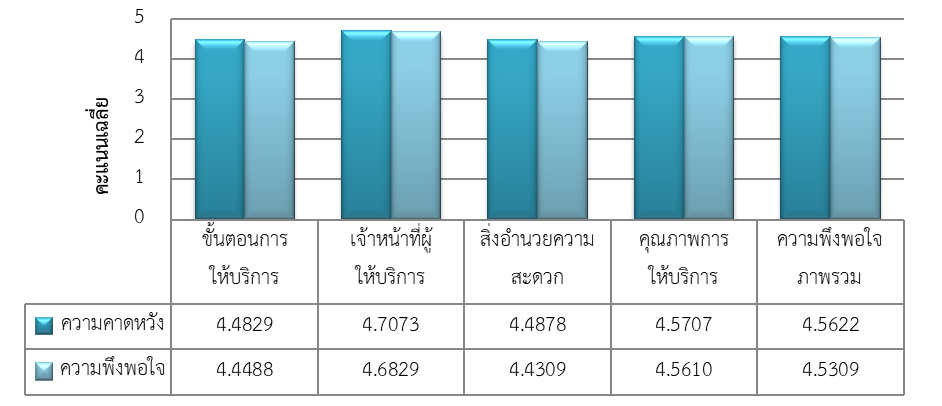 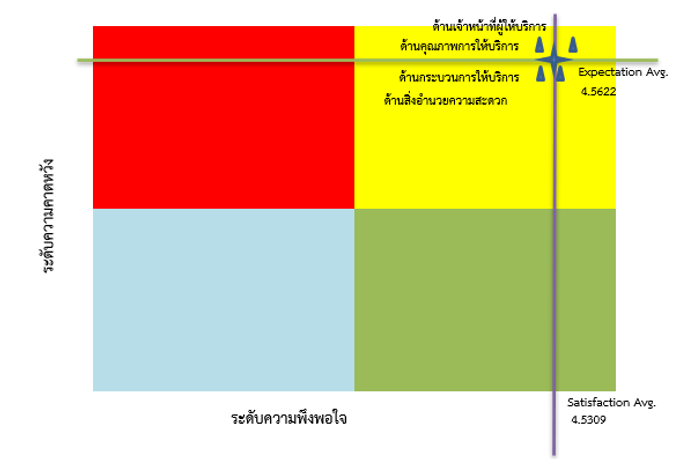 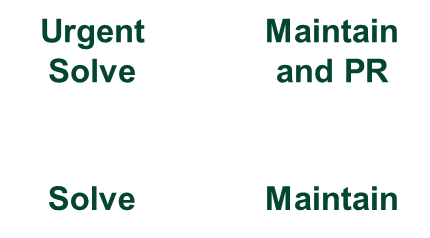 ด้านกระบวนการ ขั้นตอนการให้บริการ
ควรเพิ่มระยะเวลาในการอบรมเฉพาะบางหลักสูตรที่มีเนื้อหาค่อนข้างเยอะ 
ด้านอื่นๆ
ควรอัพเดทข้อมูลในเว็บไซต์ให้เป็นปัจจุบันอยู่เสมอ
ควรปรับเปลี่ยนวิธีการอบรมในรูปแบบออนไลน์มากขึ้นเพื่อรองรับสถานการณ์ COVID-19
ข้อเสนอแนะ
61
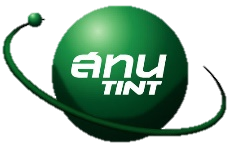 สรุปผลสำรวจความพึงพอใจผู้รับบริการ
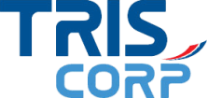 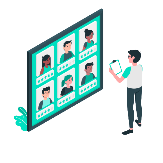 รายงานผลการวิเคราะห์ความพึงพอใจด้านอื่นๆ
ด้านช่องทางการชำระเงิน
ความคาดหวังและความพึงพอใจต่อด้านช่องทางการชำระเงินในภาพรวม
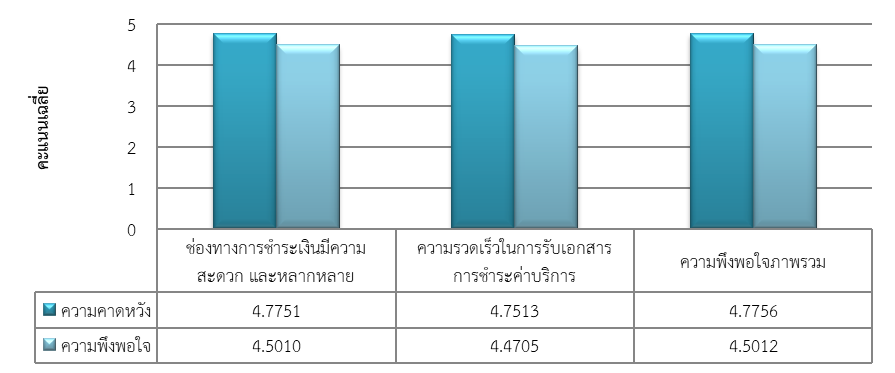 ข้อคิดเห็น/ข้อเสนอแนะด้านช่องทางการชำระเงินในภาพรวม
- ควรเพิ่มช่องทางในการชำระเงิน ให้มีความหลากหลายมากขึ้น โดยให้สามารถชำระเงินสดได้
- อยากให้มีระบบการให้เครดิตแก่ผู้รับบริการในการชำระเงิน อย่างน้อย 1-2 วัน 
- การจัดส่งเอกสารทางด้านการเงิน หรือ การตรวจผลวิเคราะห์ต่างๆ ควรทำได้รวดเร็วและถูกต้อง  มากยิ่งขึ้นกว่าปัจจุบัน
ความคาดหวังและความพึงพอใจต่อด้านสิ่งอำนวยความสะดวกในภาพรวม
ด้านสิ่งอำนวยความสะดวก
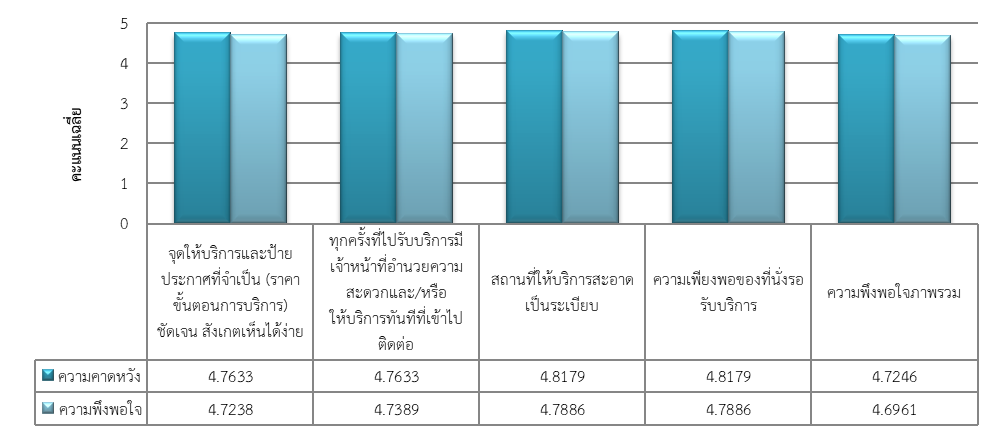 ข้อคิดเห็น/ข้อเสนอแนะด้านสิ่งอำนวยความสะดวกในภาพรวม
- ควรเพิ่มการบริการให้มากขึ้นและครอบคลุมในทุกพื้นที่ทั้งในกรุงเทพ และส่วนภูมิภาค
- ควรเปิดให้บริการในวันเสาร์และวันอาทิตย์เพื่ออำนวยความสะดวกให้แก่ผู้รับบริการที่ต้องการใช้บริการ  ในวันหยุด
62
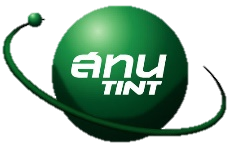 สรุปผลสำรวจความพึงพอใจผู้รับบริการ
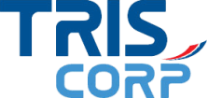 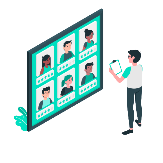 ความเชื่อมั่นต่อคุณภาพและการให้บริการของ สทน.
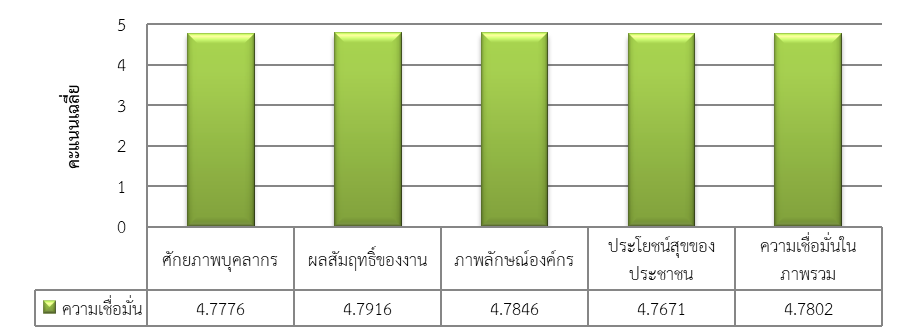 ระดับความเชื่อมั่นในภาพรวม
อยู่ที่ 4.7802 คะแนน
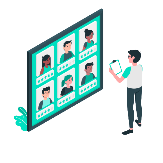 ความผูกพันต่อสินค้าและบริการของ สทน.
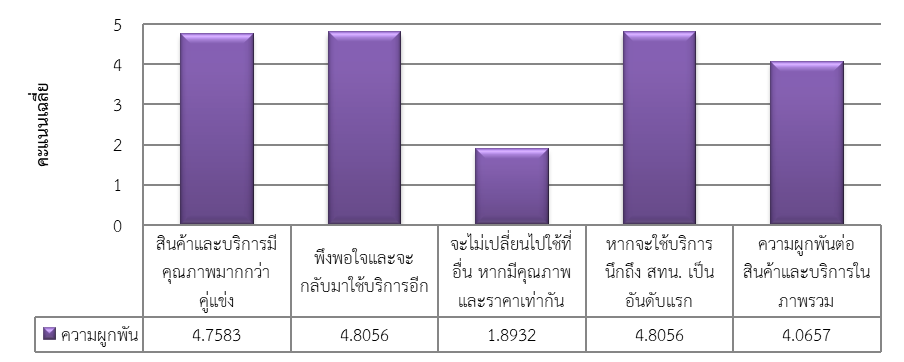 ระดับความผูกพันในภาพรวม
อยู่ที่ 4.0657 คะแนน
63
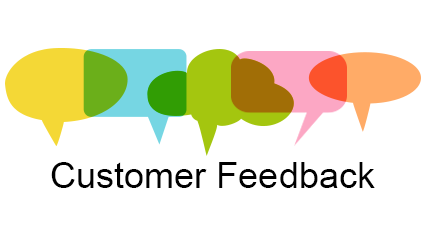 ข้อเสนอแนะสำหรับปรับปรุงคุณภาพการให้บริการ
จากผลการสำรวจความพึงพอใจในภาพรวมยังไม่พบว่ามีประเด็นใดที่เป็นจุดอ่อนที่ต้องปรับปรุงอย่างเร่งด่วน อย่างไรก็ตาม เพื่อให้ สทน. สามารถรักษามาตรฐานการให้บริการ และเพิ่มความพึงพอใจของผู้รับบริการได้มากยิ่งขึ้น จึงควรดำเนินการในประเด็นที่สำคัญ ดังนี้ 

การบริหารจัดการข้อมูลสารสนเทศ : ควรพัฒนาข้อมูลสารสนเทศต่างๆ ให้มีความทันสมัยอยู่ตลอดเวลา เช่น จัดทำระบบฐานข้อมูลการขอรับบริการของลูกค้า และการให้บริการในรูปแบบดิจิทัลมากขึ้น

การจัดทำฐานข้อมูลที่มีประสิทธิภาพ : โดยการจัดทำฐานข้อมูลผู้รับบริการที่ถูกต้อง และมีปริมาณมากเพียงพอที่จะสามารถนำไปวิเคราะห์ (Data Analytic) ถึงพฤติกรรมของผู้รับบริการ ลักษณะของความต้องการ (Demand) หรือข้อมูลสำคัญอื่นๆ ที่จะขยายผลไปสู่การทำการตลาดเชิงรุก หรือการบริหารความสัมพันธ์กับลูกค้า (CRM) อย่างเป็นรูปธรรม
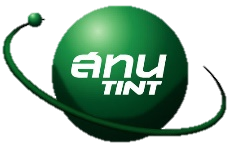 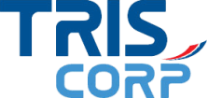 64
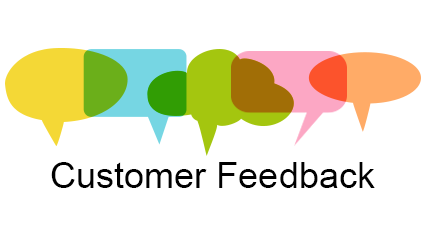 ข้อเสนอแนะสำหรับปรับปรุงคุณภาพการให้บริการ
การจัดให้มีกิจกรรมการสัมมนาเชิงวิชาการมากขึ้น : เพื่อให้สามารถเข้าถึงกลุ่มลูกค้าใหม่ และรักษาฐานลูกค้าเดิม รวมไปถึงการขยายผลการพัฒนาการบริการในอนาคตได้

การวิจัย พัฒนาผลิตภัณฑ์และบริการใหม่ (Research and Development: R&D) : เน้นการวิจัยที่เกี่ยวข้องหรือเชื่อมโยงกับการใช้เทคโนโลยีนิวเคลียร์ โดยมีจุดมุ่งหมายเพื่อพัฒนาผลผลิต (product) และการให้บริการด้านเทคโนโลยีนิวเคลียร์ (Service) และเพื่อแก้ปัญหาที่ยังเป็น pain point ของผู้รับบริการ ซึ่งจุดเน้นสำคัญของการวิจัยและพัฒนา คือ จะต้องตอบสนองความต้องการของผู้รับบริการ
     โดยองค์กรสามารถทำ Market Research เพื่อให้ได้ข้อมูลสำคัญสำหรับใช้ประกอบการกำหนดทิศทางการพัฒนาให้สอดคล้องกับโอกาส     ทางการตลาด เพื่อดูความเป็นไปได้และศักยภาพของ สทน. ในการพัฒนางานบริการ
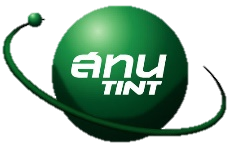 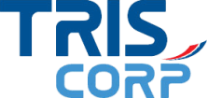 65
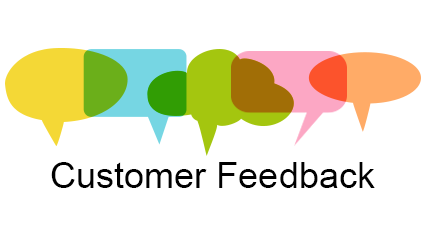 ข้อเสนอแนะสำหรับปรับปรุงคุณภาพการให้บริการ
การส่งเสริมช่องทางการตลาดให้ตรงกับกลุ่มเป้าหมายมากขึ้น : เพื่อแจ้งข่าวสารและจูงใจตลาดเกี่ยวกับผลิตภัณฑ์และบริการของ สทน. ซึ่งต้องอาศัยกระบวนการติดต่อสื่อสารข้อมูลระหว่างผู้ให้บริการและผู้รับบริการเพื่อสร้างทัศนคติและพฤติกรรมการซื้อ โดยผ่านการโฆษณาในช่องทางออนไลน์ต่างๆ และการให้ข่าวและการประชาสัมพันธ์ (Publicity and Public Relation) เพื่อเป็นการส่งเสริมการขาย การติดต่อสื่อสารกับกลุ่มที่เป็นลูกค้าทั้งเก่าและใหม่ ซึ่งประกอบด้วย ประชาชนทั่วไป บริษัทเอกชนและหน่วยงานราชการ เป็นต้น เพื่อสร้างทัศนคติที่ดีต่อ สทน. ให้เกิดขึ้น ซึ่งการส่งเสริมการตลาดเป็นตัวกระตุ้นความต้องการใช้บริการ สามารถเข้าถึงกลุ่มเป้าหมายและจูงใจกลุ่มเป้าหมายได้

ควรมีการสื่อสารข้อมูลขององค์กร การประชาสัมพันธ์เชิงรุก : เพื่อสร้างการรับรู้แก่ผู้รับบริการ สร้างภาพลักษณ์ขององค์กรที่ดี (CEM) ทำให้เกิดการรู้จัก สทน. เพิ่มมากขึ้นจนนำมาสู่การใช้บริการที่เพิ่มขึ้นในอนาคต ซึ่งจะส่งผลดีต่อองค์กร ช่วยทำให้การติดต่อสื่อสาร หรือการประสานความร่วมมือกับผู้รับบริการมีประสิทธิภาพมากขึ้น รวมทั้งสามารถวางแผนในการพัฒนาปรับปรุงการให้บริการในอนาคตต่อไป
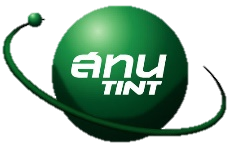 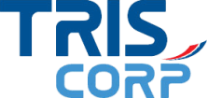 66
ขอขอบคุณ
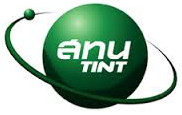 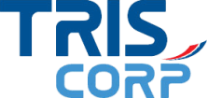 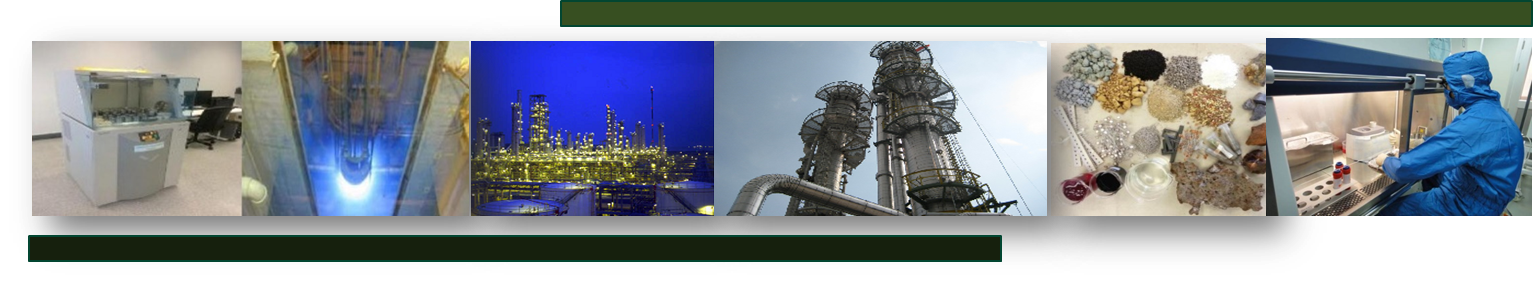 67